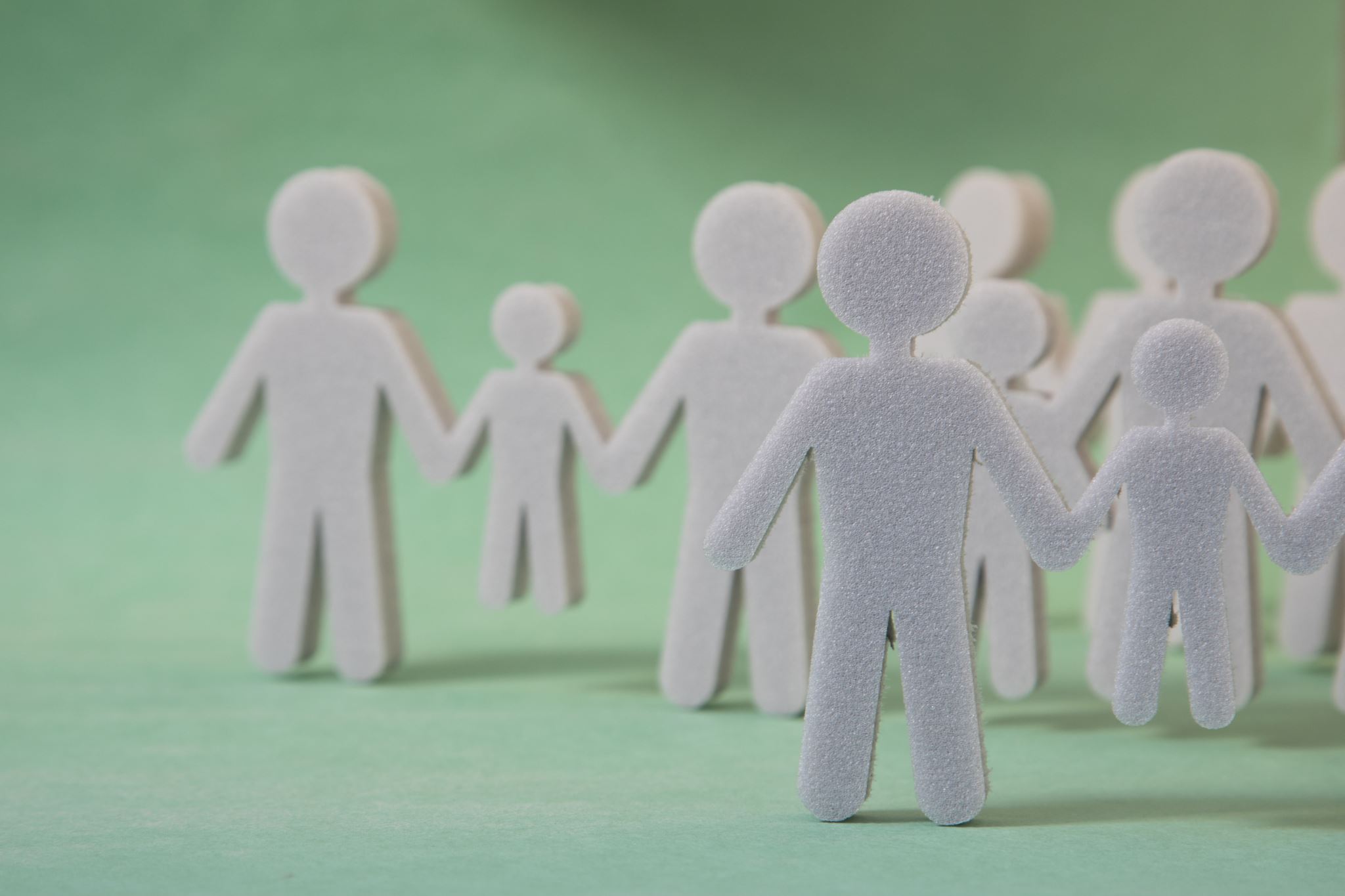 Abordagem  familiar e Comunitária
Atenção à Saúde da Comunidade II
Abordagem Comunitária
Escopo de atuação da equipe da Saúde da Família
a atenção orientada para a comunidade deve garantir que os recursos fluam para as áreas mais necessitadas, diminuindo as iniquidades
Identificar problemas locais no planejamento das ações, identificando aqueles que implicam em maior risco, estabelecendo uma ordem de prioridades
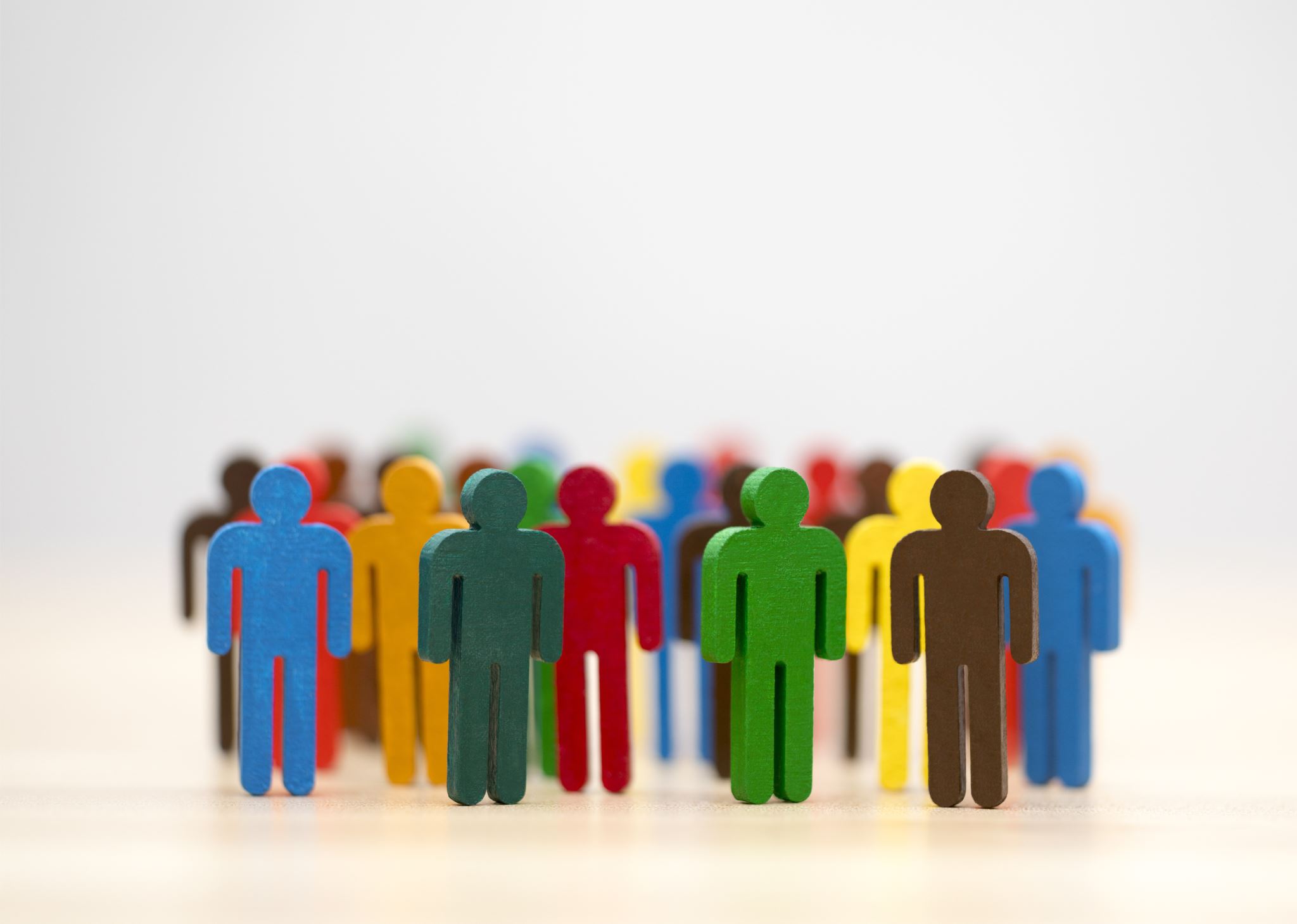 Abordagem comunitária
Fazer articulações com líderes locais, representantes das comunidades

Identificar e articular com potencialidades ambientais, esportivas ou artísticas que promovam maior mobilização comunitária.
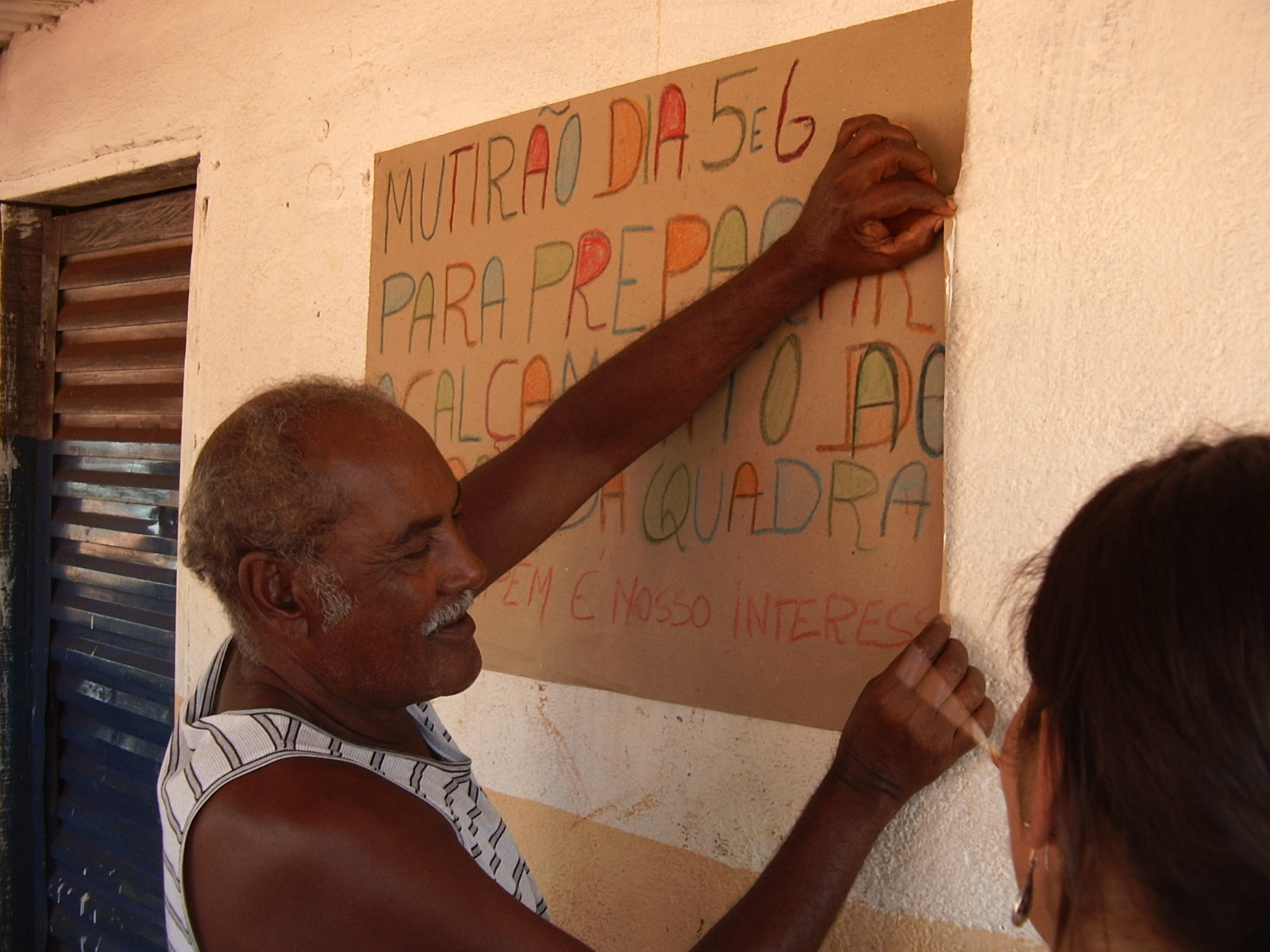 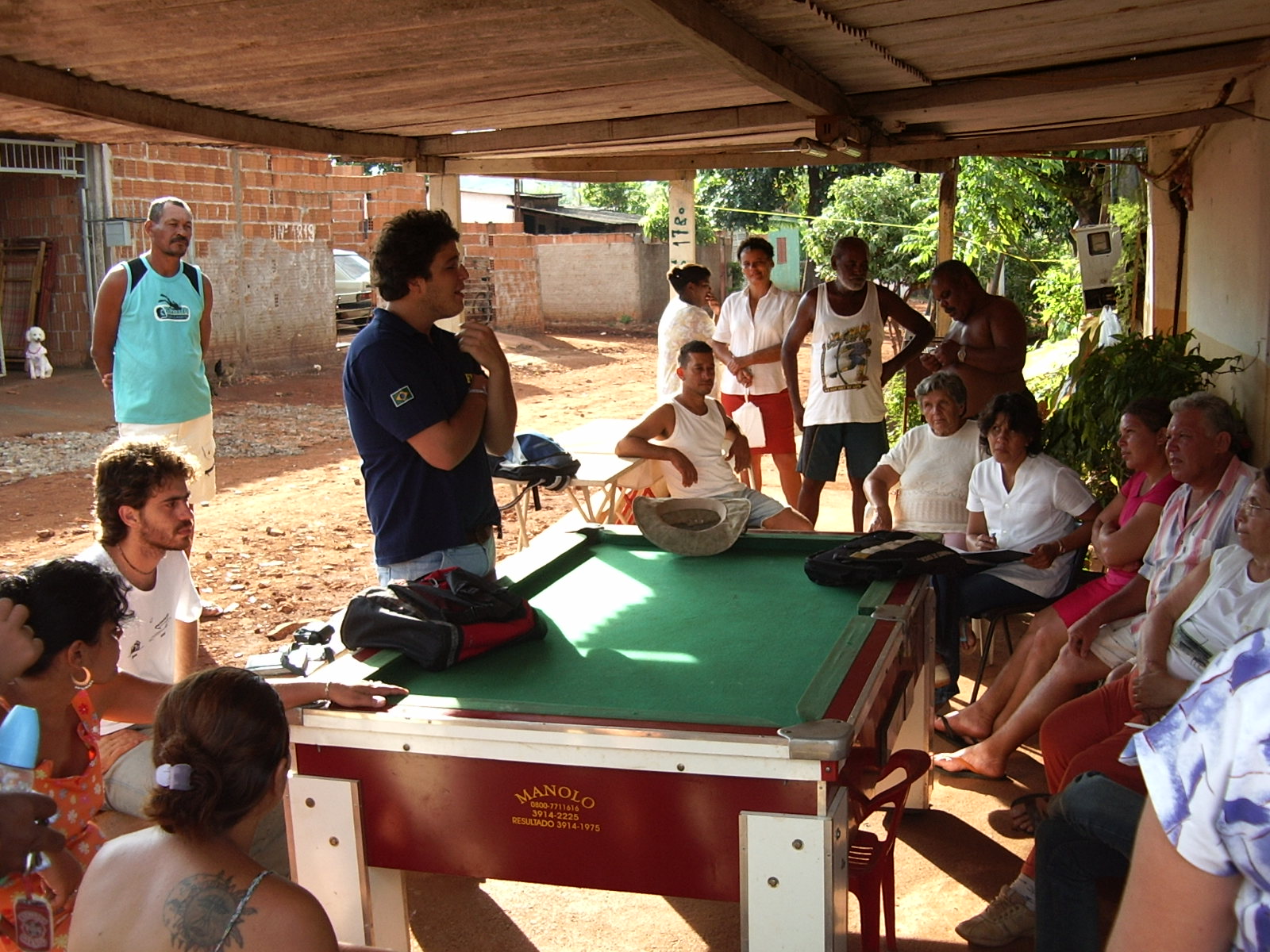 Participação Popular
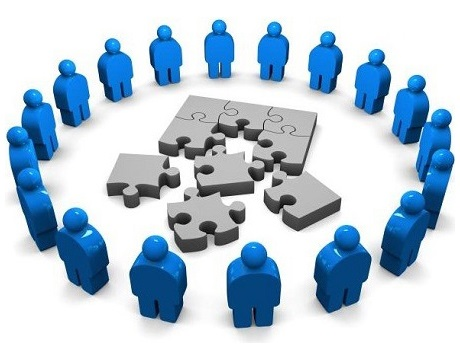 Estímulo a Participação popular na gestão do SUS
Envolve instituições de ensino, ONGs, outras secretarias, outros serviços
Discussão e formulação de políticas
Controle e sua execução das ações de saúde
Fóruns
Conferências de Saúde e Conselhos de Saúde
Reunião da Comissão Local de Saúde - CSE
Ações coletivas
Grupos terapêuticos para prevenção, tratamento, promoção de saúde, orientação.
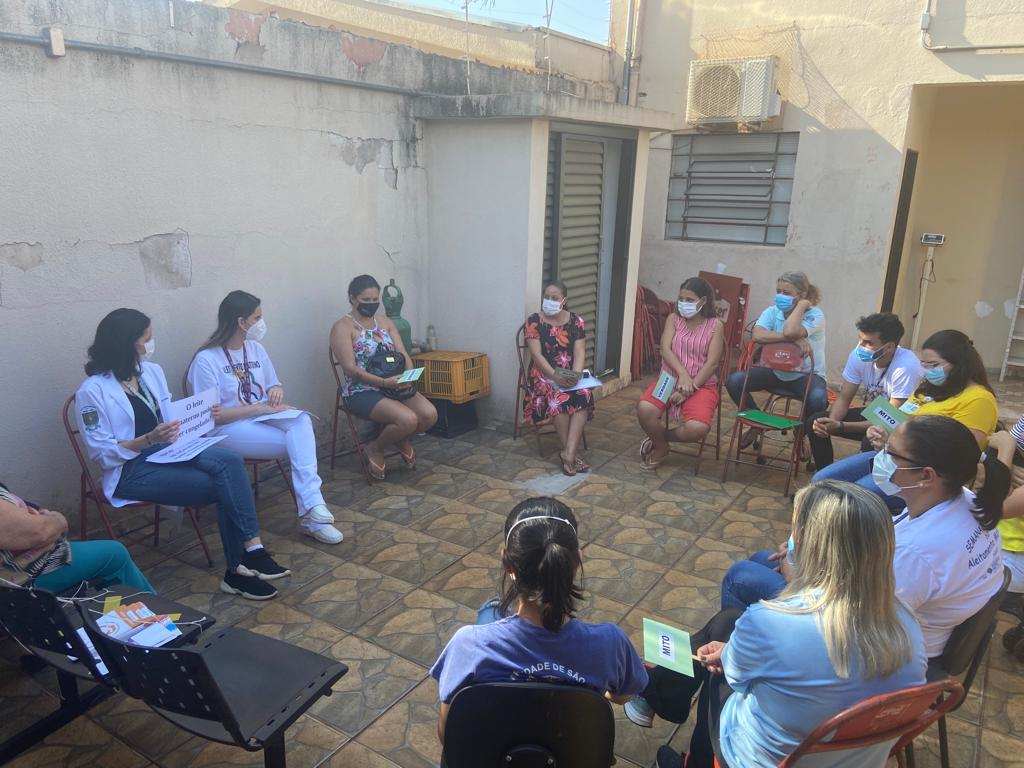 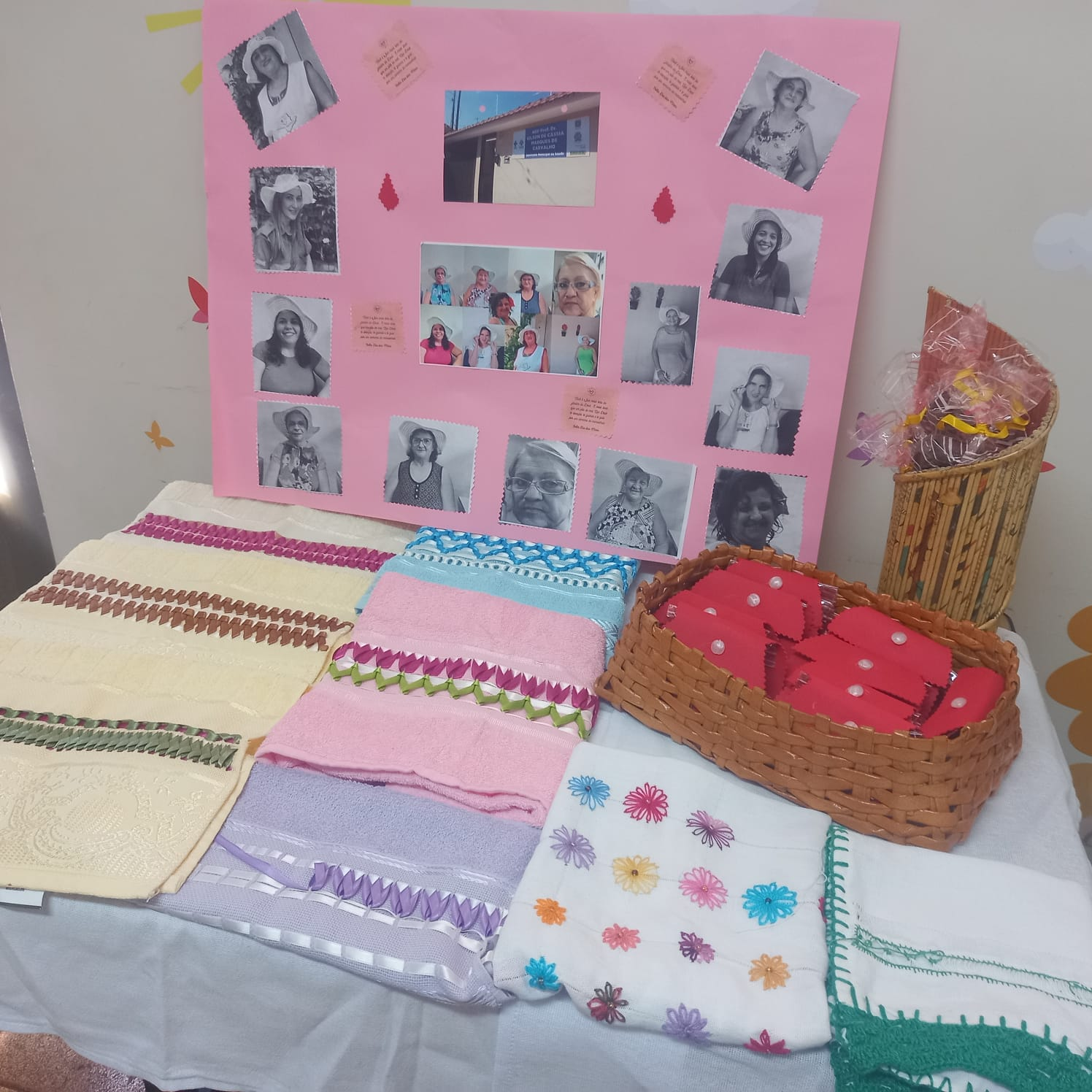 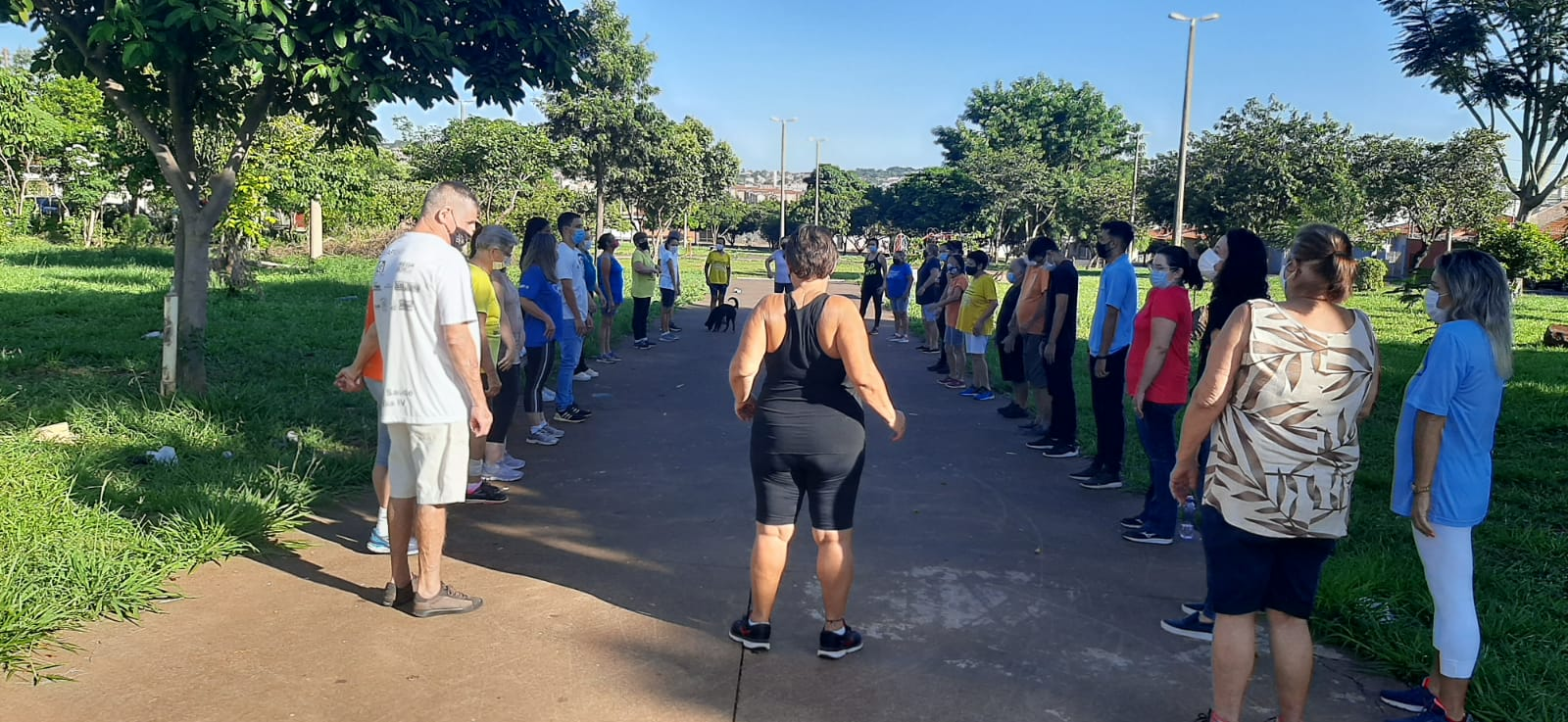 Abordagem comunitária
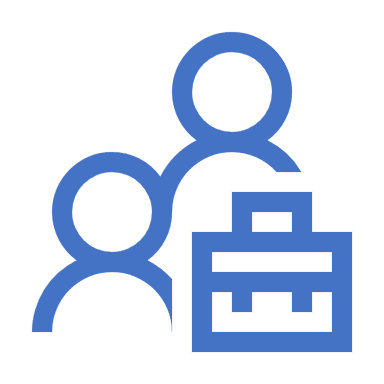 Assistência domiciliar
parte do processo de trabalho da equipe da  ESF
Possibilita reconhecer o território
Identificação dos equipamentos sociais
Conhecer a dinâmica familiar
Aumenta o vínculo com usuários, cuidadores e familiares
Acesso aos serviços de saúde dos acamados
Ações de prevenção de doenças e promoção de saúde
Busca ativa de faltosos, visita puerperal
Tratamento, Internação e reabilitação
Equipe da ESF
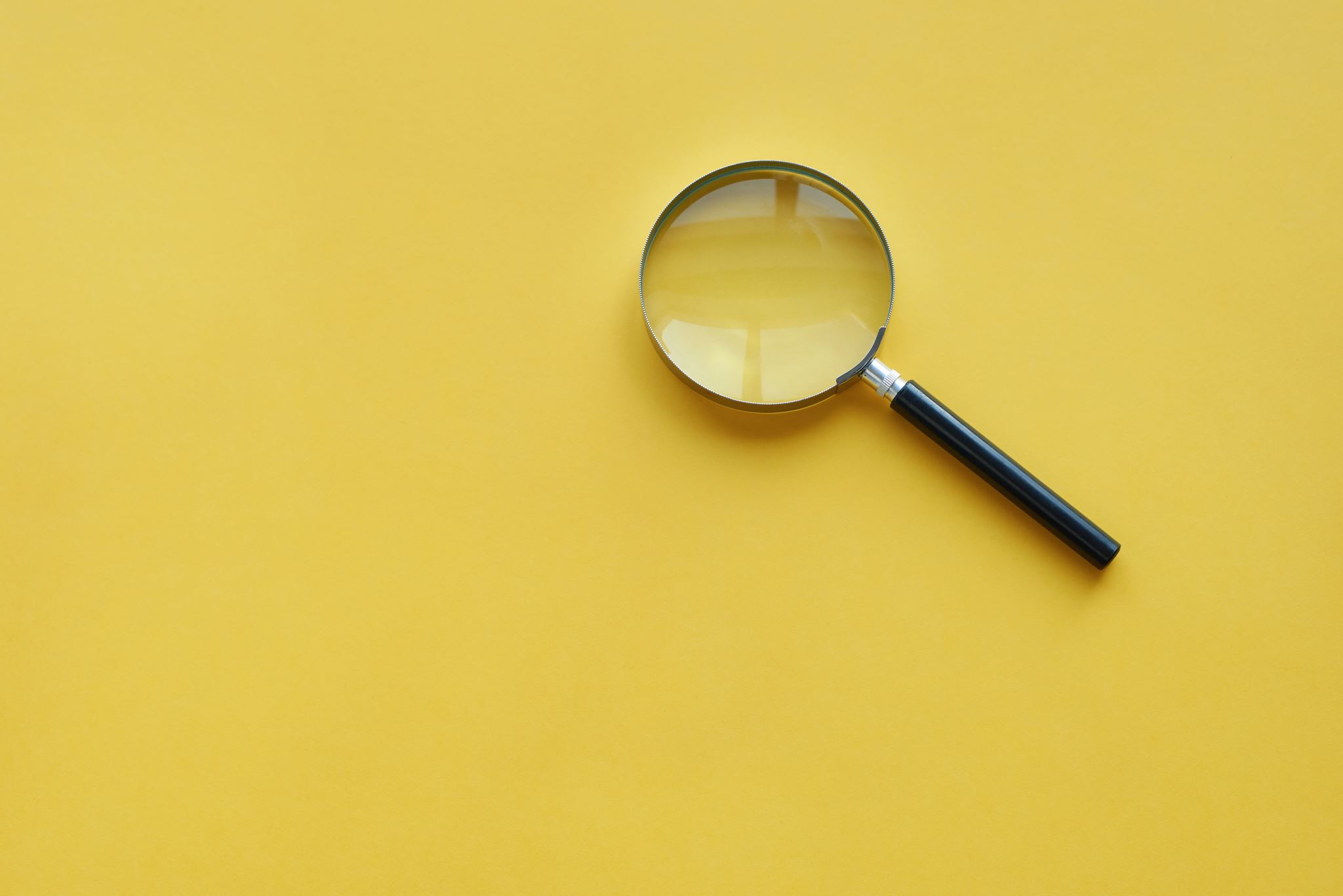 Quem faz visita domiciliar na equipe?
Com que frequência se faz? 
Para quem se faz?
Quem determina a realização da  VD?
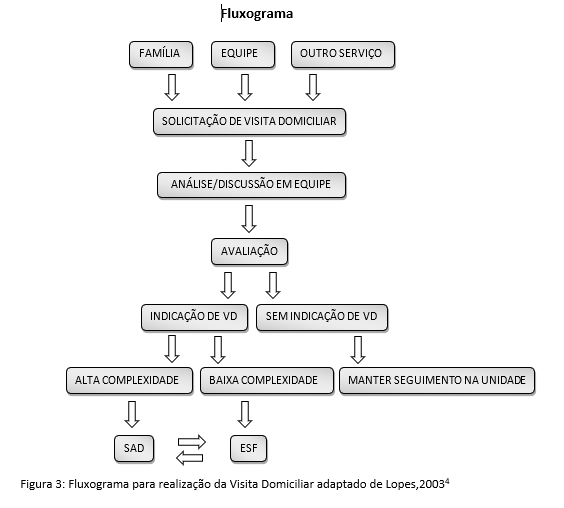 Visita Domiciliar
Etapas da Visita Domiciliar
Planejamento

Execução

Registro dos dados

Avaliação do Processo
Etapas da Visita Domiciliar
Disponível no moodle
Planejamento

Execução

Registro dos dados

Avaliação do Processo
Etapas da Visita Domiciliar
Disponível no moodle e como foi na prática?
Planejamento

Execução

Registro dos dados

Avaliação do Processo
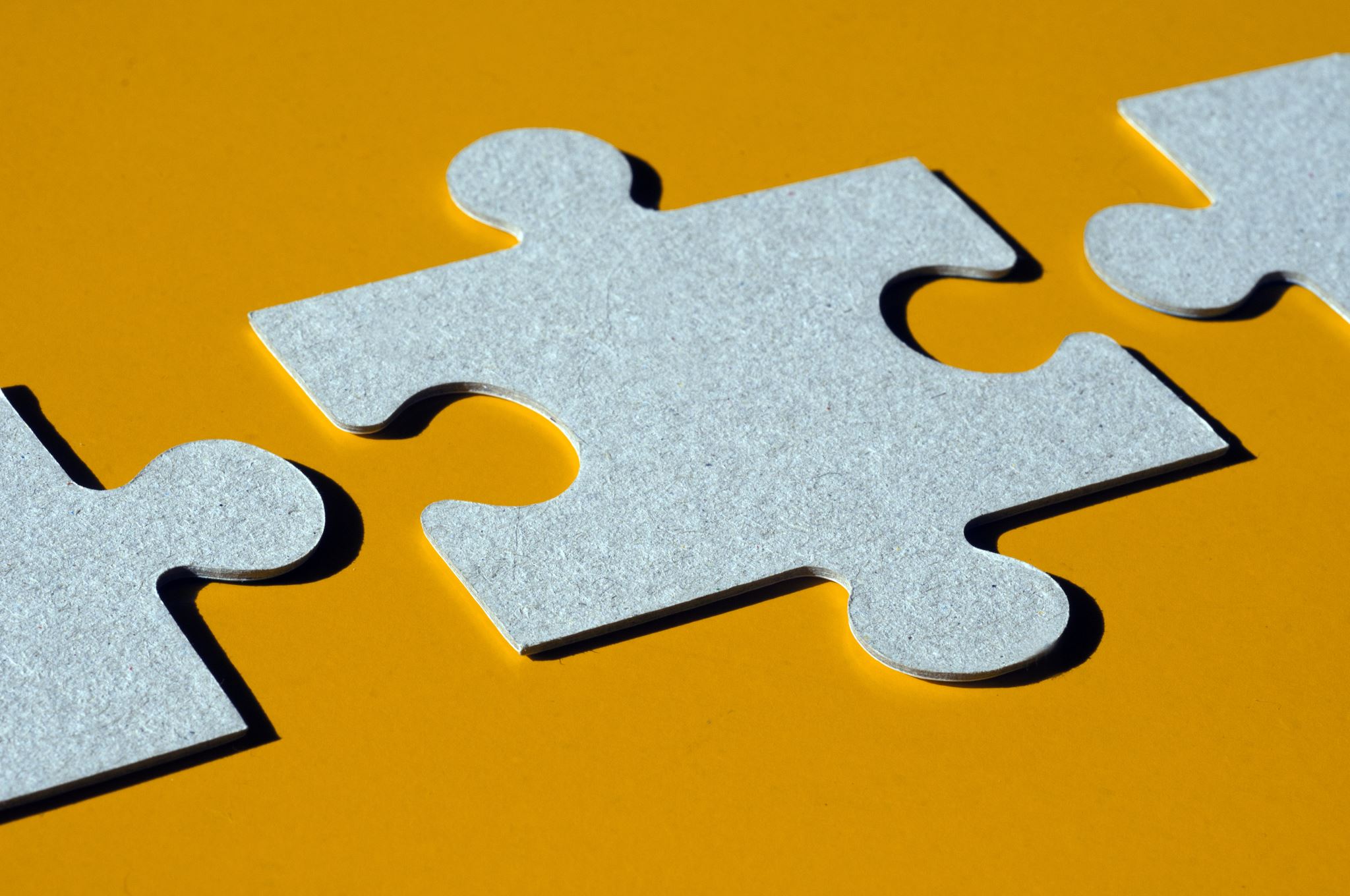 Abordagem comunitária
Ações coletivas
Assistência domiciliar
Territorialização
Participação comunitária
Grupos terapêuticos
Articulação com outros equipamentos sociais 
Interprofissionalidade
Atenção Primária à Saúde
Envolve ações de prevenção de doenças, promoção de saúde, diagnóstico, tratamento e reabilitação

Realizada a partir do trabalho em equipe, dirigidas a determinada população adscrita a um território

Utiliza tecnologias de elevada complexidade e baixa densidade tecnológica
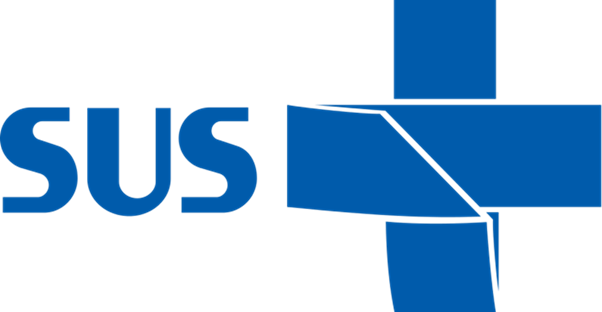 Funções da APS
Resolutividade

Organização dos fluxos

Responsabilização no território
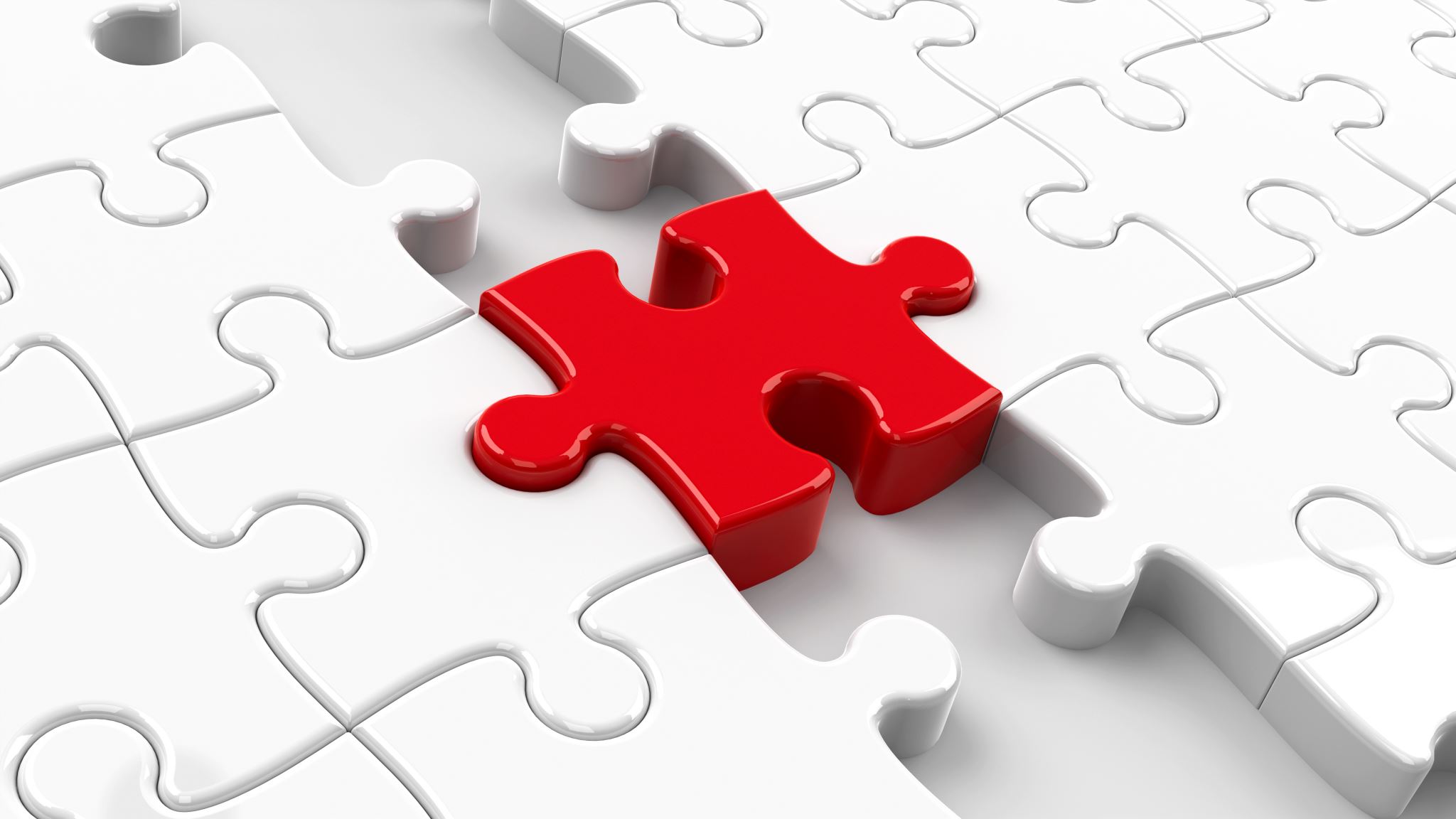 Informe Dawson (1920)
Conceitos de território
População adscrita
Porta de entrada
Vínculo/acolhimento
Referência (encaminhamento)
APS como coordenadora do cuidado
Relatório Dawson (1920)
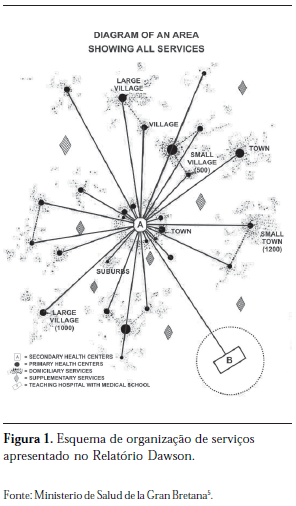 Serviços “domiciliares” apoiados por centros de saúde primários e auxílio de laboratórios, radiografias e acomodação para internação 
	Nas cidades maiores, centro de saúde secundários, com serviços especializados...
	Localização “de acordo com a distribuição da população e dos meios públicos de transporte” e com “as correntes naturais de fluxos comerciais e de tráfego” , variando “em tamanho e complexidade, segundo as circunstâncias”
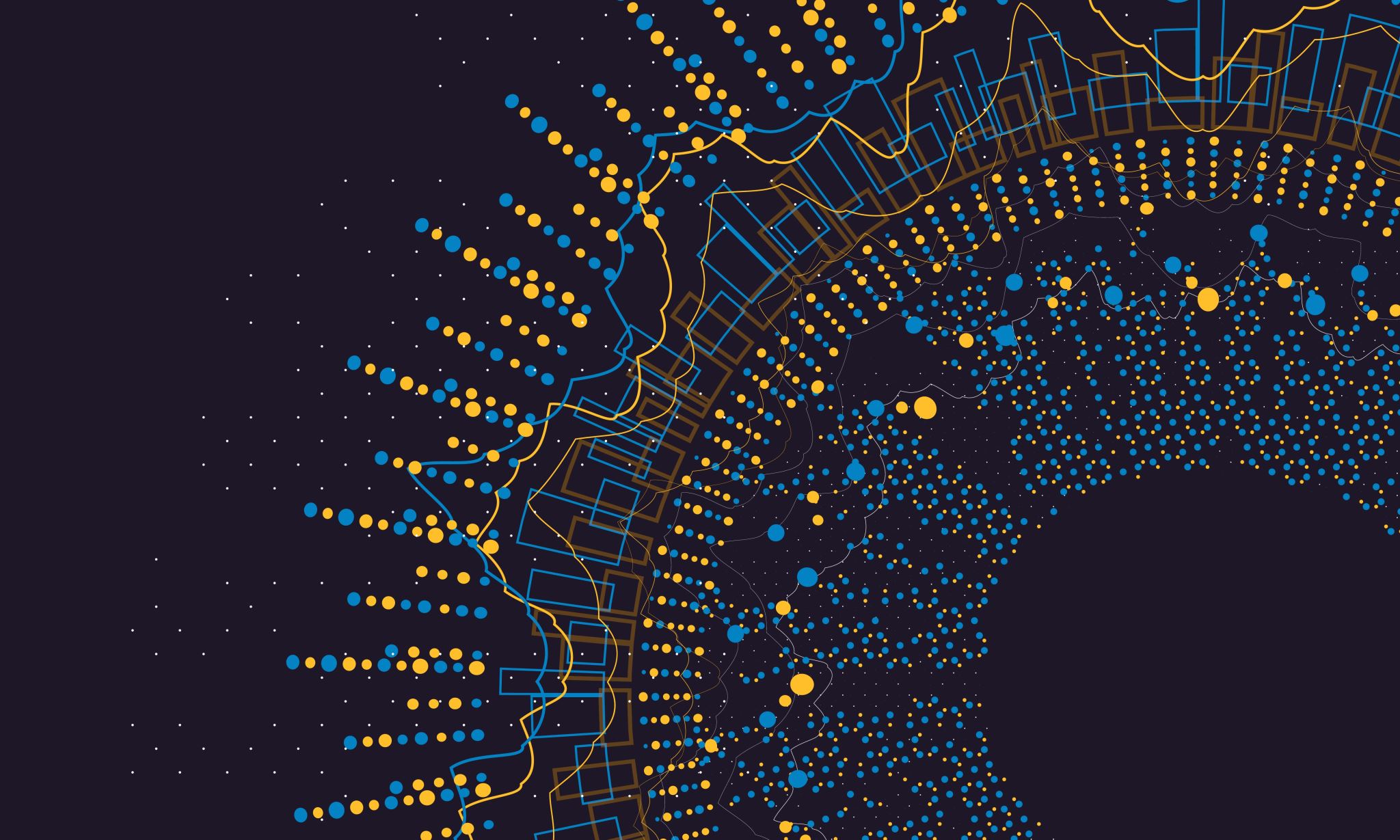 Princípios da Atenção Primária à Saúde
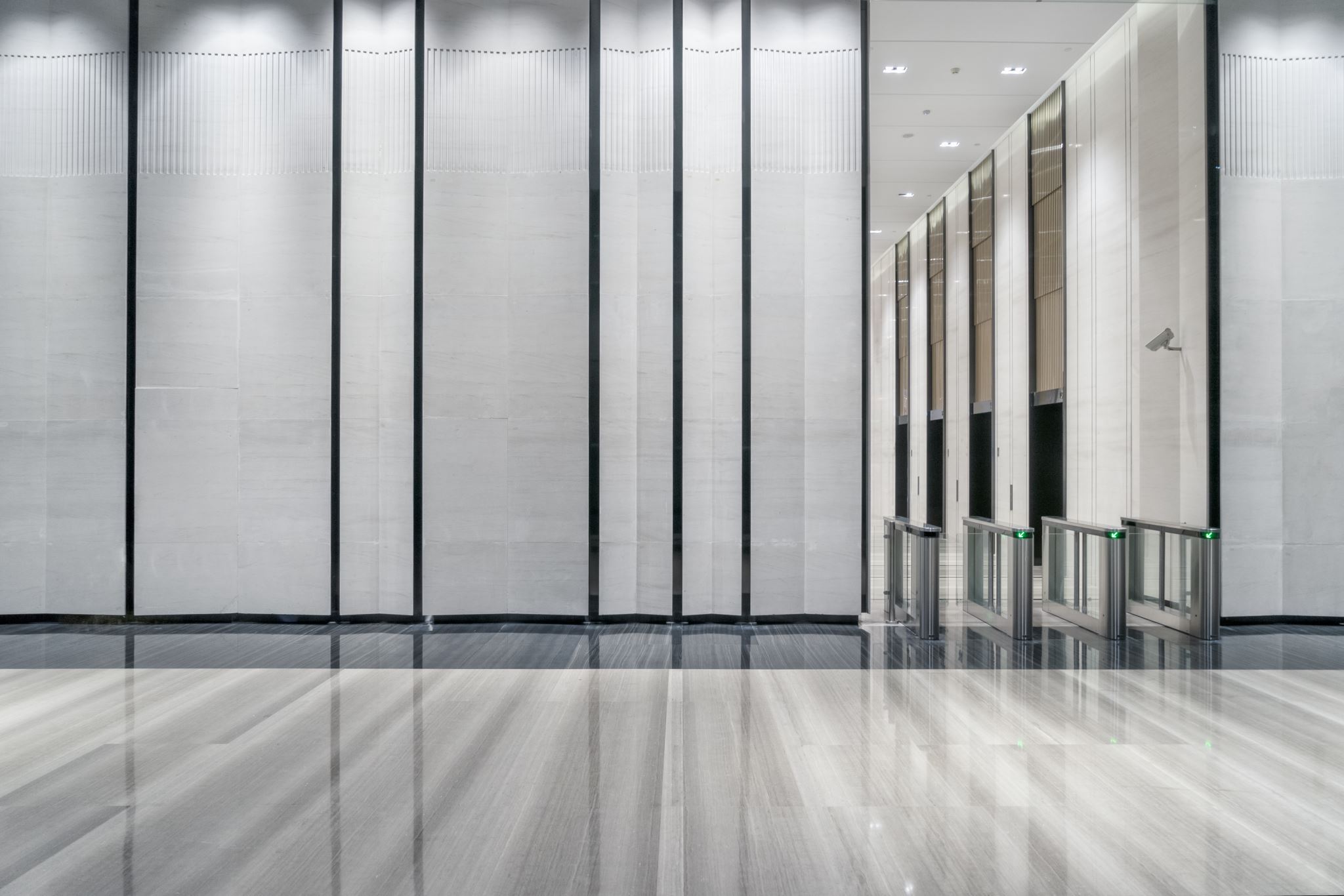 Porta de entrada no sistema
Atributos essenciais
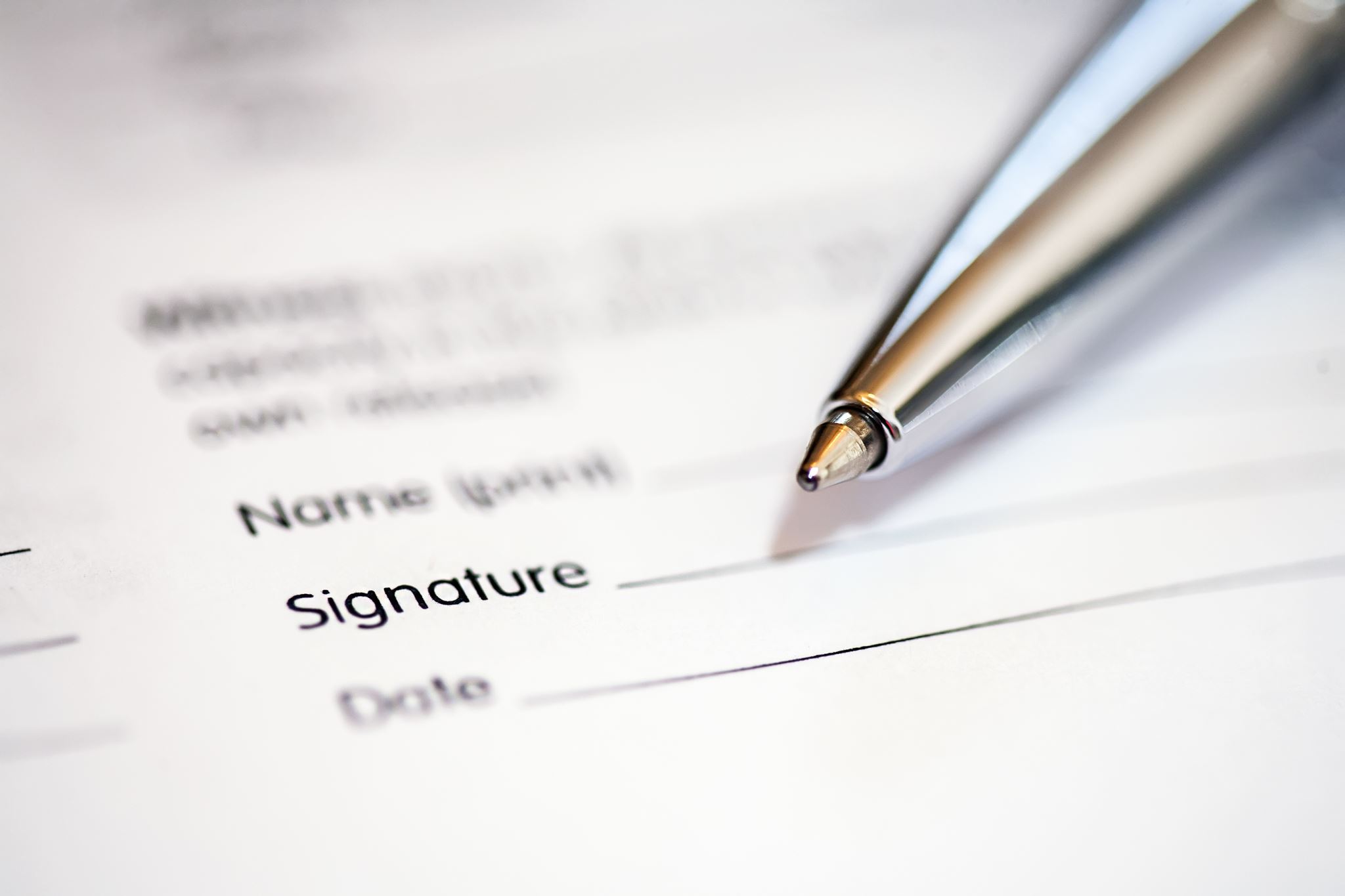 Primeiro contato
Entrada do sistema de saúde
Proximidade dos usuários
Uso oportuno para alcançar os melhores resultados
Barreiras para o acesso
Cuidado em saúde de modo contínuo
Acompanha as fases de vida e suas mudanças
Cuidado aos usuários independente de problemas
Ações mais oportunas
Melhor ação preventiva
Menores custos
Formação de vínculos
Longitudinalidade
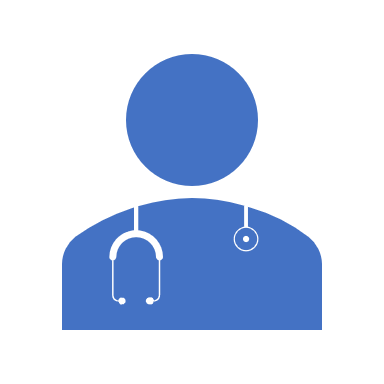 Integralidade
Conceito ampliado de saúde
Análise das necessidades bio-psico-sociais, culturais e subjetivas
Analisa o contexto de vida, a família
Auxilia na identificação das necessidades percebidas e não percebidas das pessoas
Inclui ações de promoção e prevenção com diagnóstico, cura e reabilitação
Ação interprofissional
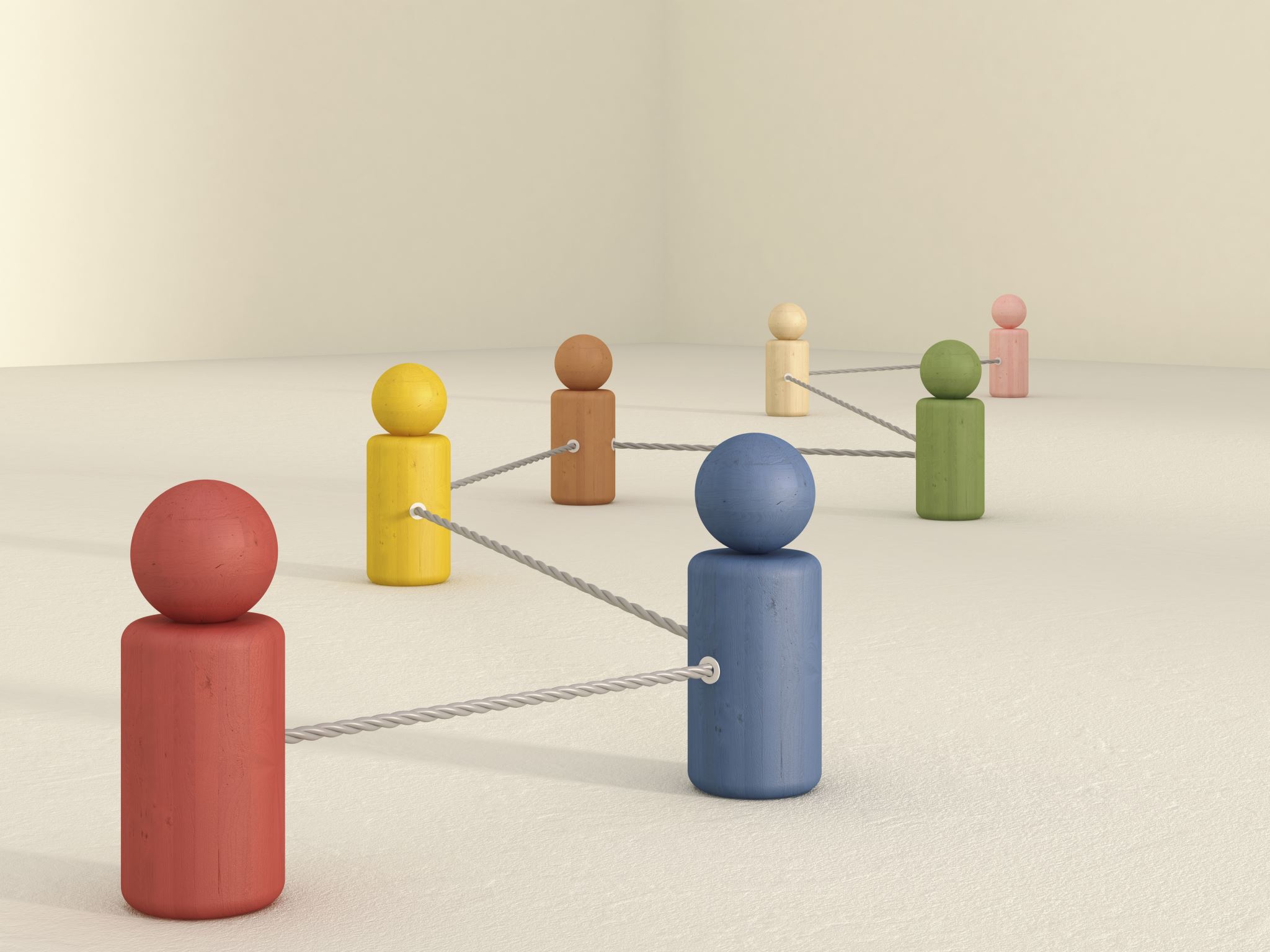 Coordenação do Cuidado
Compromisso entre as ações propostas e as respostas
Esforço em comum
Disponibilidade de informação
Comunicação entre outros pontos da rede
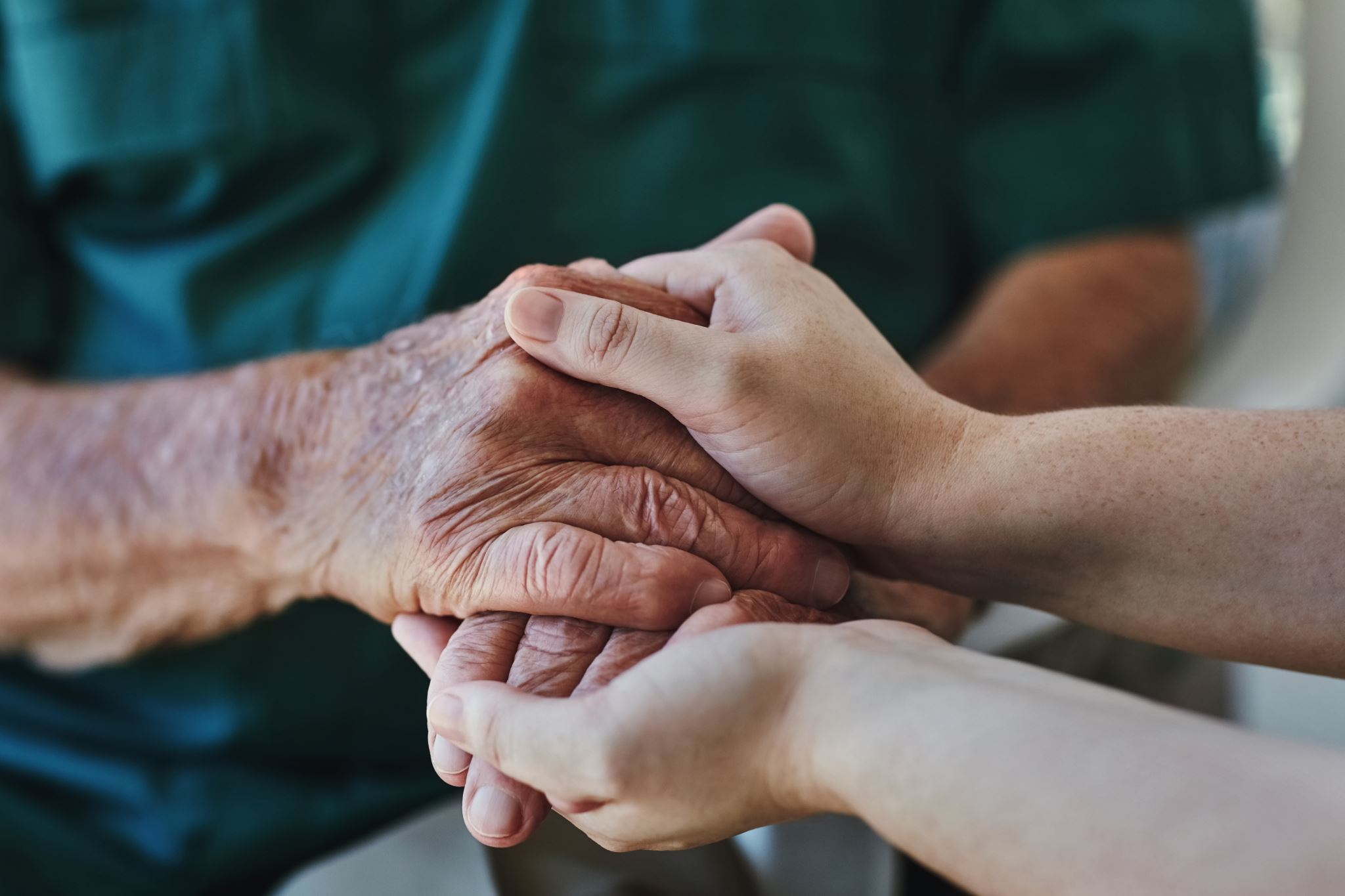 Orientação Familiar
Tem a família no centro da atenção
Famílias como fonte de cuidado e de adoecimento
Reconhecimento dos membros da família
Levantamento da Rede Social de Apoio
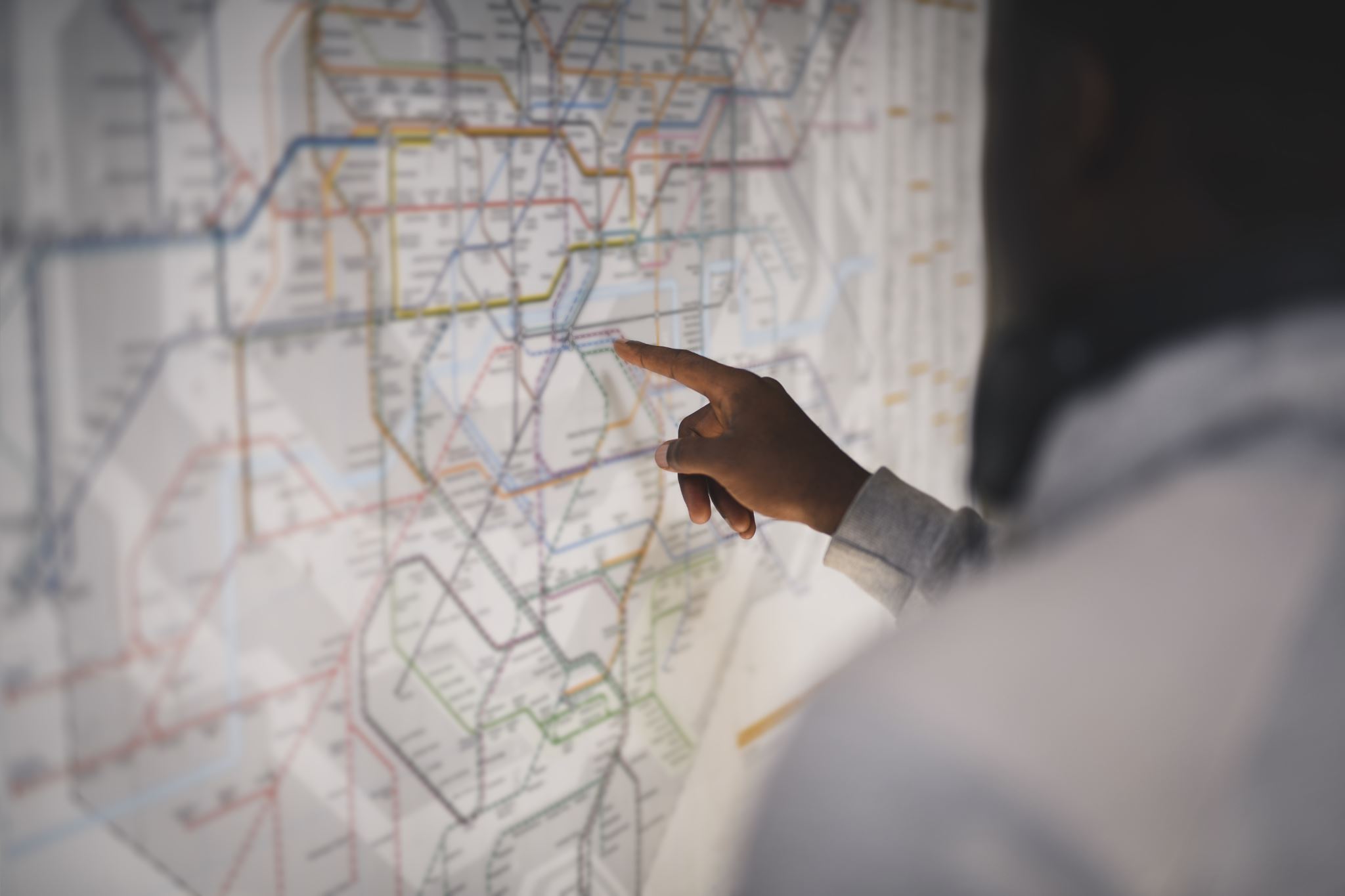 Orientação Comunitária
Reconhecer a influência do ambiente no processo de adoecimento

Reconhecer as relações no território

Participação na tomada de decisão
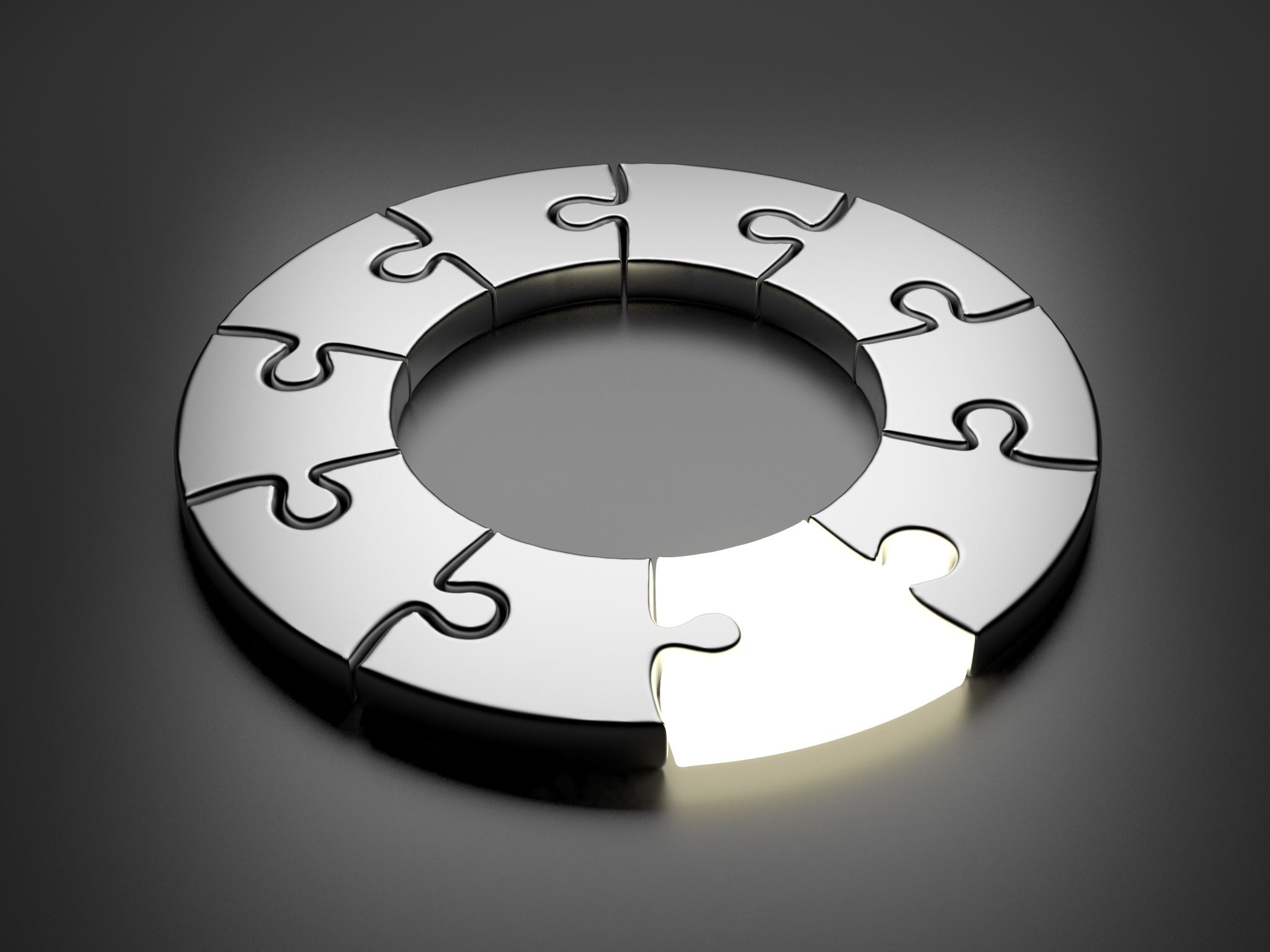 Atributos da APS
Foco na família e comunidade e não mais apenas no indivíduo
Integra ações de urgência e emergência com o serviço primário e secundário.
Exige uma equipe multiprofissional
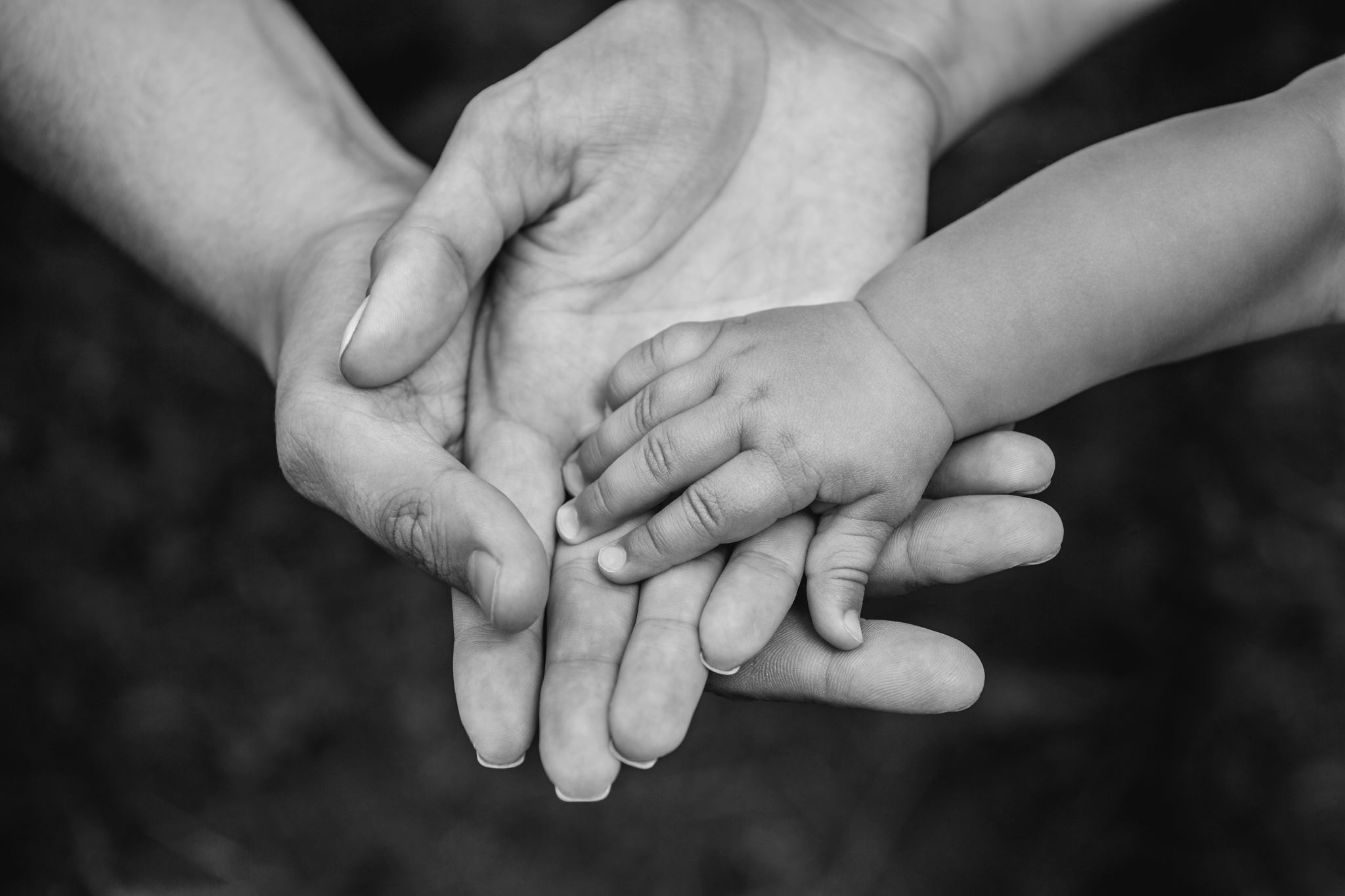 Abordagem familiar e MCCP
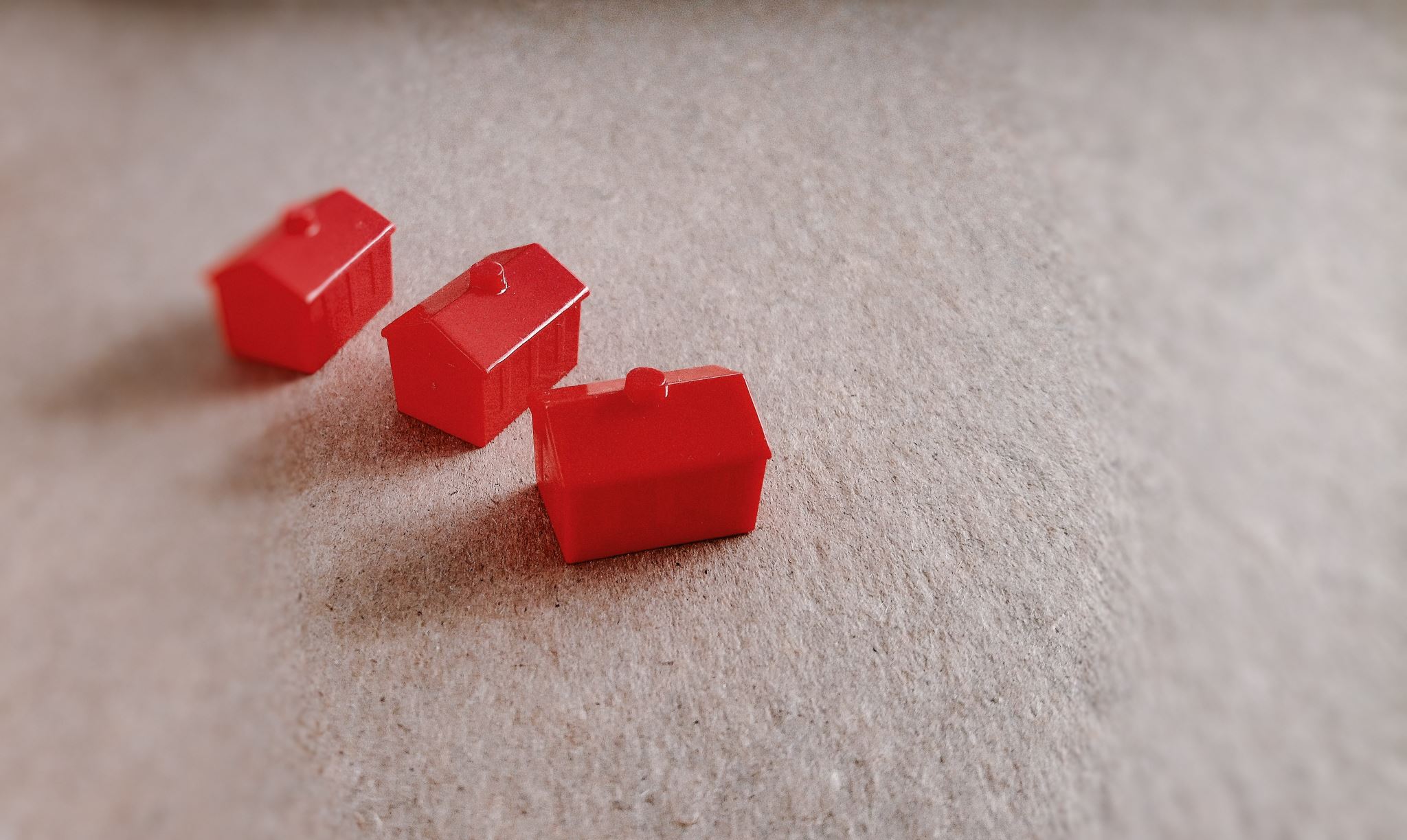 CONCEITO DE FAMÍLIA
É o conjunto de pessoas ligadas por laços de parentesco, dependência doméstica ou normas de convivência que residem na mesma unidade domiciliar. Inclui empregado doméstico que reside no domicílio e agregados. (SIAB 1988; IBGE, 2010)
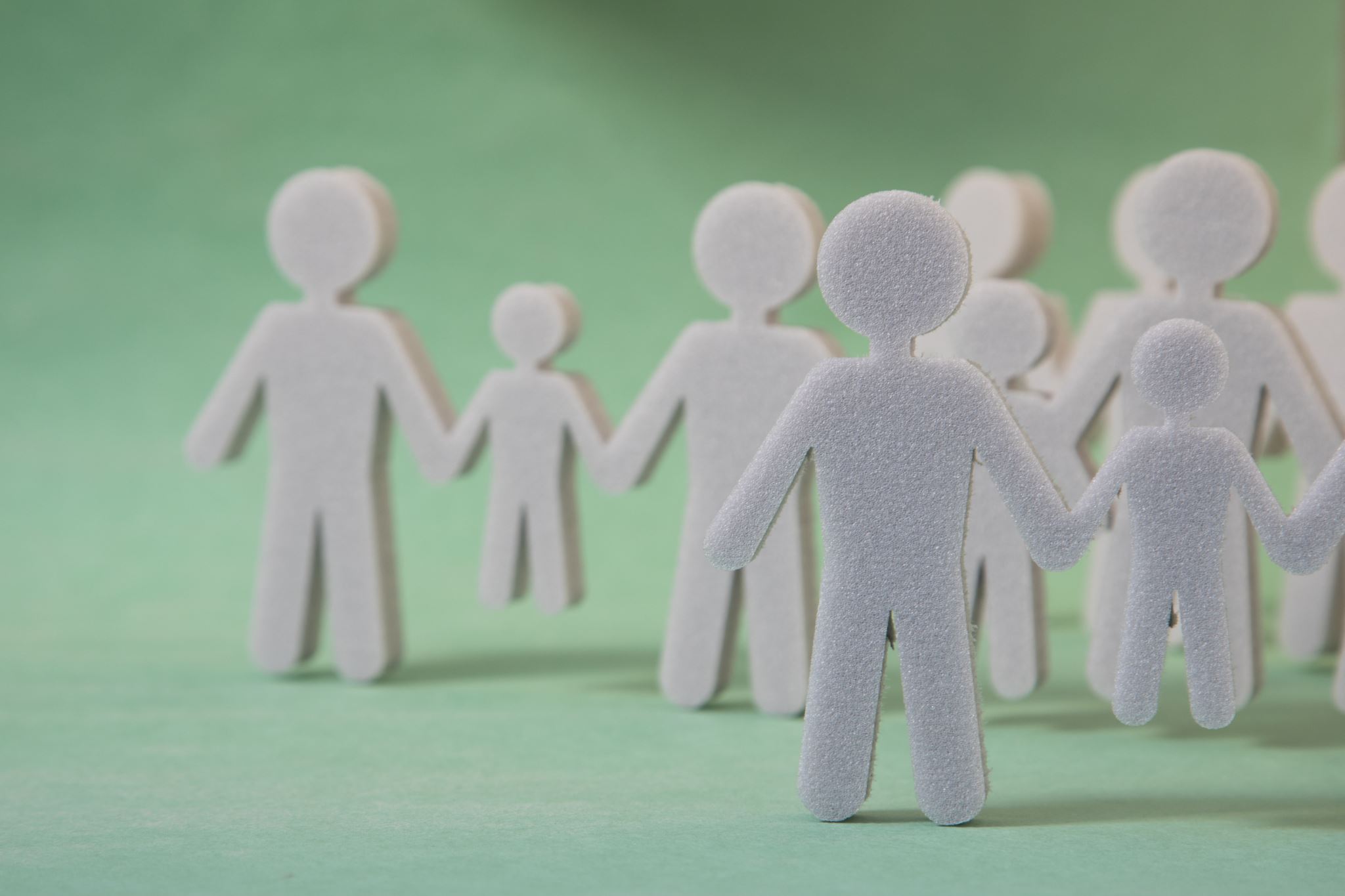 Conceito de Família
…a família é um tipo especial de sistema com estrutura e padrões de funcionamento que organizam sua estabilidade e capacidade de mudança. Dentro dela tendem a se reproduzir todas as formas de relações existentes na sociedade humana.” 

(Falceto, apud,Duncan, 2004)
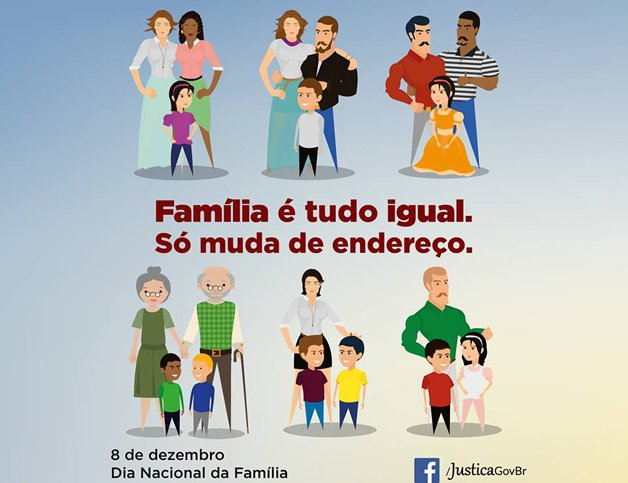 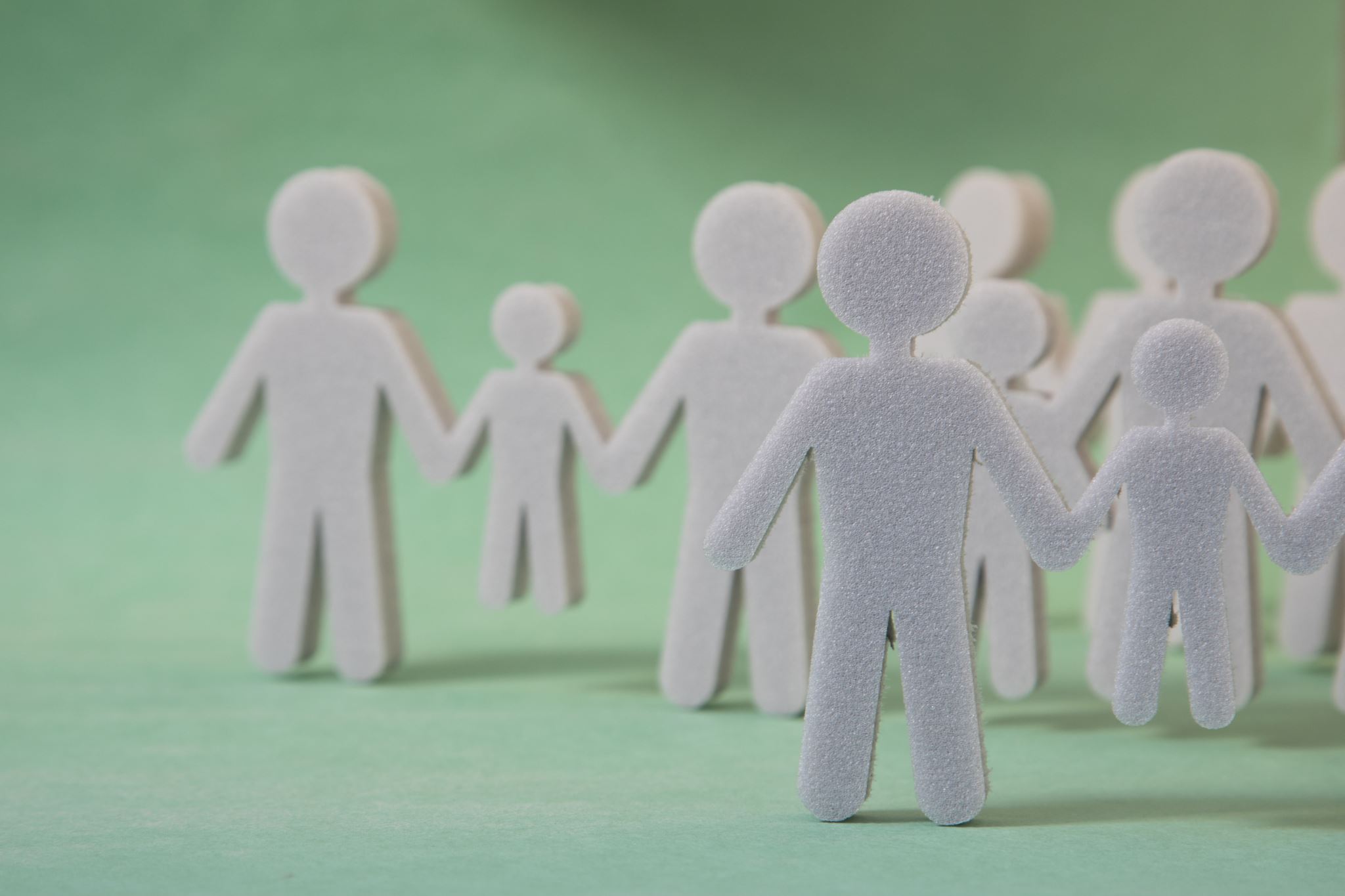 Conceito de Família
A família não é mais apenas aquele grupo específico constituído por pai, mãe e filhos; é também um espaço emocional à procura de novos equilíbrios e que pode se organizar sob as mais diversas formas.
(Falceto, apud,Duncan, 2004)
A Família e o Processo Saúde-doença
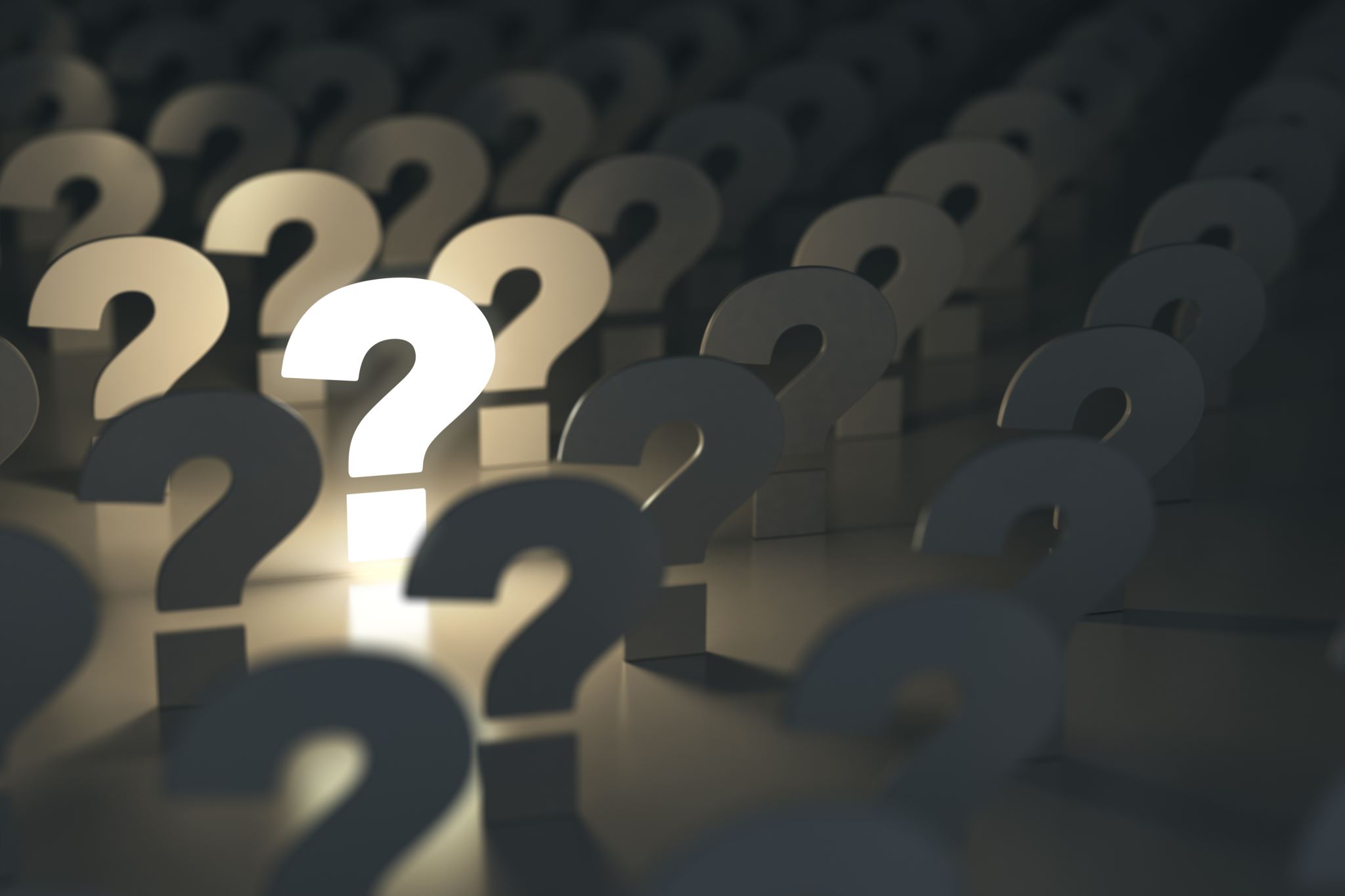 Questões Norteadoras
Que Família é essa?
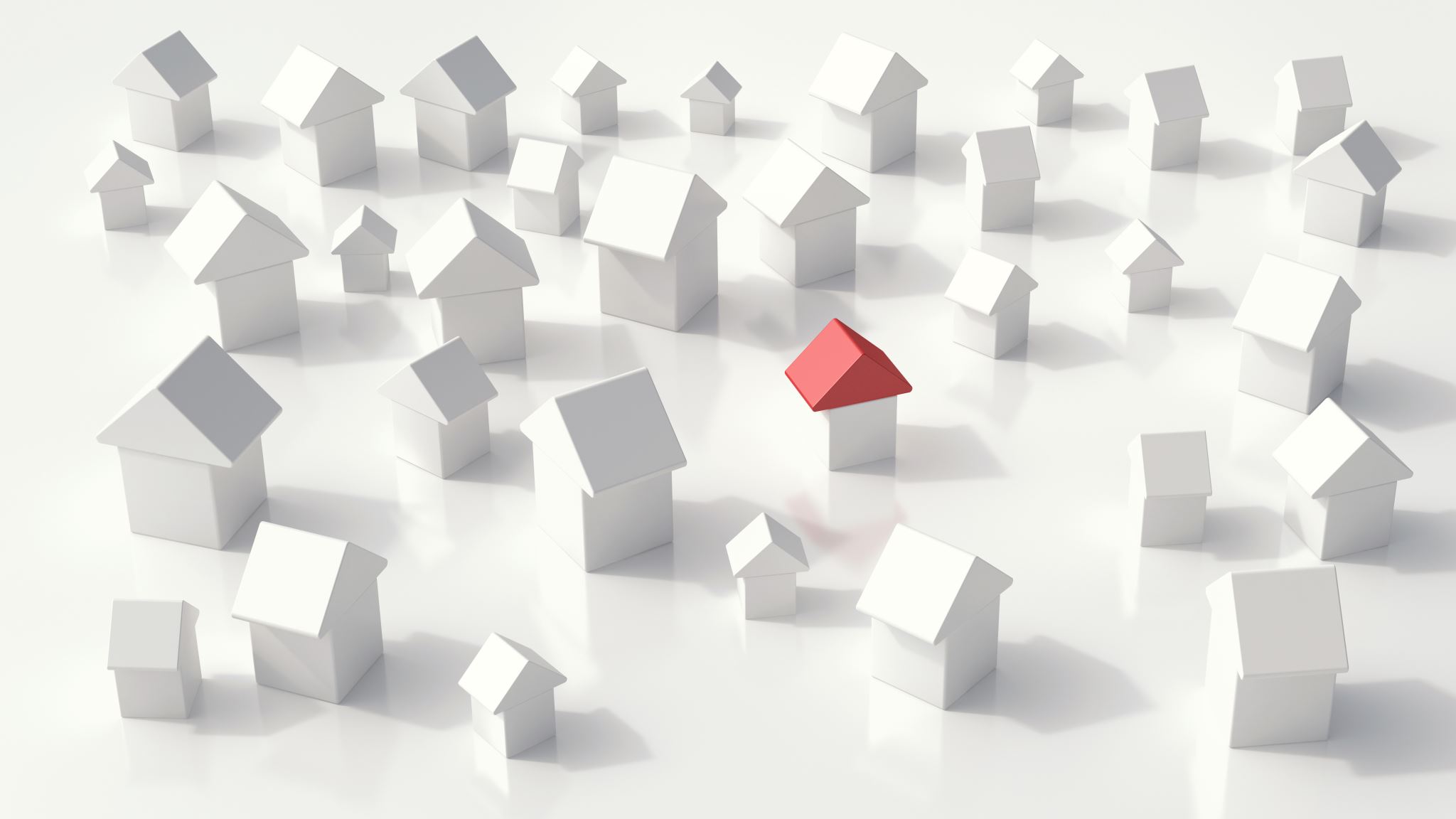 Composições Familiares
Famílias Nucleares
Famílias Monoparentais
Famílias Unitárias 
Casal ou Coabitação
Famílias Homoafetivas
Famílias Adotivas
Famílias Institucionais
Famílias Reconstituídas 
Famílias Extensas ou Ampliadas
Classificação de Kaslow, apud Carnut, 2014
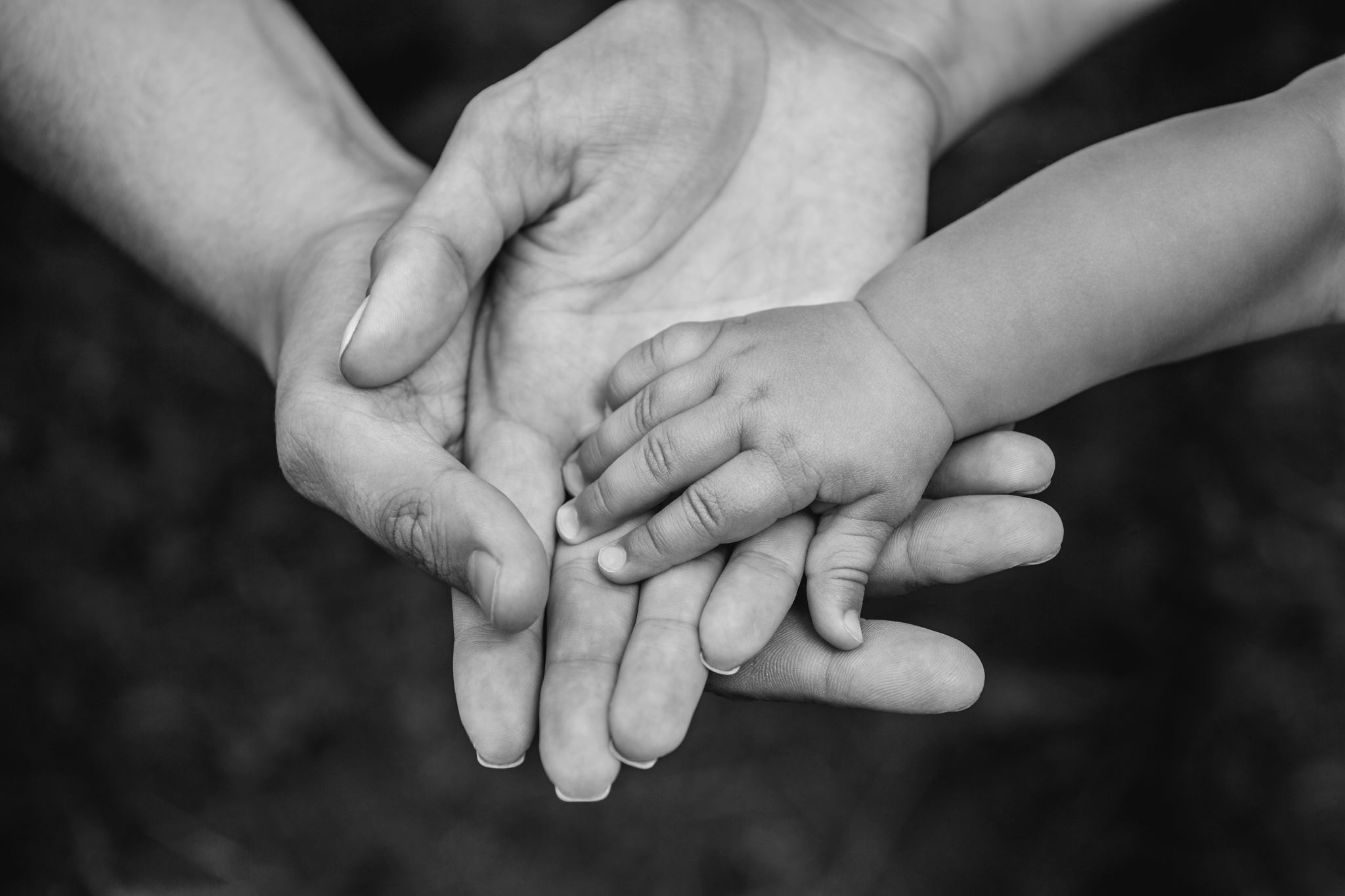 Remodelação da vida familiar
“Nossa diversidade crescente requer um pluralismo inclusivo, além da tolerância das diferença e o respeito às muitas formas diferentes de ser família, reconhecendo suas diferenças e semelhanças.”
 Walsh, 2016
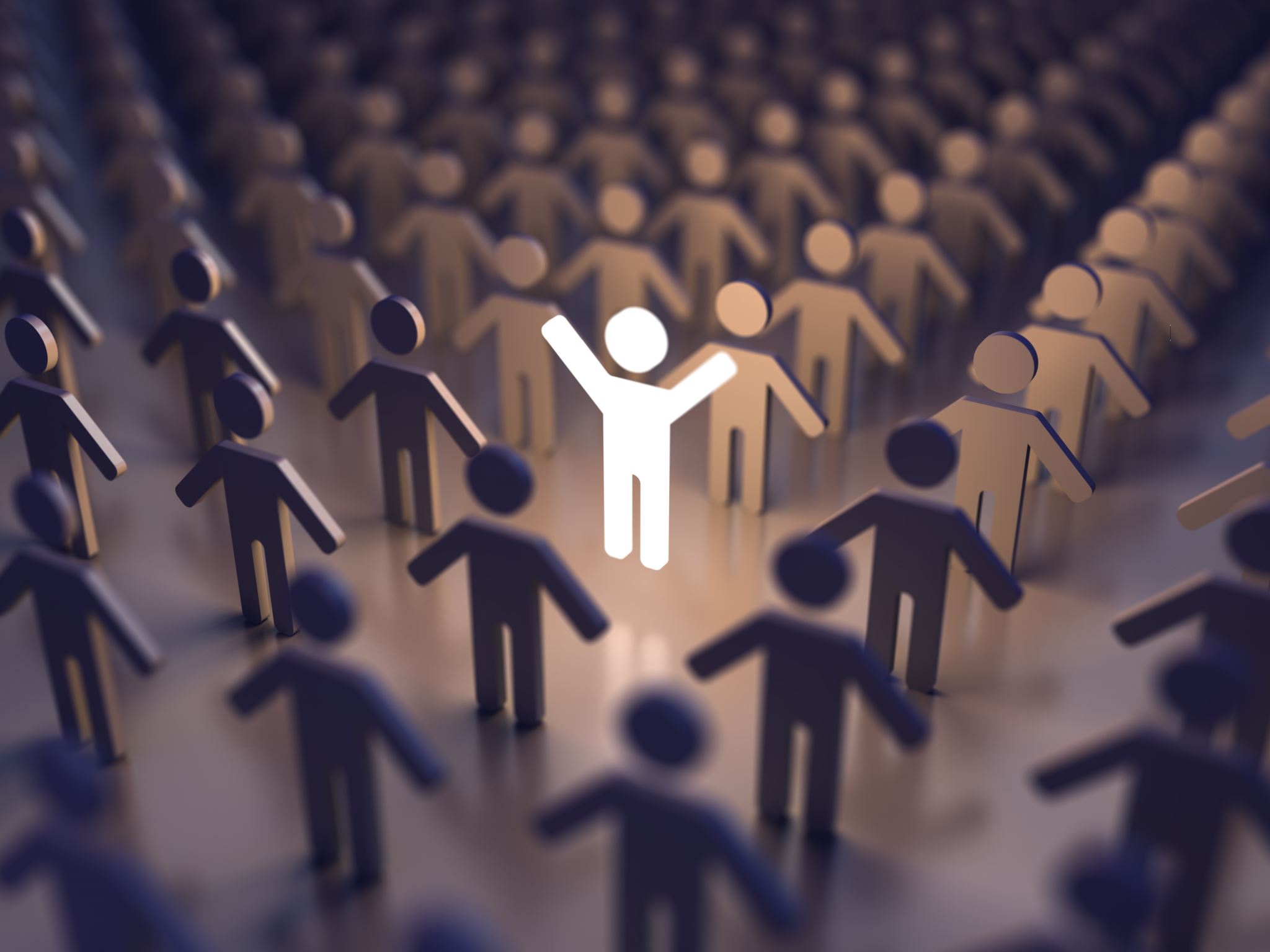 Famílias
As famílias desenvolvem suas próprias normas internas, com regras explícitas e implícitas

Estrutura de desenvolvimento da família

Cuidado com regras padronizadas, históricas que criam expectativas e padrões

ESTIGMAS E RÓTULOS
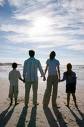 Famílias Nucleares
Forma tradicional das famílias

REPRESENTA 49% das famílias brasileiras (IBGE, 2010)

Representada por um modelo da década de 50

Composta por um casal e os seus filhos
Famílias Biparentais
Composta por dois provedores
2/3 das famílias dos EUA
Redução de 64 para 58,9% das famílias
Resultado do desemprego que atinge as minorias de maneira mais importante

Conciliar trabalho e família
Divisão mais equitativa do trabalho doméstico e cuidado com os filhos
Famílias Monoparentais
A maioria é resultante da ausência de um membro do casal (morte, separação, abandono)
Onde os filhos são solteiros e ainda não são adultos 
Desafios
Sobrecarga de tarefas, necessidade de apoio, luto

Necessidade de desenvolver uma rede de suporte

Adoecimento e problemas comportamentais são estressores que podem tensionar a dinâmica da família
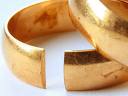 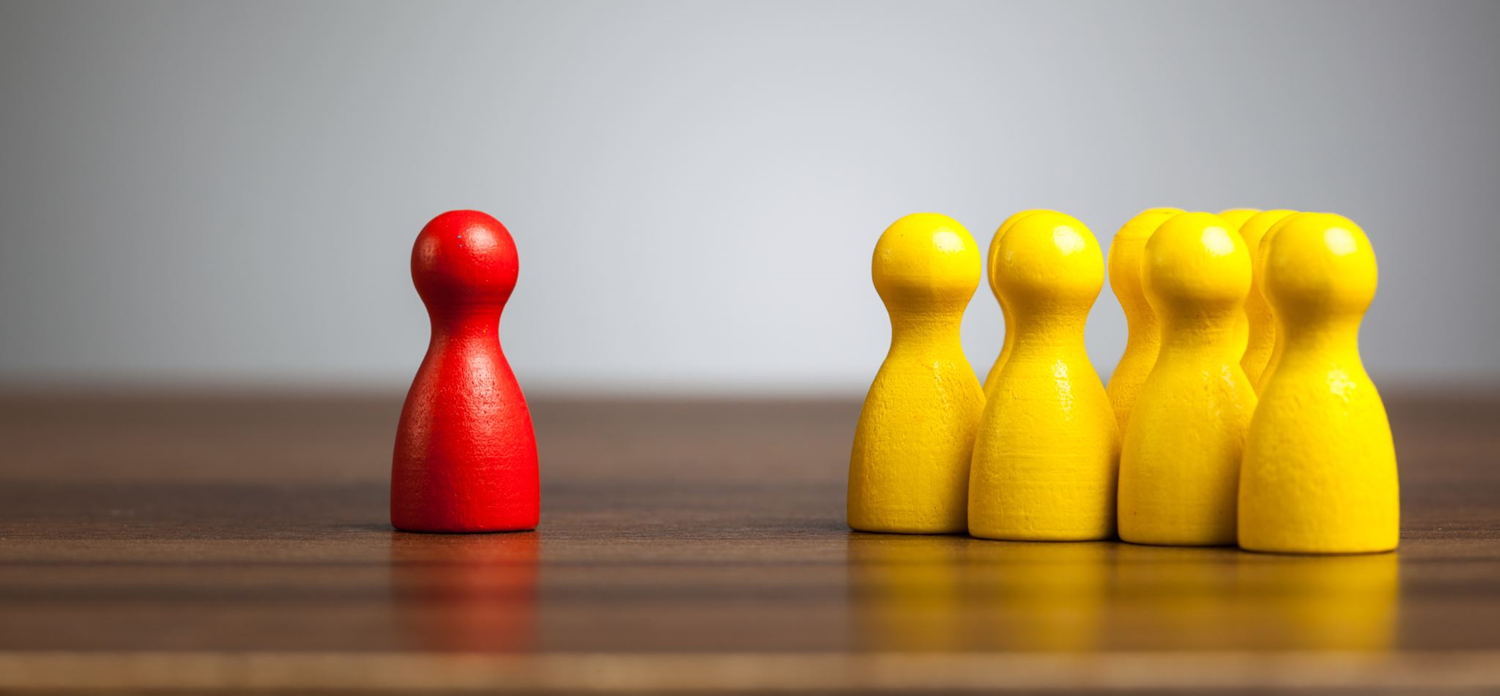 Família unipessoal
O número de adultos solteiros quase dobrou na última década
Tendência para estar junto, mas morar separado
Temporário antes de um relacionameto
Após um relacionamento (viuvez)
14% entre os maiores de 60 anos
Mais de 4 milhões de idosos morando sozinhos
Casais ou cohabitação
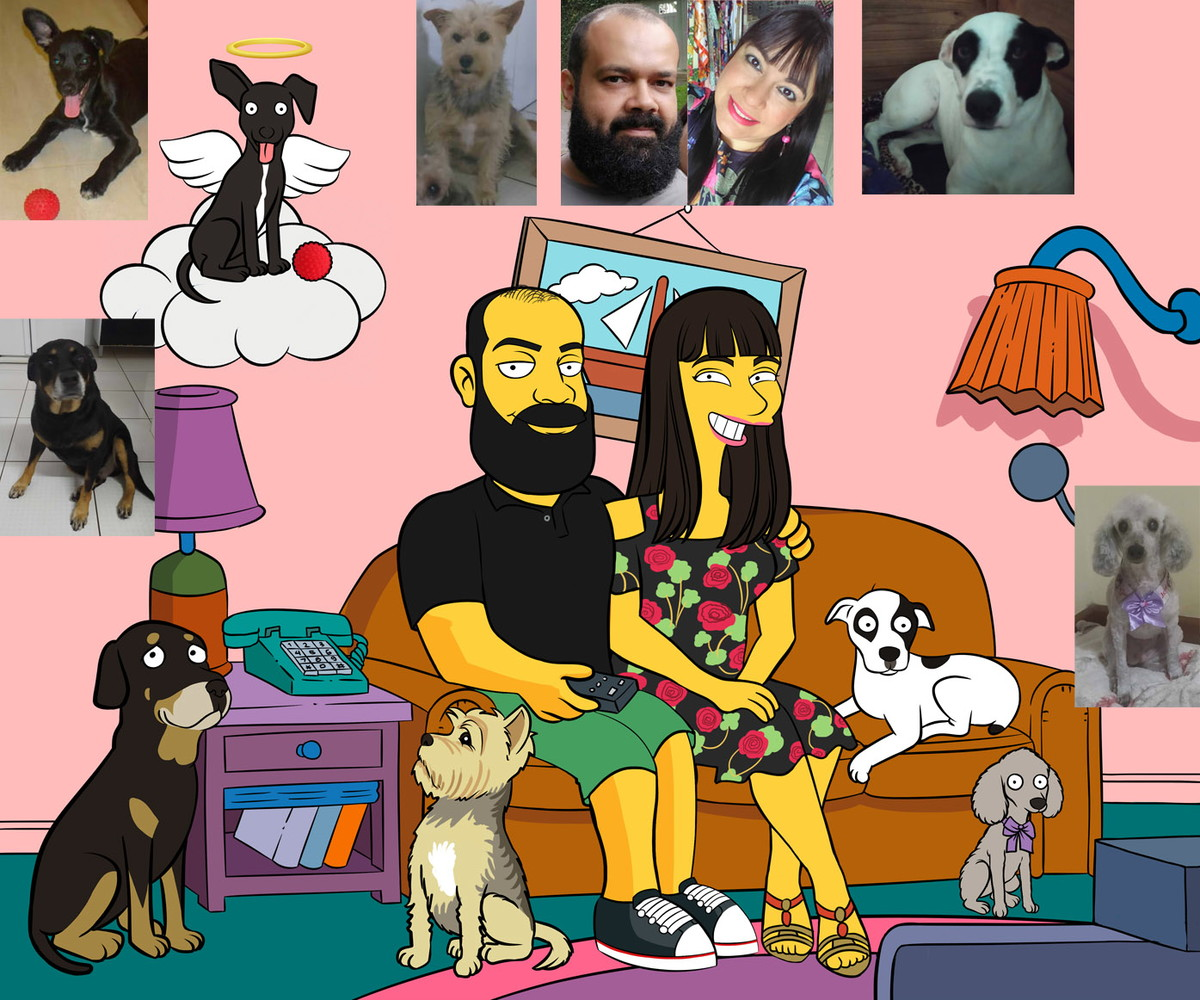 Mais da metade dos adultos no EUA moram com um parceiro em algum momento da vida
2/3 acreditam que podem evoluir para o casamento
Muitos se separam em 3 anos
Muitos vivem juntos e optam por não ter filhos e criar animais.
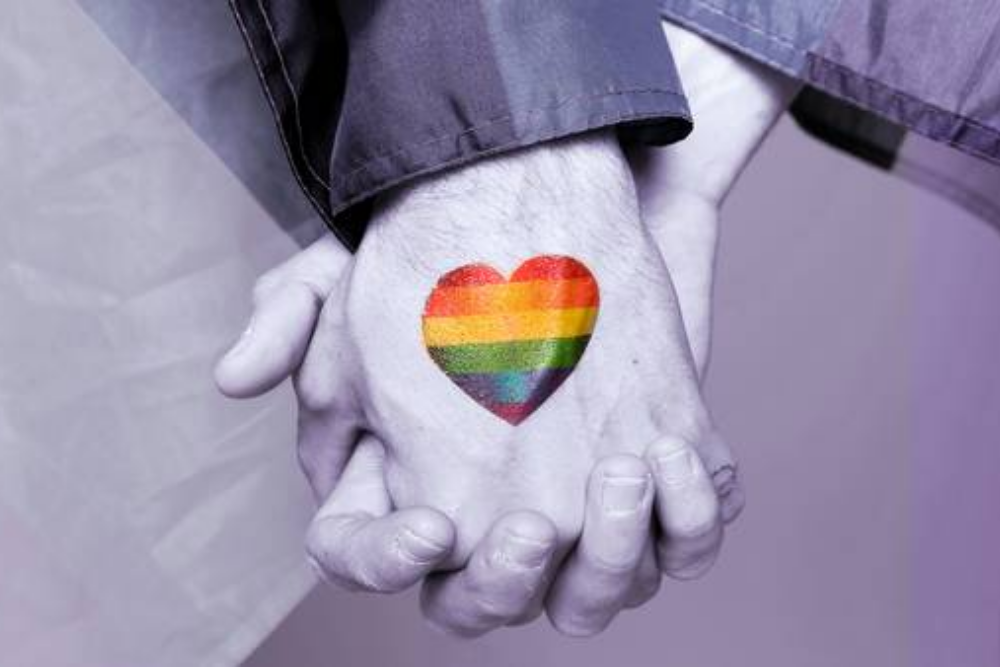 Famílias homoafetivas
Casais tendem a ter uma divisão de poder mais horizontal;
Maior flexibilidade no manejo dos problemas e das regras
Maior probabilidade de divisão de tarefas, criação dos filhos e sustento da casa
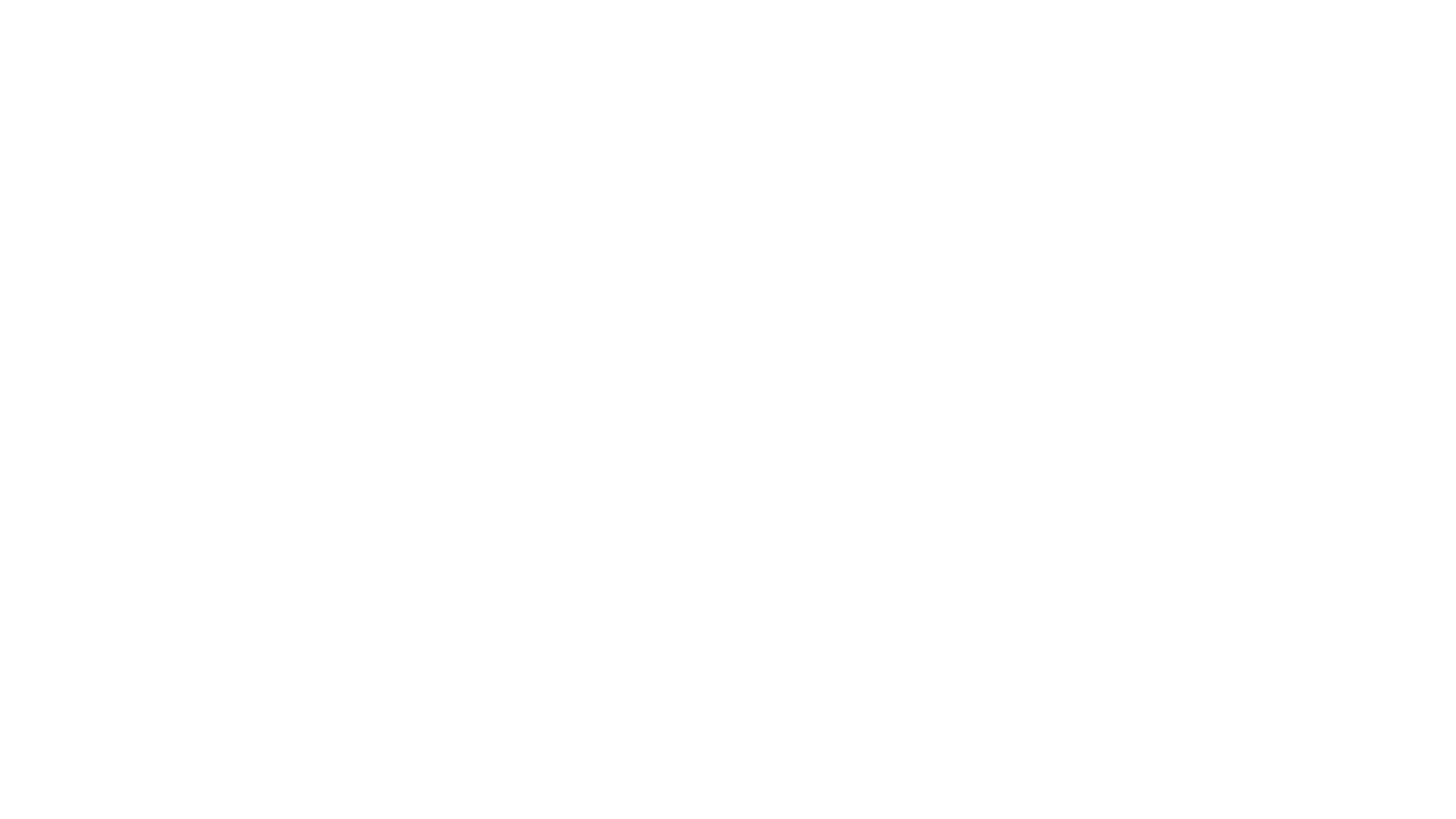 Famílias em Processo de Separação – do Divórcio
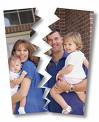 Quebra da relação conjugal e não a parental

Contato das crianças com as famílias de origem

Manter rituais: aniversários, eventos escolares

Evitar apresentar namorados “temporários”
Famílias Reconstituídas
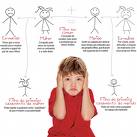 Todos já sofreram perdas importantes

História familiar prévia
Figura parental pode estar biologicamente morta, mas psicologicamente viva

Laços parentais interferem nas ligações do novo casal

Filhos pertencem a duas casas, precisam manter vínculos e conviver com os cônjuges dos pais.
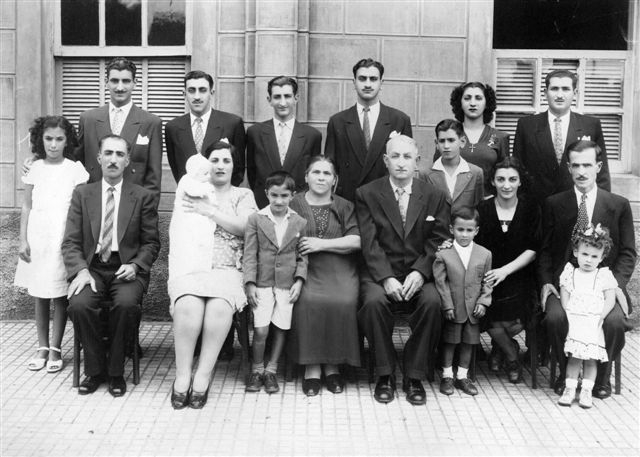 Famílias Ampliadas
Constituída por várias gerações da mesma família no mesmo domicílio

A organização da família pode variar de acordo com os papéis dos avós 

Pode incluir o convívio de até 3 gerações

Comum em classes sociais mais baixas
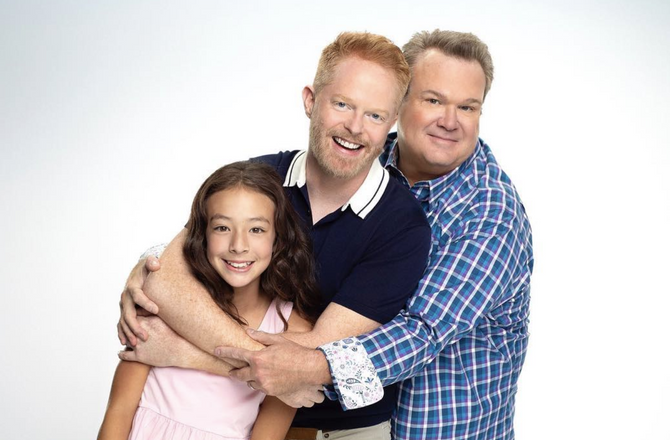 Famílias adotivas
Intencionalidade e processo moroso
Transraciais e internacionais
Capacidade da família para conversar sobre a adoção está diretamente relacionadas a adaptação futura da criança
Desafios
Criação do vínculo, construção do apego
Adaptação do ambiente, das pessoas, das regras e normas
Desenvolvimento de uma identidade coesa (integração)
Necessidade de conhecer sua história
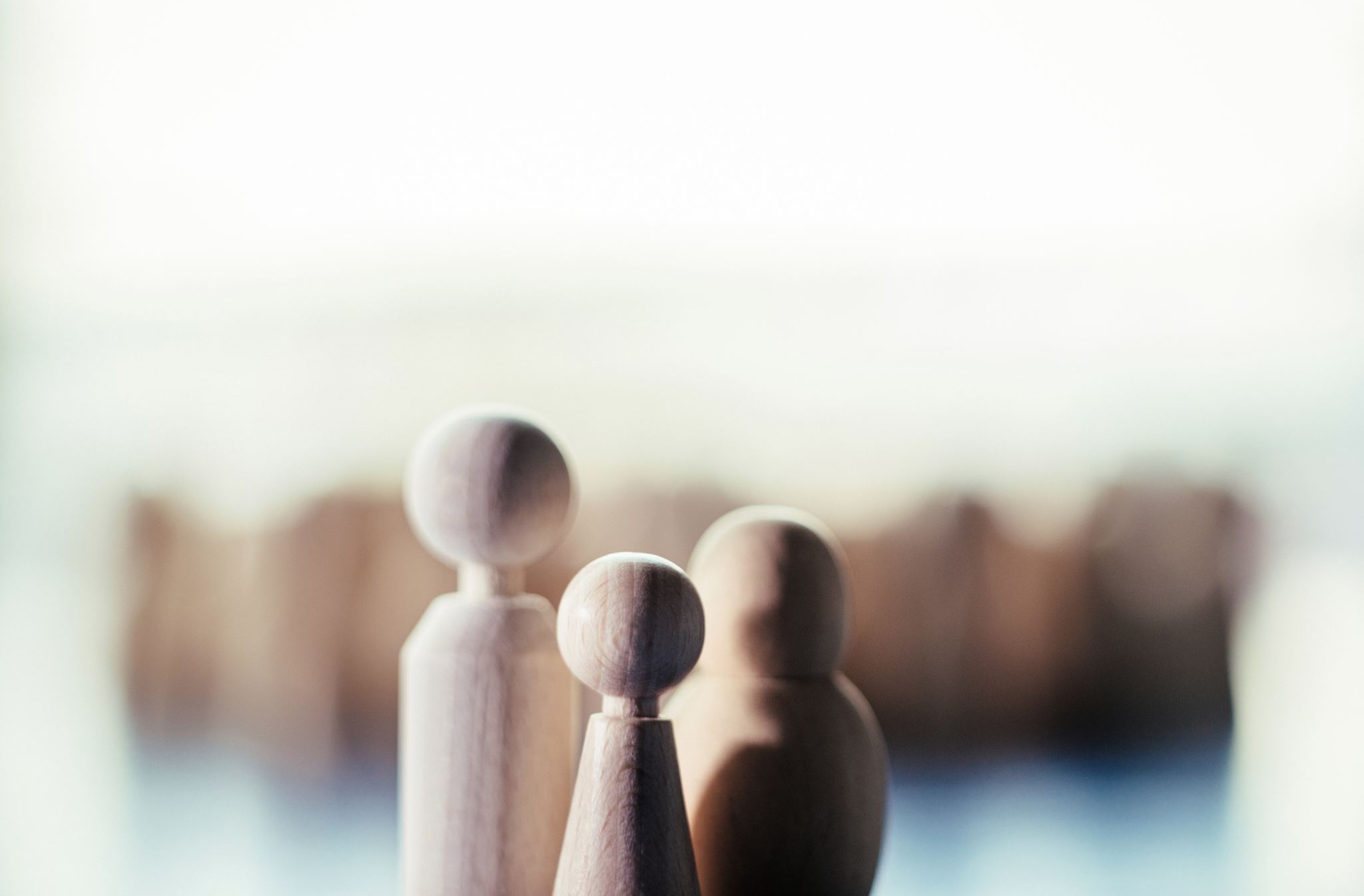 Como lidar com as famílias
Influência da família sobre os indivíduos

Influência dos indivíduos sobre à família

Como respondem ao estresse e tensões
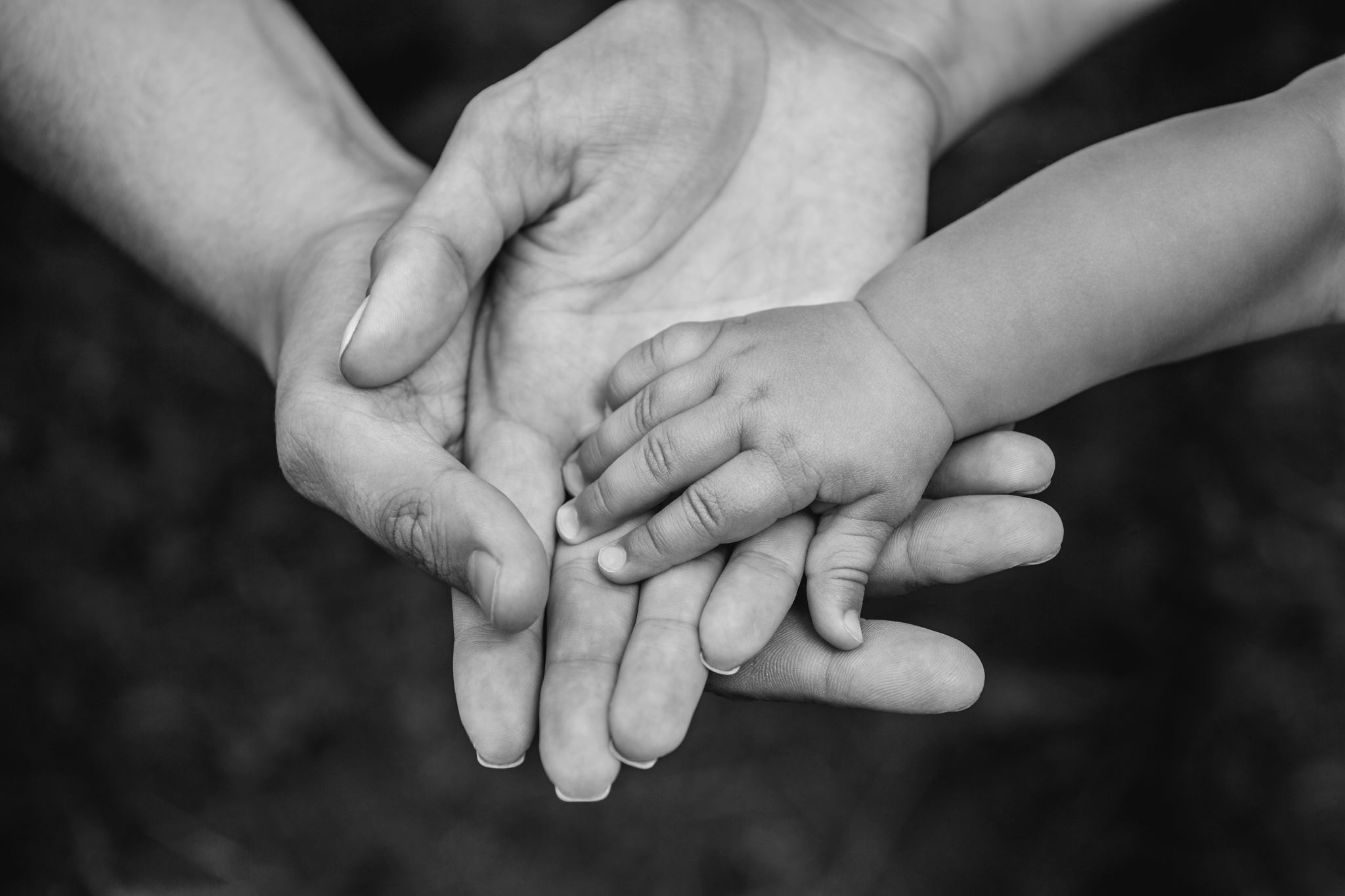 Evidências sólidas de que as famílias e seus filhos podem prosperar dentro de uma variedade de organizações de parentesco
 Walsh, 2016
Remodelação da vida familiar
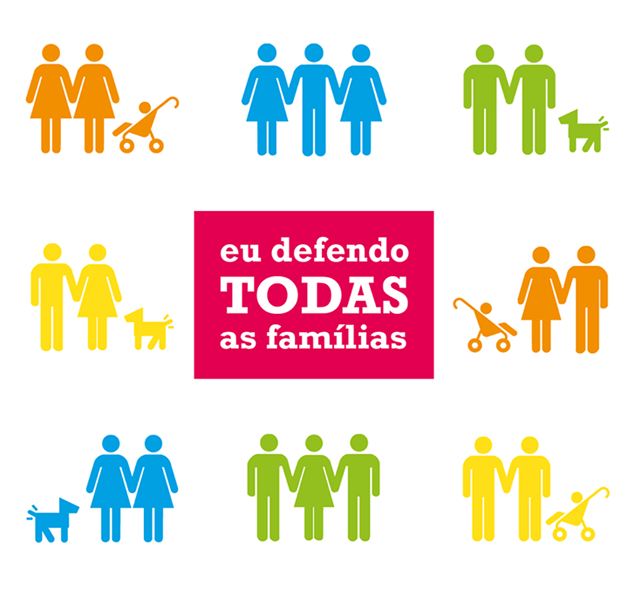 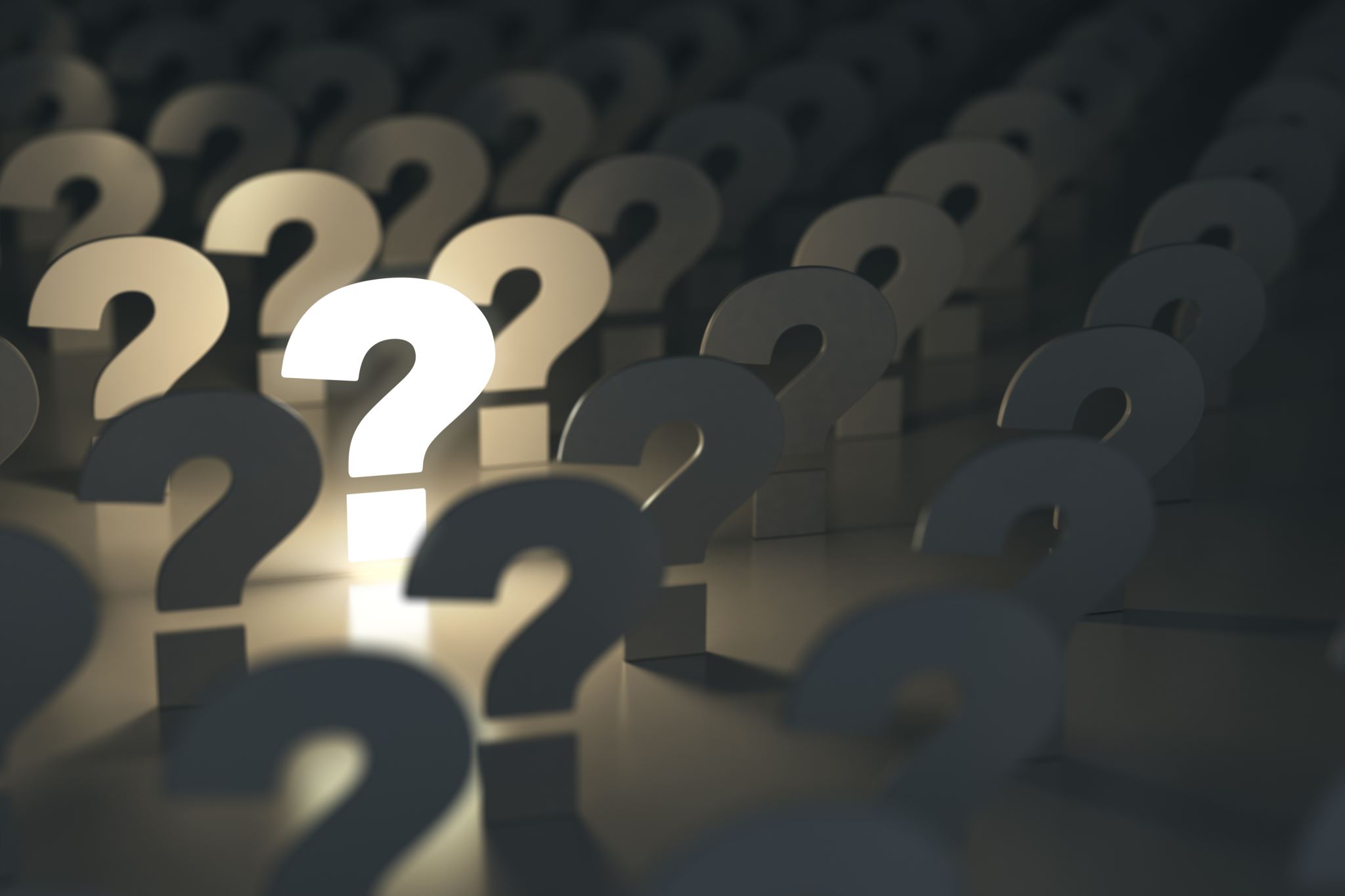 Questões Norteadoras
Como essa família funciona?
Dinâmica Familiar
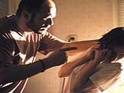 Dinâmica Familiar
Dinâmica Familiar
Padrão de Comunicação Familiar:
A forma muitas vezes é mais importante que o conteúdo
Uns falam pelos outros
Tem sempre o mesmo porta-voz
Há respeito pelo opinião do outro
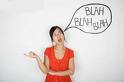 Dinâmica Familiar
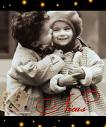 Expressão e Manejo dos Sintomas
Clima afetuoso
Carinho, afeição e otimismo são visíveis
Polido
Há certa formalidade em lidar com os sentimentos
Hostil
Predomínio de raiva, culpa, falta de afeto e agressões
Deprimido
A desesperança é prevalente
Dinâmica Familiar
Capacidade de Lidar com os Problemas
Flexibilidade, capacidade de discussão e reorganização 
Estrutura rígida, negação e dificuldade de encarar as mudanças

Autonomia e Intimidade
Capacidade de agir e pensar por si e intimidade da família
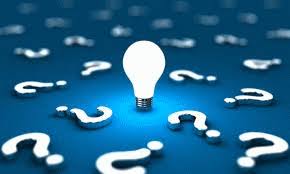 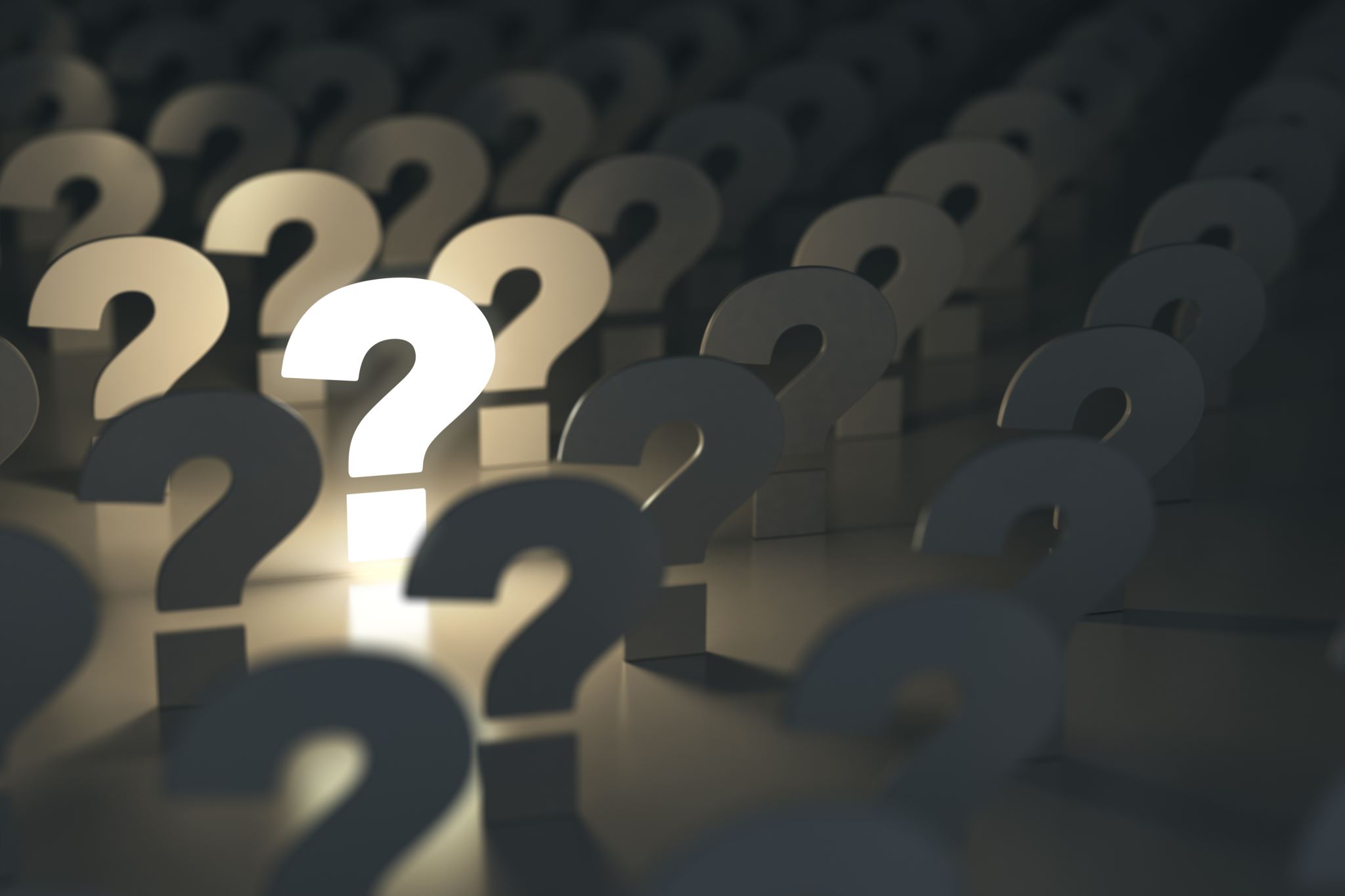 Questões Norteadoras
Que fase do ciclo essa família está passando?
Ciclo Vital da Família
“Processo evolutivo pelo qual a família passa ao longo da vida”
Crises do ciclo vital familiar
“Pressupostos normativos de uma trajetória e uma sequência de estágios desejáveis, que quando fogem do percurso são estigmatizadas”
 (Walsh, 2016)

“Na vida contemporânea, os indivíduos, casais e famílias forjam de forma crescente cursos de vida variados e fluídos” 
(Cherlin, 2010)
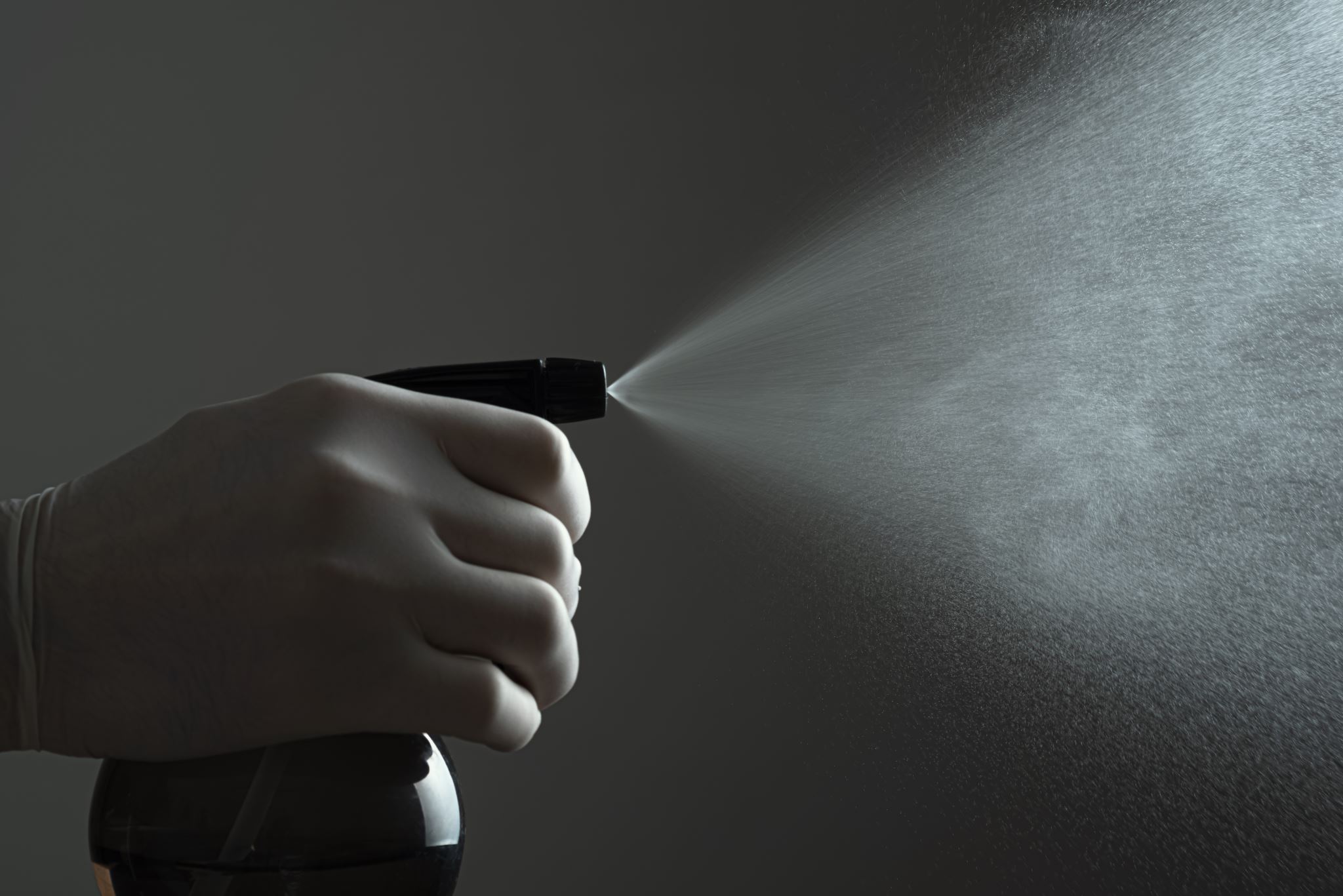 Crises do ciclo vital
O desenvolvimento familiar pode ser conceituado como o processo de adaptação que envolve o domínio dos desafios e dos estresses inerente às transições
Estressores normativos ou crises previsíveis
Estressores não normativos ou imprevisíveis ou acidentais
Crises do ciclo familiar
Família tende a manter um equilíbrio

Interferência por vários motivos
Nascimento, morte, enfermidades

Mudança, insegurança e medo

Crise quando a tensão altera o sistema
Crises Previsíveis do Desenvolvimento
Existência das etapas biológicas e maturidade. 

Etapas com crises previsíveis e tarefas específicas a serem cumpridas.

Solução das crises influenciando no bem-estar e  crescimento individual e familiar

Exigem mudança na organização da família

Podem ser precipitante de transtornos físicos e psíquicos
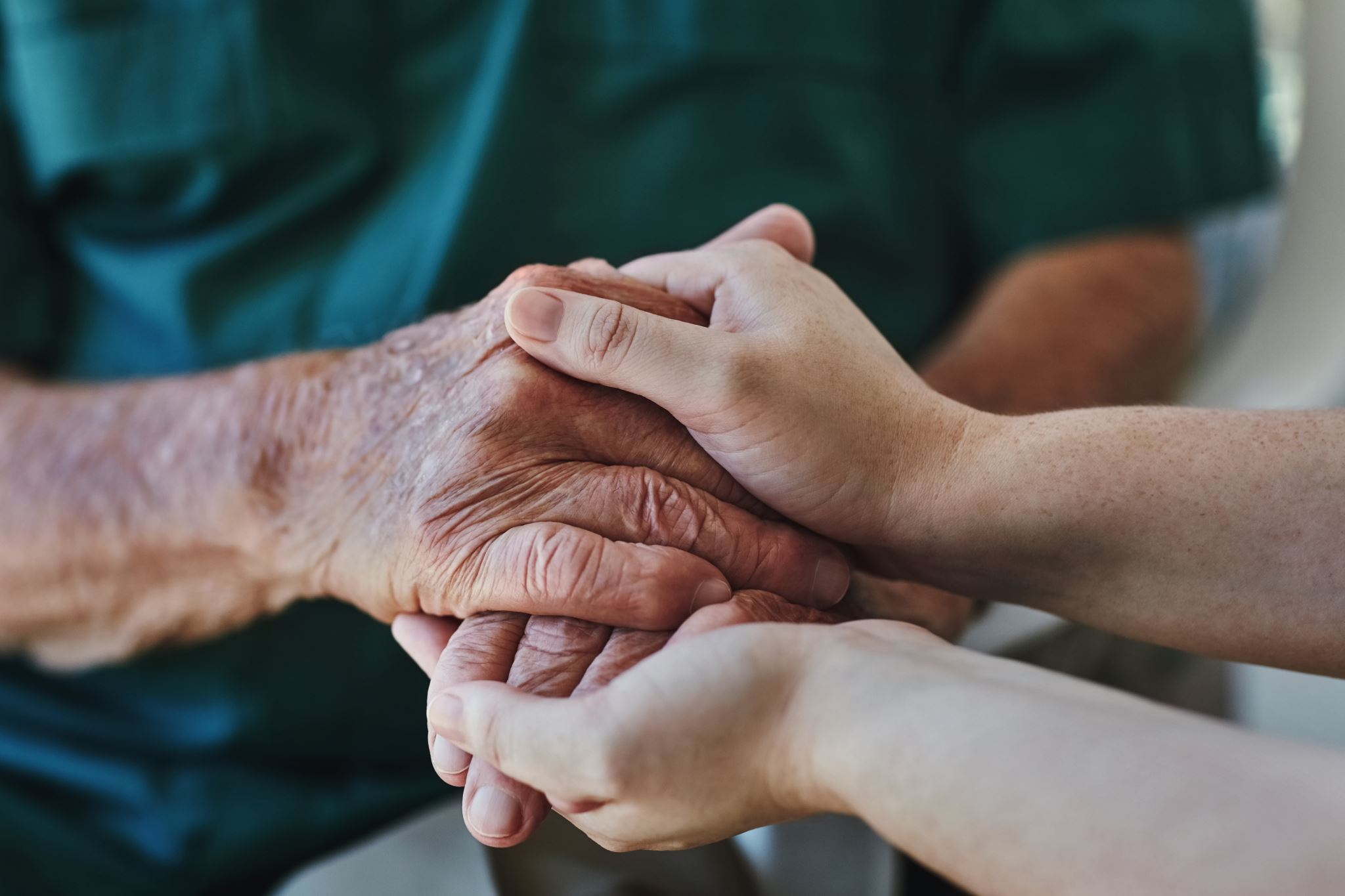 Questões Norteadoras
Em que etapa do desenvolvimento se encontra o paciente e sua família?

Quais são as crises existentes nesta fase? 

Existe relação entre o atual problema/queixa do paciente com as possíveis crises desta fase?
Crises Previsíveis do Desenvolvimento
Adulto Jovem Independente
Casamento
Nascimento do Primeiro Filho e Filhos Pequenos
Famílias com Adolescentes 
Encaminhando os Filhos
Famílias no Estágio Tardio da Vida
Crises Previsíveis do Desenvolvimento
Adulto Jovem Independente
Construção da autonomia emocional e financeira

Processo de separação e independência dos pais e desenvolvimento de novas relações fora do círculo familiar

Definição do futuro

Escolha do parceiro, manutenção de relações afetivas e sexuais
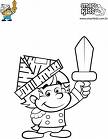 Crises Previsíveis do Desenvolvimento
Casamento
Adaptação ao outro, conhecimento recíproco;

Mudança dos papéis;

Construção de regras próprias de funcionamento;

Aproximação e negociação das relações com a família, com os amigos (novos e velhos)

Dificuldades de adaptação da nova vida
Invasão de privacidade, frustração, dificuldades financeiras
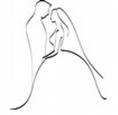 Crises Previsíveis do Desenvolvimento
Nascimento do Primeiro Filho
Profundas transformações na vida do casal;
Reorganização do casal

Mudança e incorporação de novos papéis
Mulher, Esposa, profissional – mãe
Homem, Marido, profissional – pai 

Maior responsabilidade
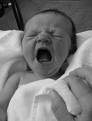 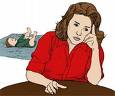 Crises Previsíveis do Desenvolvimento
Nascimento do Primeiro Filho
Privacidade do casal em segundo plano
Mulher
Como centro das atenções
Sensibilidade a flor da pele
Carência, necessidade de apoio, atenção
Homem
Responsabilidade financeira
Medo e insegurança
Papel do pai
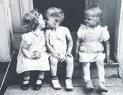 Famílias com Filhos Pequenos
Dificuldades entre irmãos
Regressão de habilidades já adquiridas
Agressões aos pais e ao bebê
Dificuldades na escola
Ciúmes, medo do abandono.

Maiores exigências físicas e financeiras

Ingresso na escola (autonomia e socialização)
Crises Previsíveis do Desenvolvimento
Crises Previsíveis do Desenvolvimento
Famílias com Adolescentes
Coincide com o envelhecimento dos pais e avós;

Criação da Identidade e confiança;
Duração dessa fase é diferente entre classes sociais

Privacidade nas relações;

Equilíbrio entre liberdade e limite;

Fase de Negociação e flexibilidade
Crises Previsíveis do Desenvolvimento
Encaminhando os Filhos

Quando os filhos saem de casa

Adaptação a vida de casal

Redefinição das regras de funcionamento

Morte dos Pais
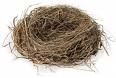 Crises Previsíveis do Desenvolvimento
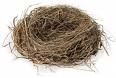 Ninho Vazio
Crise da Meia Idade;

Limitações físicas, enfermidades crônicas, morte dos cônjuges;

Busca pelos serviços de saúde, queixas múltiplas e vagas
Desânimo, transtornos do sono, cefaléia, esquecimento, dispareunia

Deixa de ser cuidador para precisar de cuidados
Crises Previsíveis do Desenvolvimento
Famílias no Estágio Tardio da Vida 
Manter o funcionamento e interesses próprios;

Lidar com as perdas; 

Aceitar a mudança dos papéis;

Estimular a troca de sabedoria;

Evitar “funcionar” por eles
Etapas de vida familiar em classes populares
Estágio 1: Adolescente/Adulto Jovem
Limite entre as fases é tênue e confuso
Adolescentes são responsáveis por si
Desempenham atividade laboral

Estagio 2: Famílias com filhos
Sem necessariamente ter a fase do casal;

Estágio 3: A Família no Estágio tardio da vida
3 ou 4 gerações na mesma casa, 
Avós como provedores
O ciclo de vida familiar muitas vezes é alterado por circunstâncias externas a própria família, gerando as crises acidentais ou imprevisíveis.

		As capacidades adquiridas ao vivenciar as crises previsíveis preparam a família para enfrentar as crises acidentais. 

		Podem gerar sofrimento intenso e aumentar a tensão pelo acúmulo de estressores.
Crises Acidentais ou Estressores não normativos
Crises Acidentais
Gravidez Indesejada
Desemprego
Doença e Morte de Entes Queridos
Morte de um filho; viuvez precoce
Incapacidades Físicas e Psicológicas Rupturas Conjugais Prematuras
Mudanças de Hábitos e Estilo de Vida
Miséria e Violência
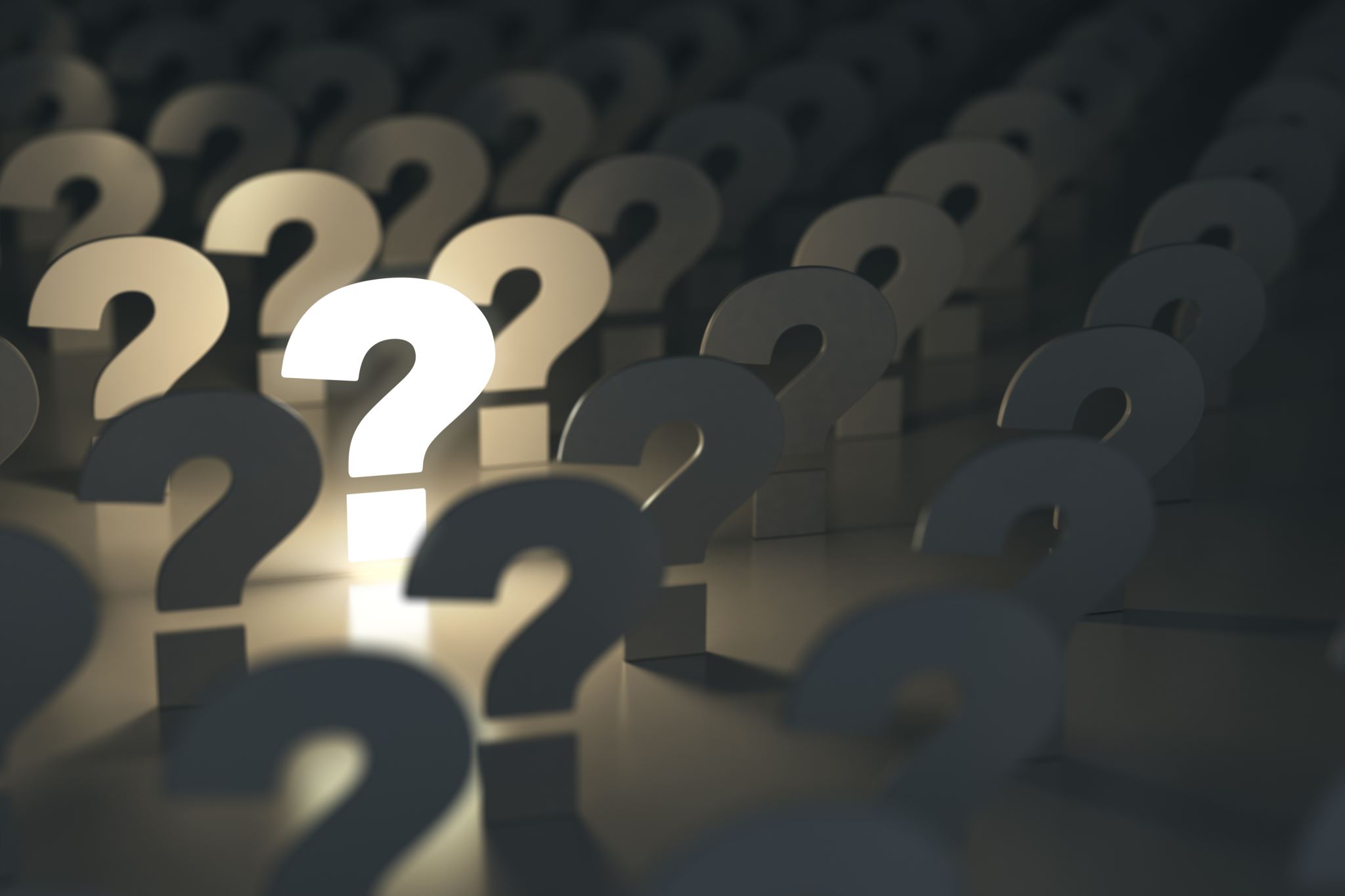 Questões Norteadoras
Que tipo de família é essa?

Como funciona a dinâmica familiar?

Que fase do Ciclo Vital está passando?
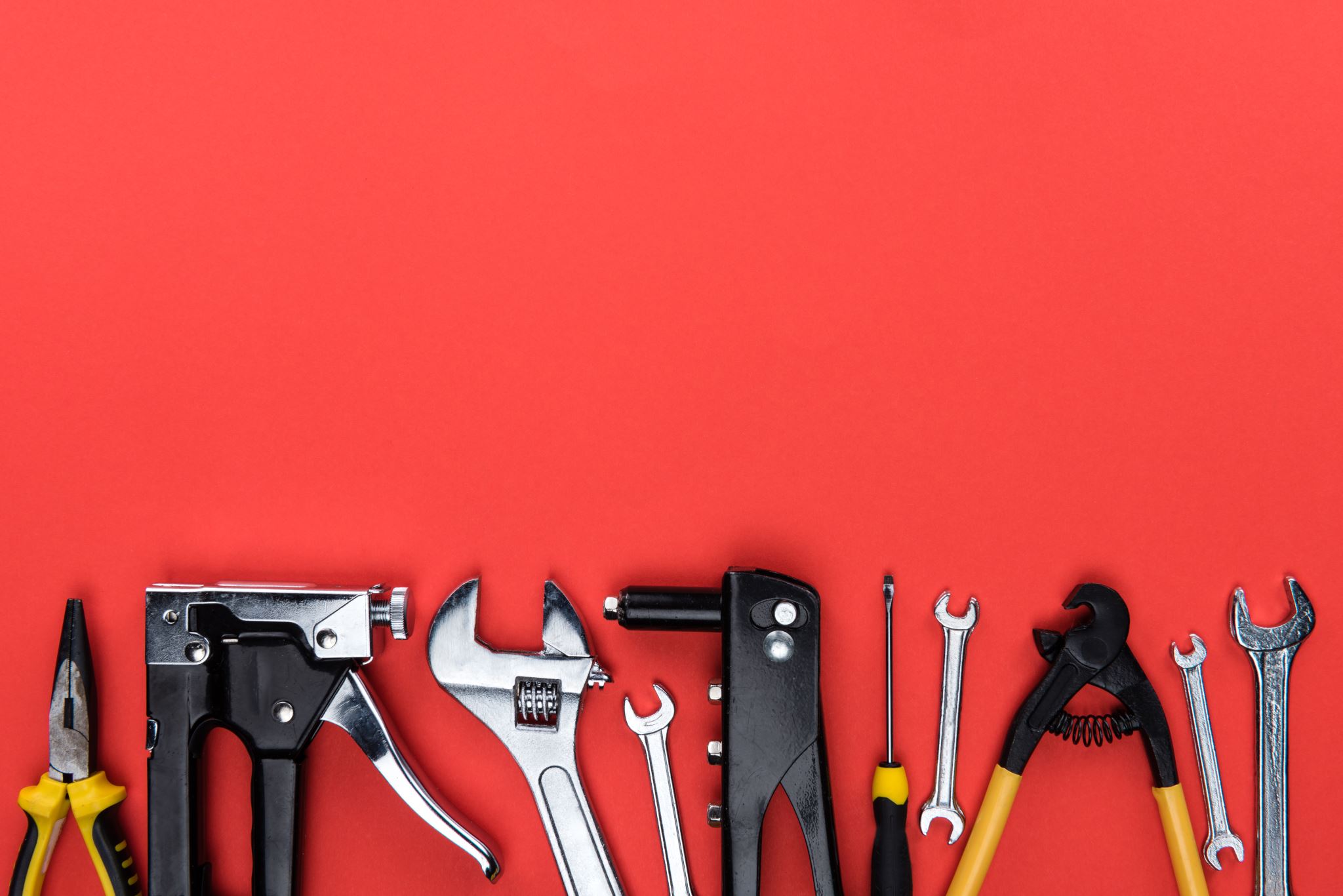 Instrumento para Abordagem Familiar
Genograma
Genograma
Genograma
Incluir a causa dos óbitos 
Situações de uso de álcool, violência, doenças
Incluir as características das relações
Identificar o paciente índice
Incluir a legenda utilizada
Ferramentas
Aplicativos:
Genopro, fazedor de genogramas, modelo de genograma
Instruções
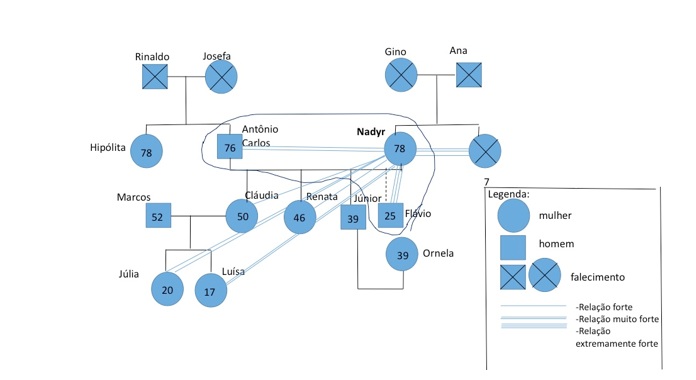 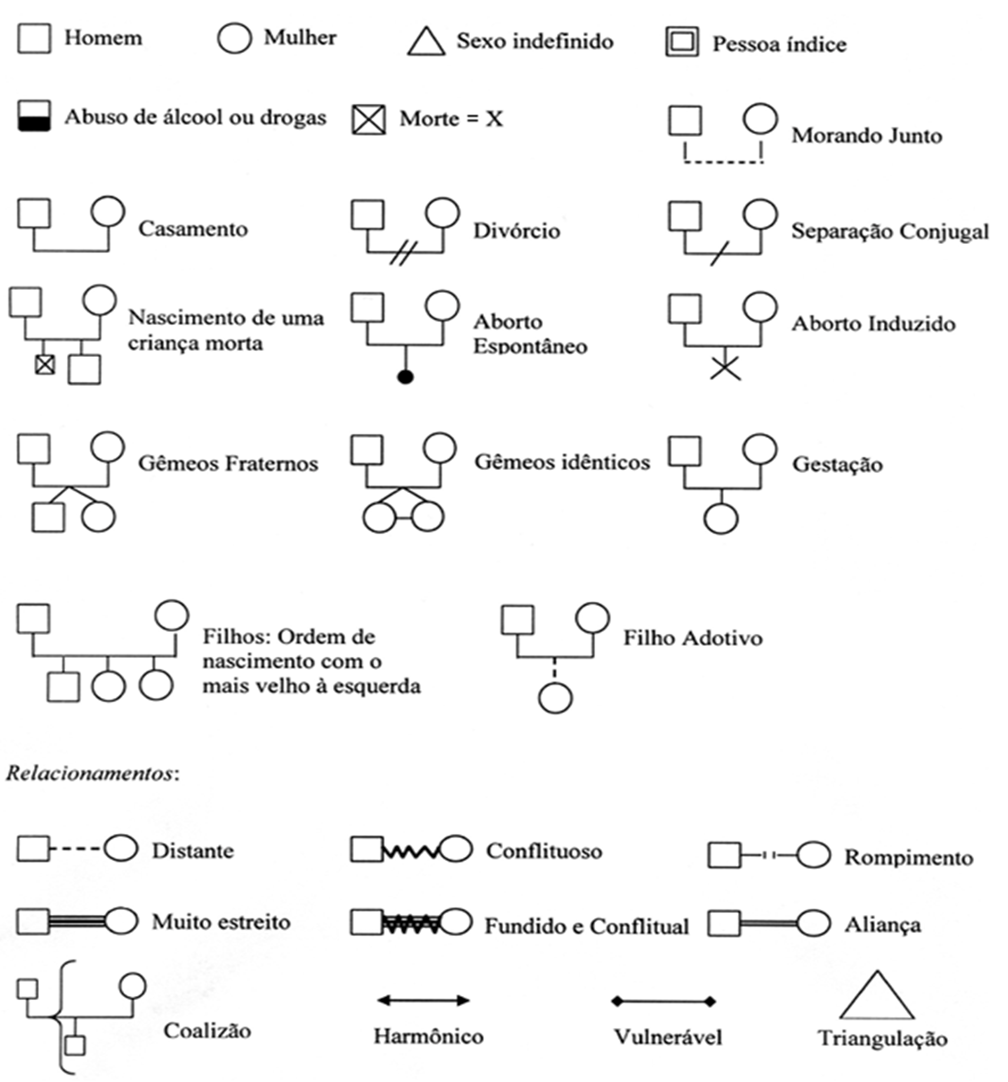 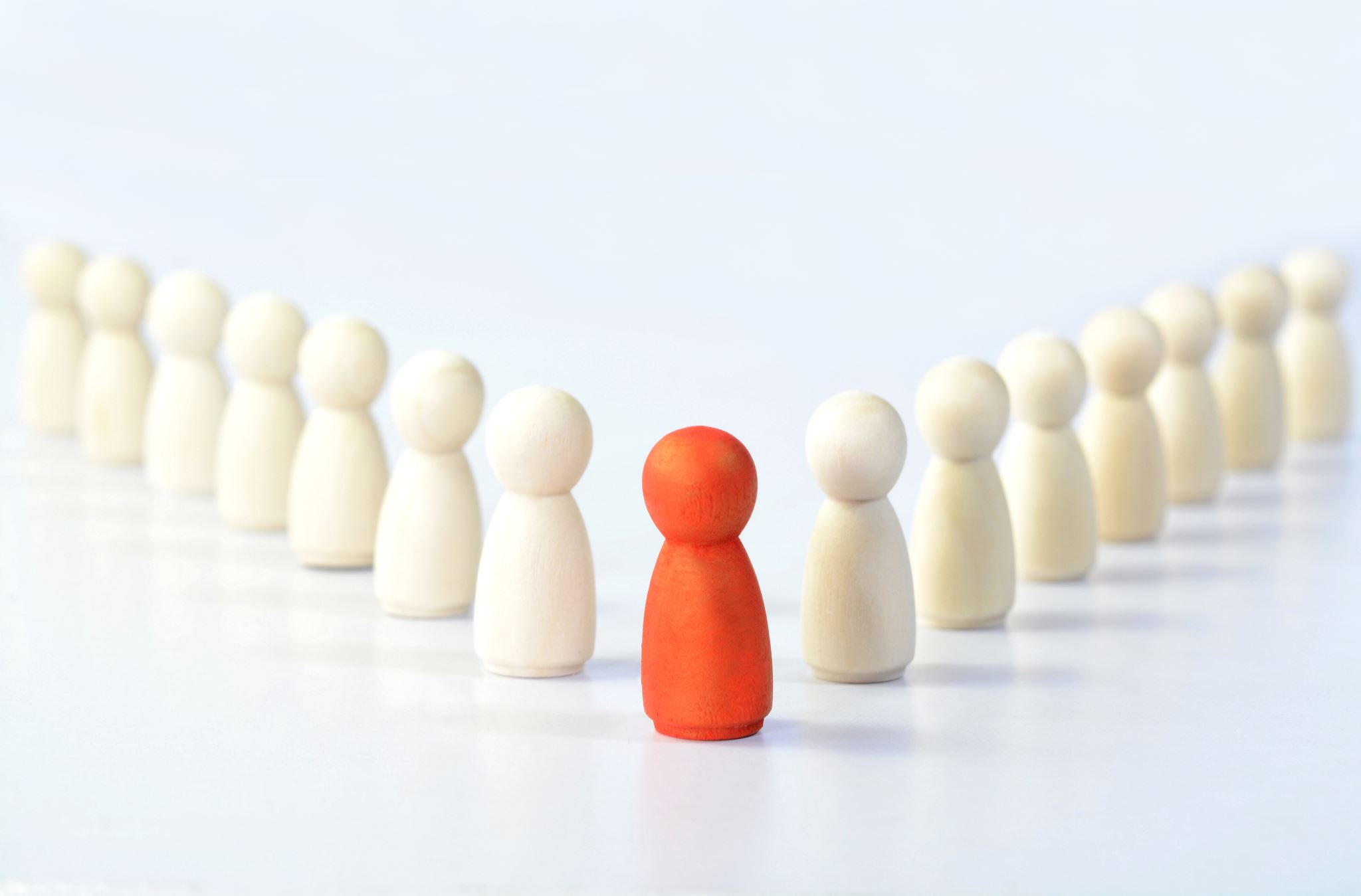 Rede Social de Apoio
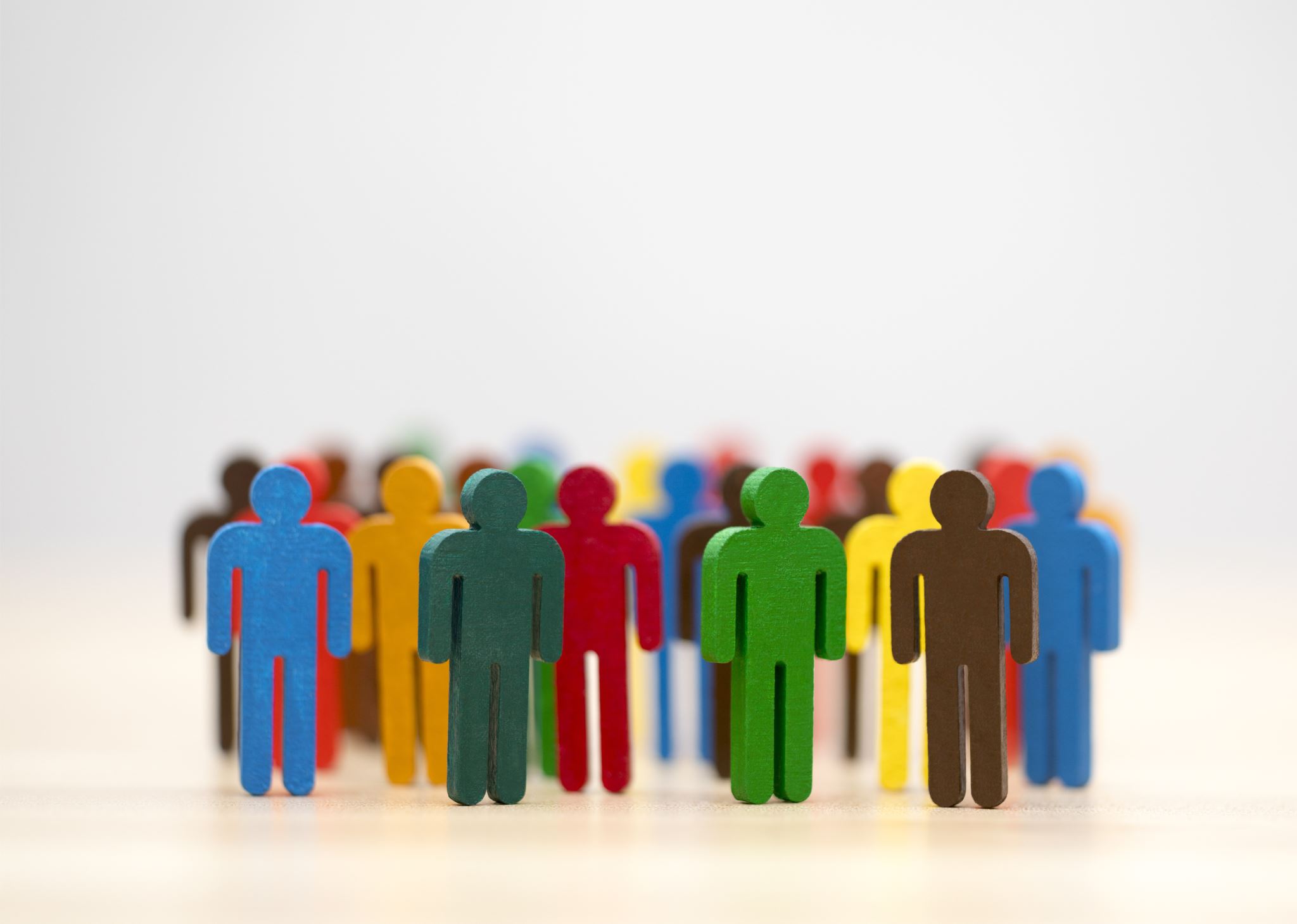 Correspondem aos contatos interpessoais, responsáveis por manter a sua identidade socialCaracteriza-se pela soma de todas as relações que uma pessoa percebe como significativas	família, amizades, relações de trabalho, escolares e institucionais.
Redes Sociais de Apoio
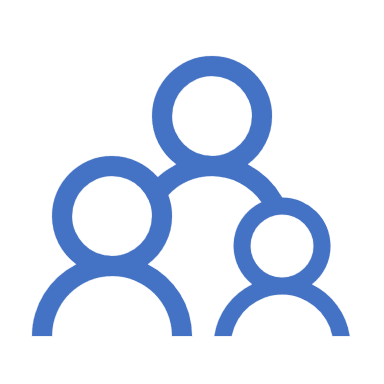 Círculo social
construído por traços de afinidade 
Teia que une as pessoas. 
Apoio e suporte
Situações de emergência, adversidades
Crises do ciclo de vida familiar
Acidentais ou previsíveis
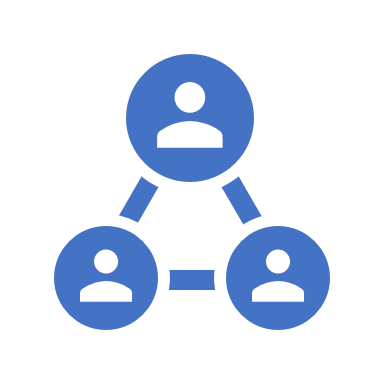 Rede Social de Apoio
Estão em constante movimento
mudam os grupos e as instituições pelas quais as pessoas transitam
Influenciados pela idade, mudança de domicílio, de emprego, cidade
Podem aumentar ou diminuir
Características das RSA
Informais ou Redes Primárias
Vínculo e proximidade
Laços familiares, vizinho, colegas de estudo, trabalho
Formais ou Secundárias
Contatos Profissionais
Laços institucionais com serviços
Rede Social de Apoio
Rede Social de Apoio
Apoio emocional
Envolve amor e afeição
Apoio Instrumental ou Material
Ajuda nas atividades da casa, financeira
Apoio de Informação
Aconselhamentos, sugestões, informações
Interação Social
Disponibilidade para se divertir
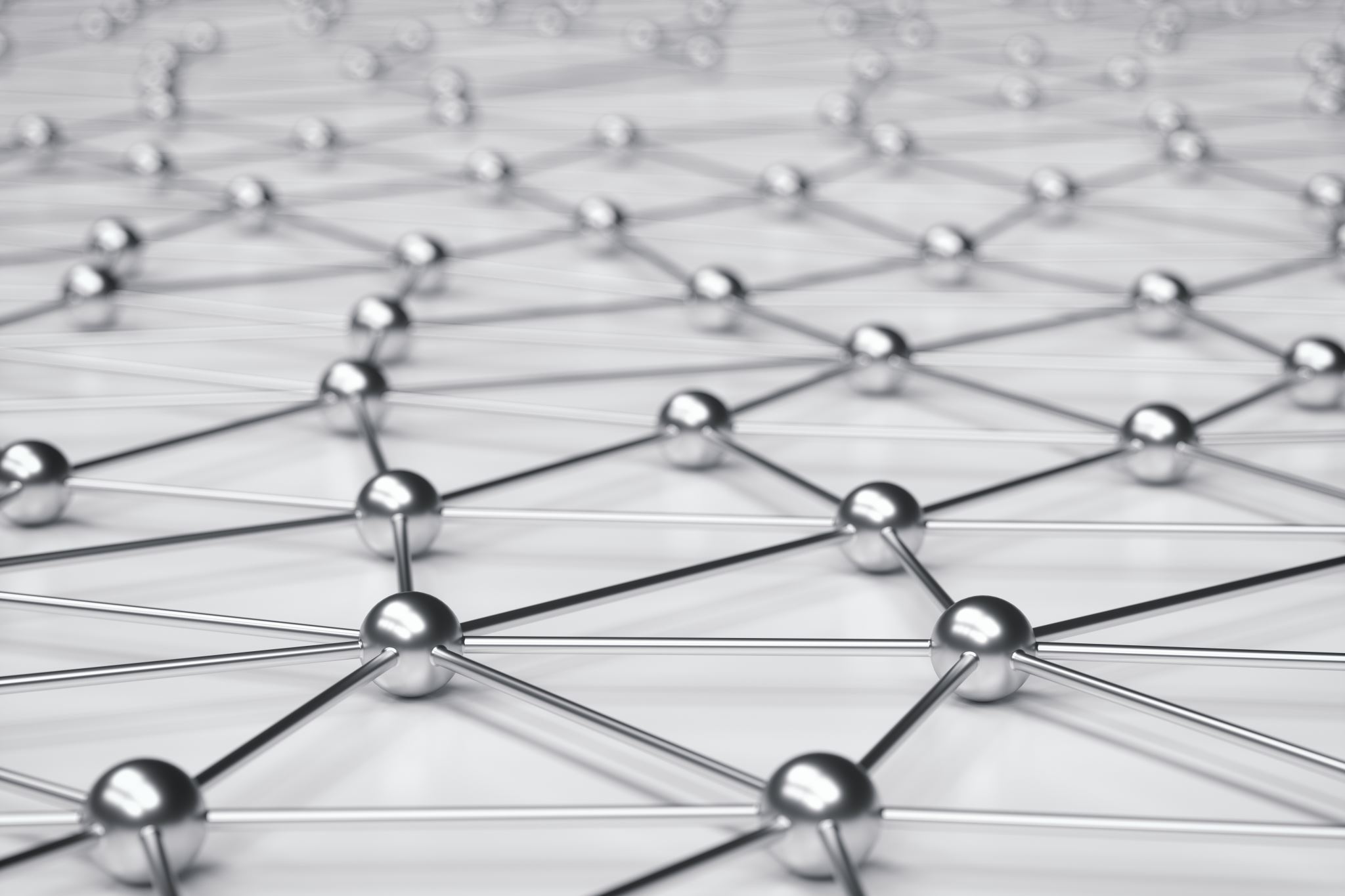 Dimensão Estrutural da Rede Social de Apoio
Tamanho da rede 
quantidade de indivíduos que compõem.
Densidade 
Ligação entre os indivíduos que compõem a toda a teia
Composição 
A força das relações (Fortes, frágeis, rompidas?) 
Homogeneidade 
Proporção de vínculos distribuídas por um mesmo grupo?
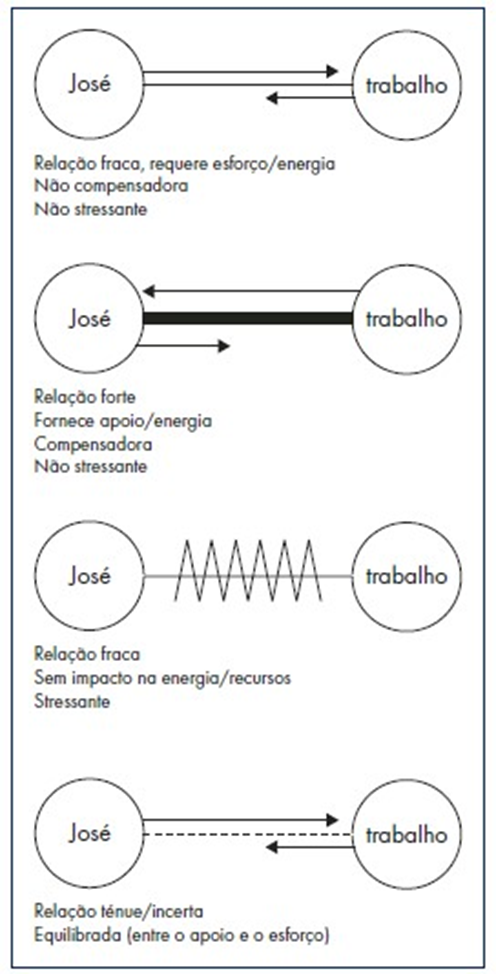 Dinâmica das relações das Redes Sociais de Apoio
Ecomapa
Instrumento para identificar as Redes Sociais de Apoio.
Identifica as relações e ligações da família com o contexto comunitário.
Mostra as dimensões da Rede Social de Apoio
Tamanho
Densidade
Força das relações
Ecomapa
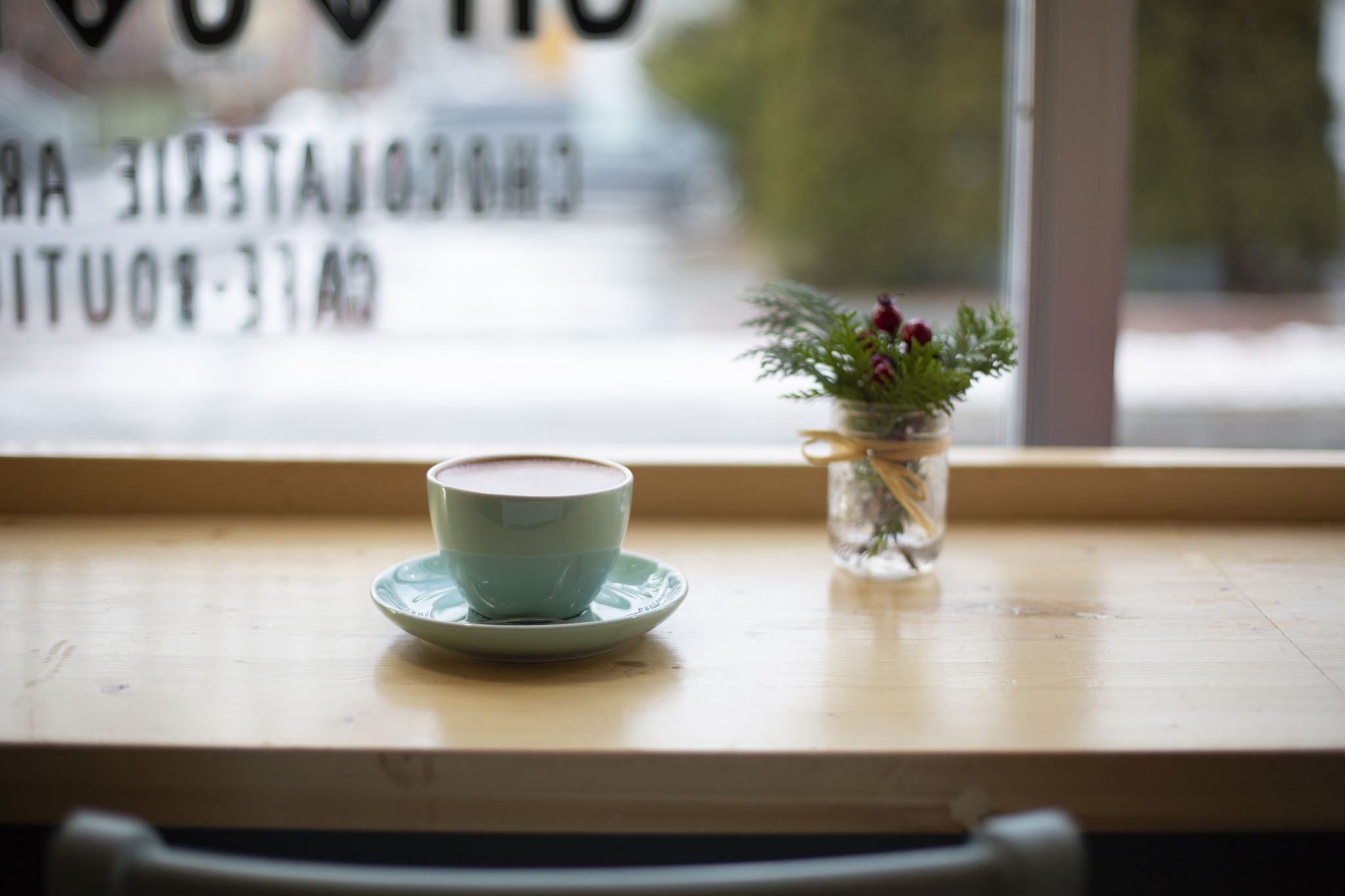 Intervalo para Café
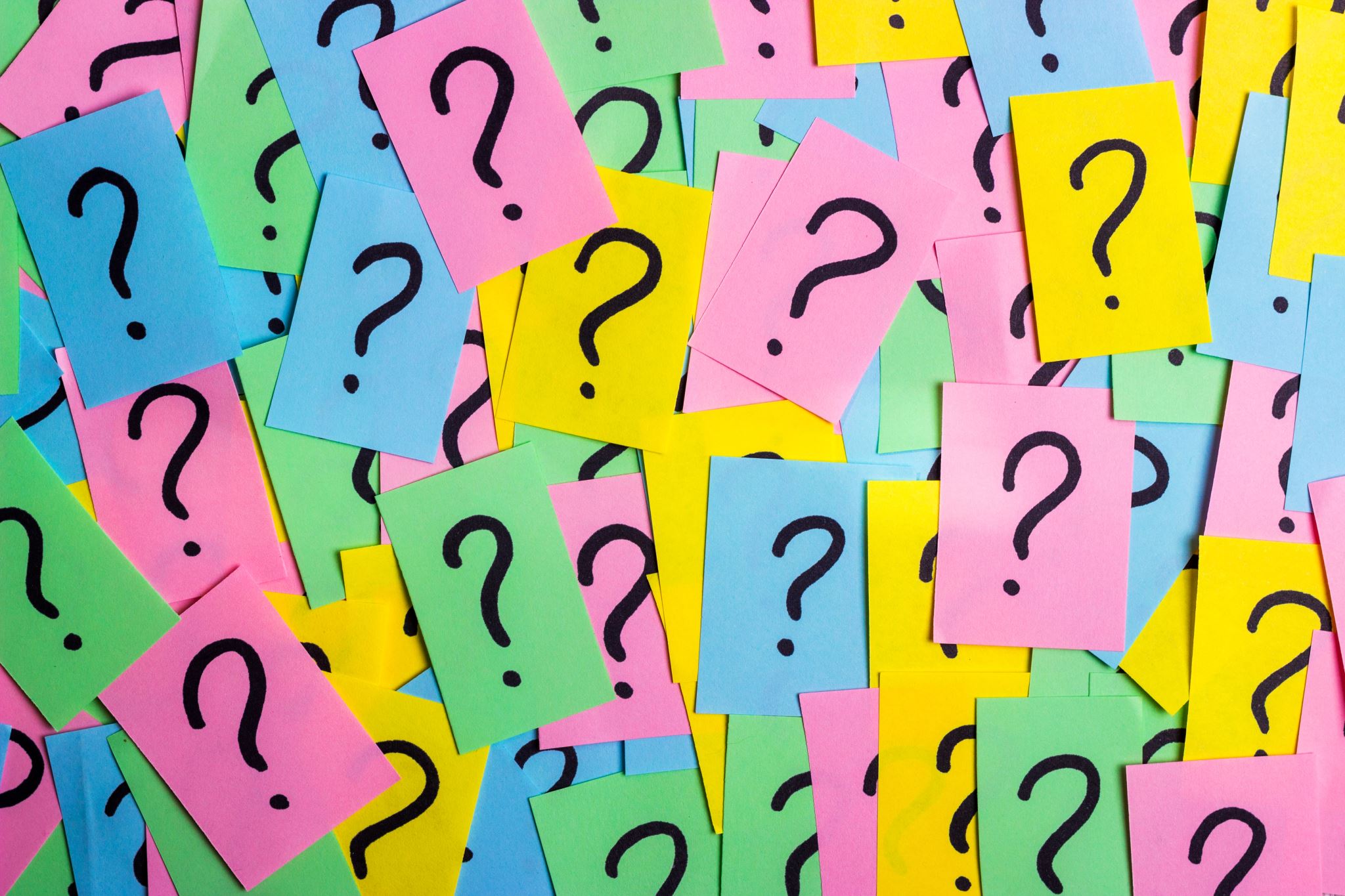 Dúvidas, questões?
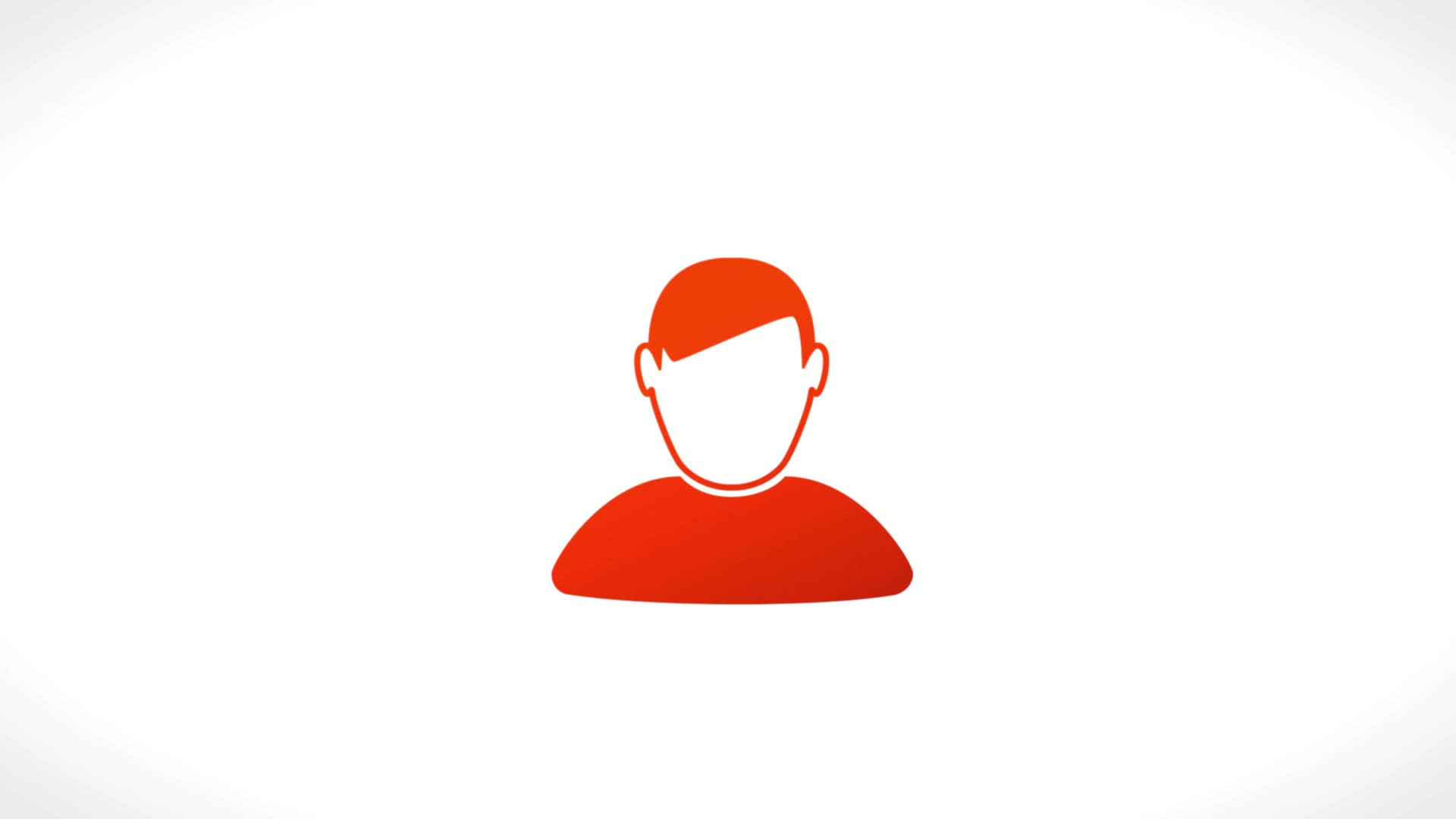 Aplicação do Método Clínico Centrado na pessoa
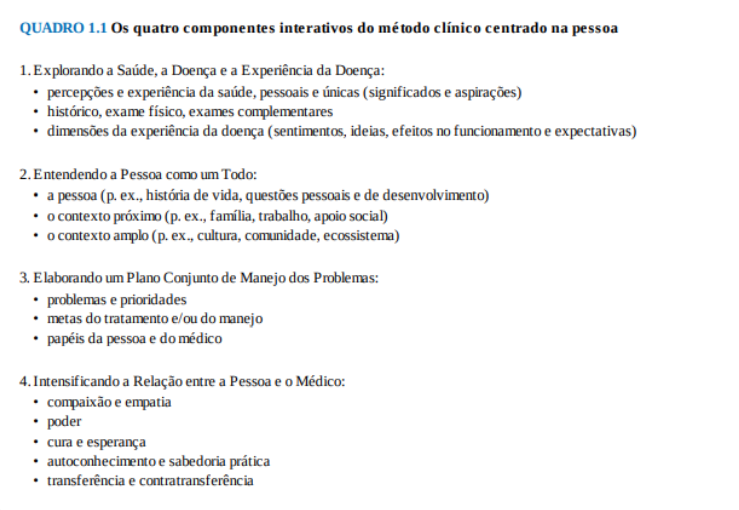 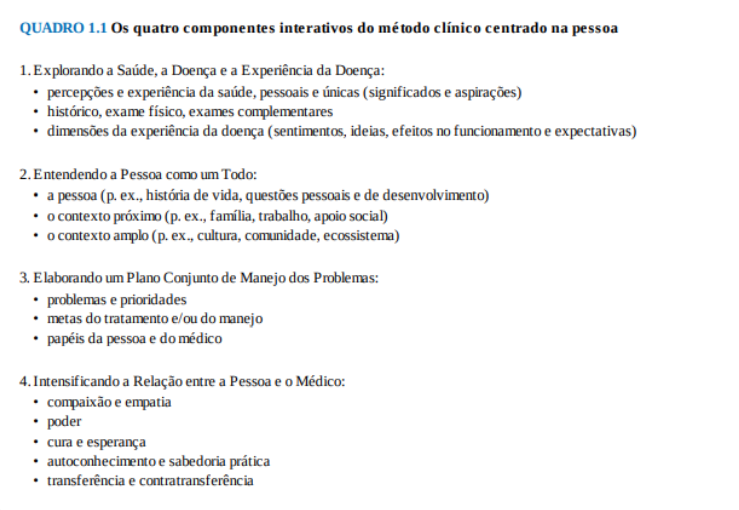 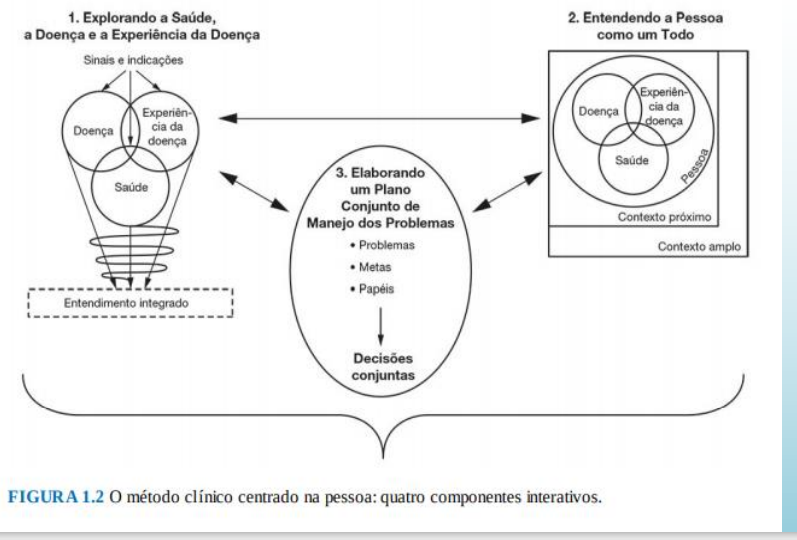 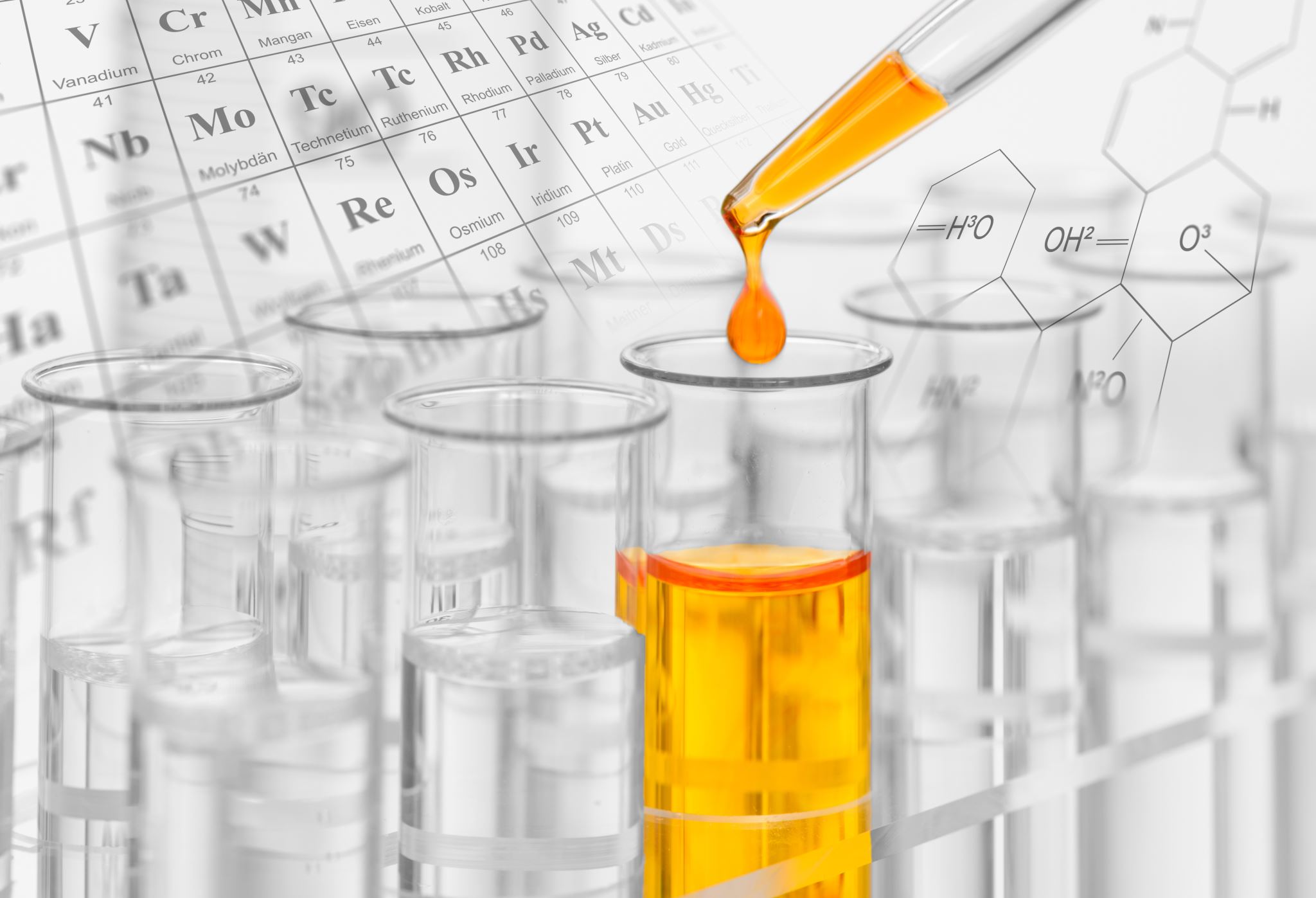 MCCP – 1º Componente
MCCP 1º componente
Explorando a saúde, a doença e a experiência da doença

Percepções e experiências da saúde, pessoais e únicas (significados e aspirações)

Histórico, exame físico, exames complementares

Dimensões da experiência da doença (SIFE)
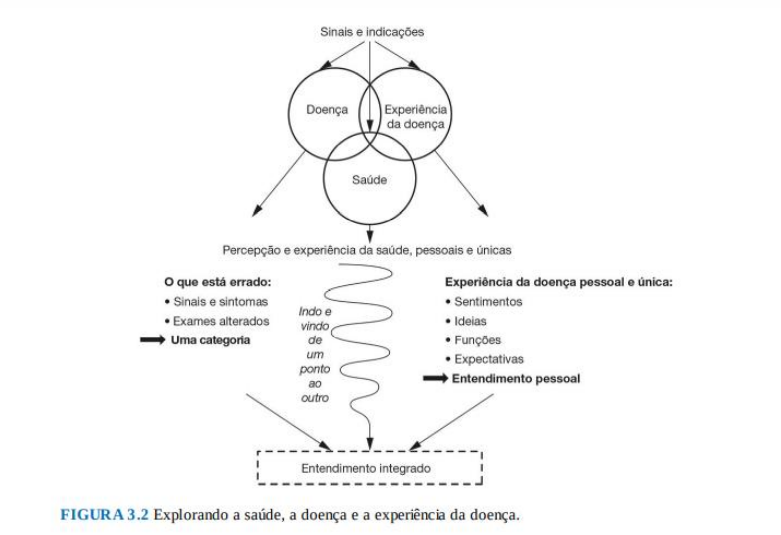 Experiência da pessoa
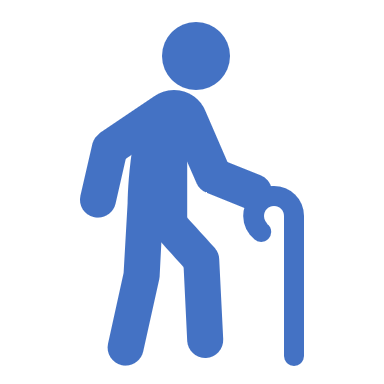 É única;
A pessoa pode não ter sofrimento e não ter doença
A pessoa pode ter uma dç e ter um sofrimento
A pessoa pode ter uma dç e não ter um sofrimento (HAS, hipotireoidismo controlado)
A pessoa pode ter um sofrimento e não ter uma dç diagnosticada (perda de um ente querido)
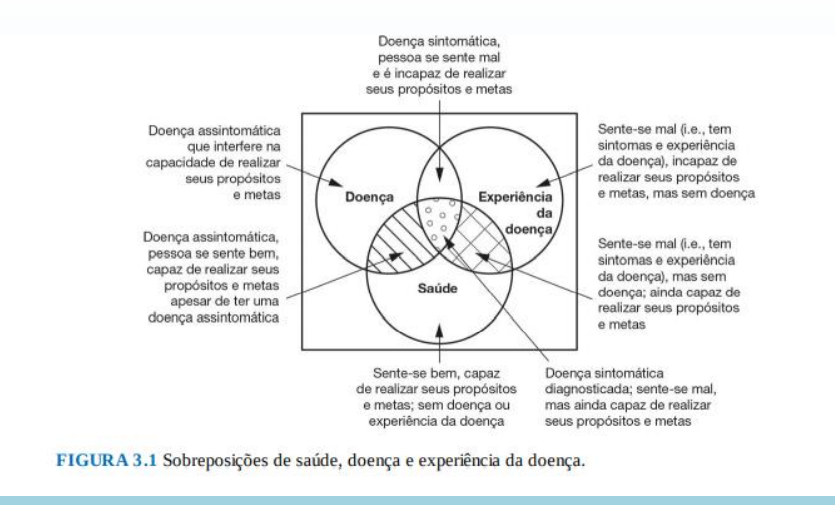 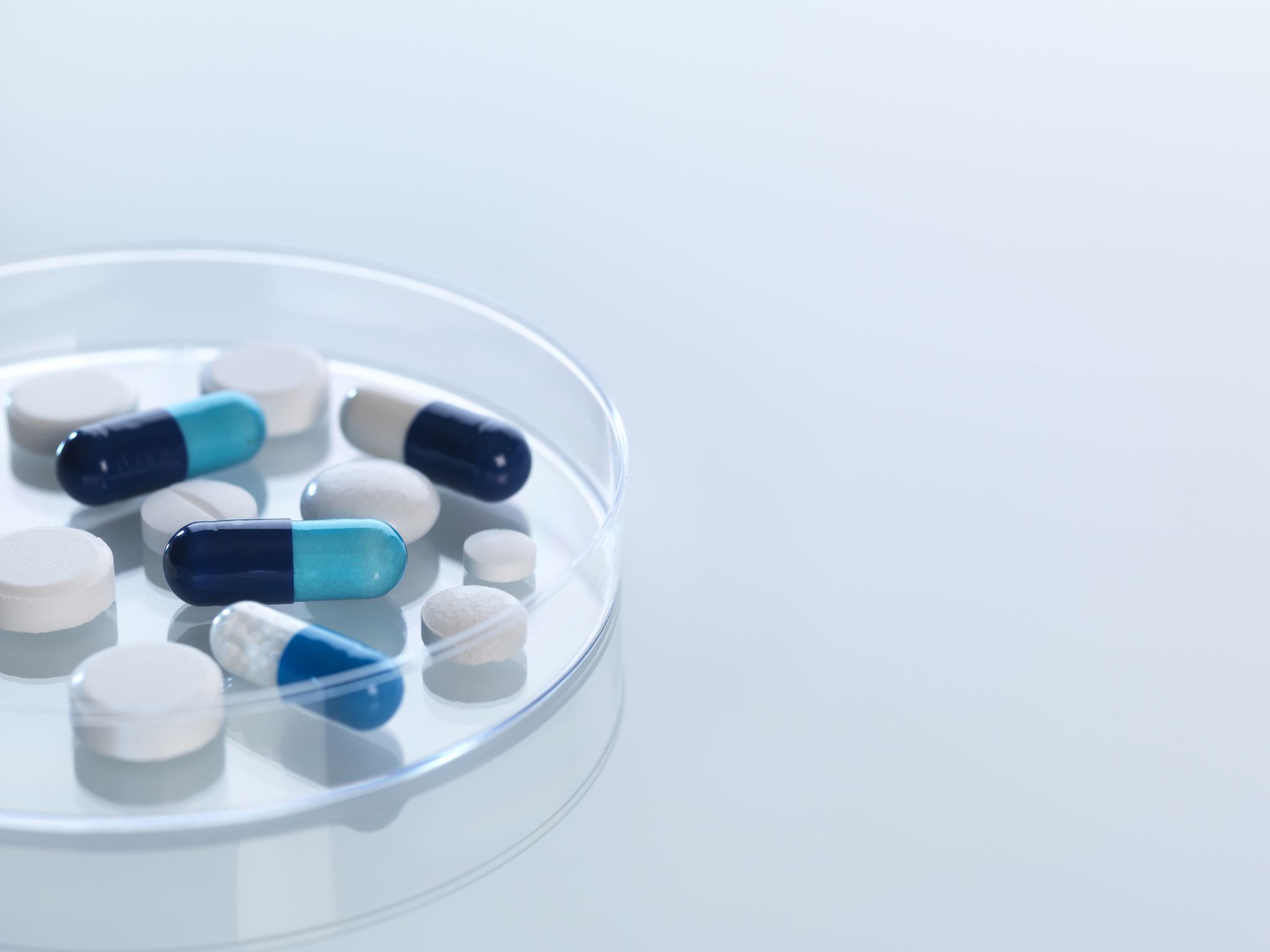 Dimensão da experiência da doença: SIFE
Sentimentos:
Como se sente em relação a esse problema?
Ideia:
O que vc acha que está causando?
Funcionamento:
Interferência no dia a dia
Expectativa:
O que eu poderia fazer?
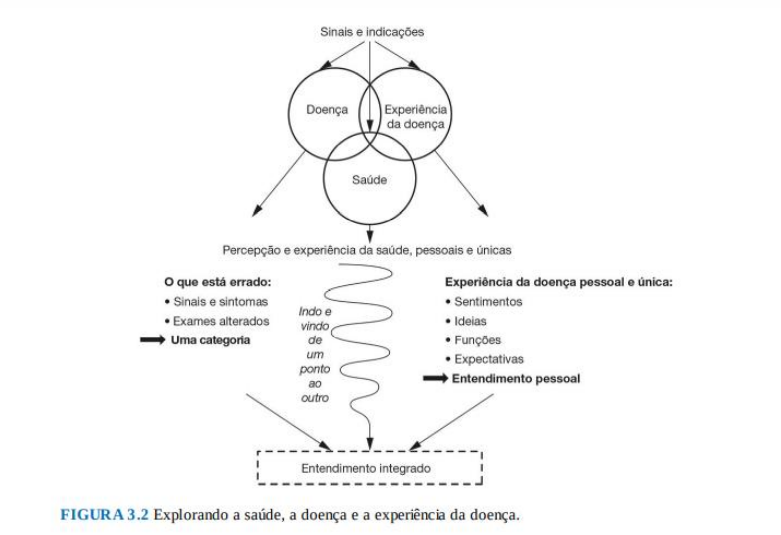 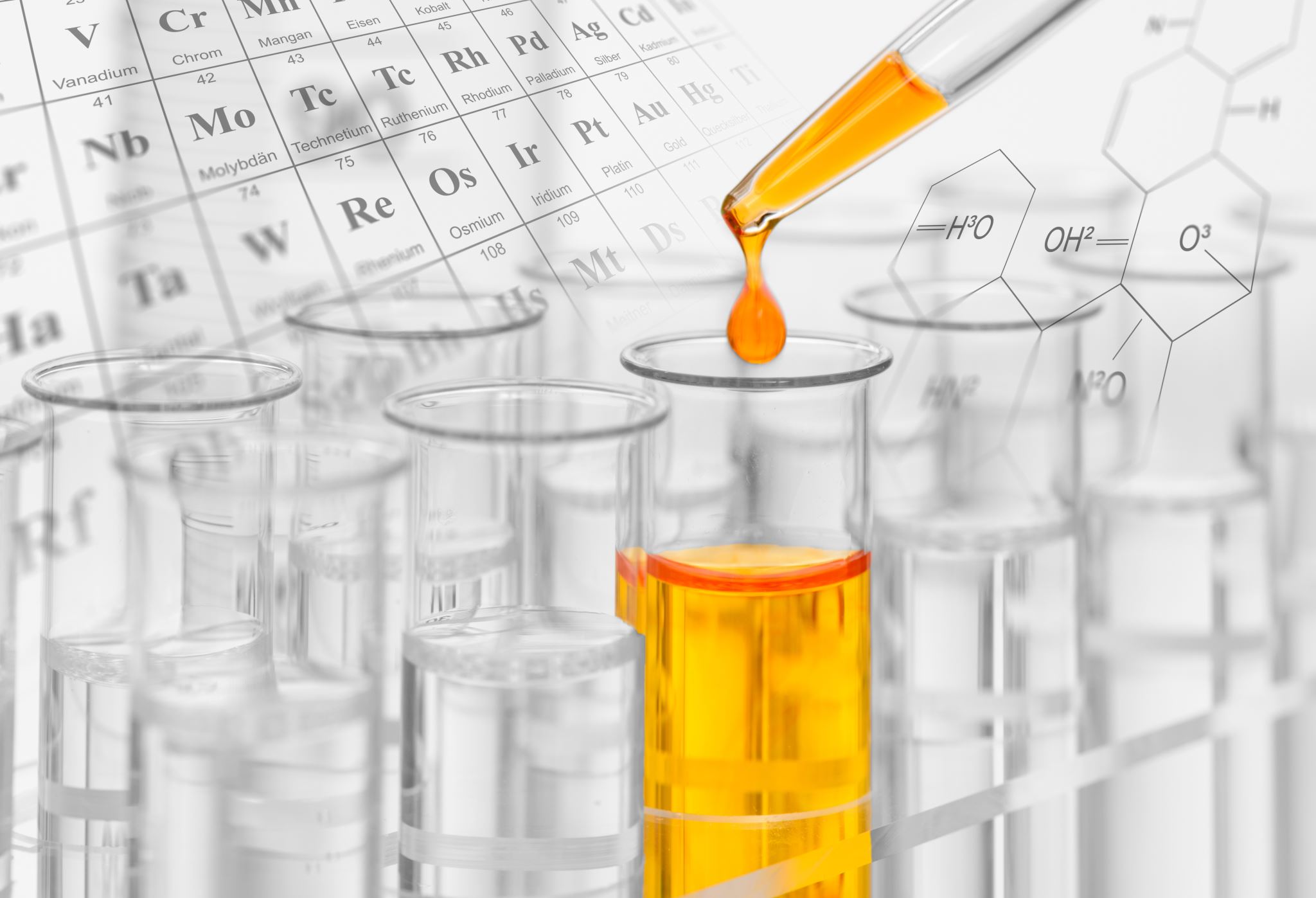 MCCP – 2º Componente
MCCP – 2º COMPONENTE
Entendendo a pessoa como um todo
A pessoa (história de vida, questões pessoais e de desenvolvimento)
O contexto próximo (família, trabalho, apoio social)
O contexto amplo (cultura, comunidade, ecossistema)
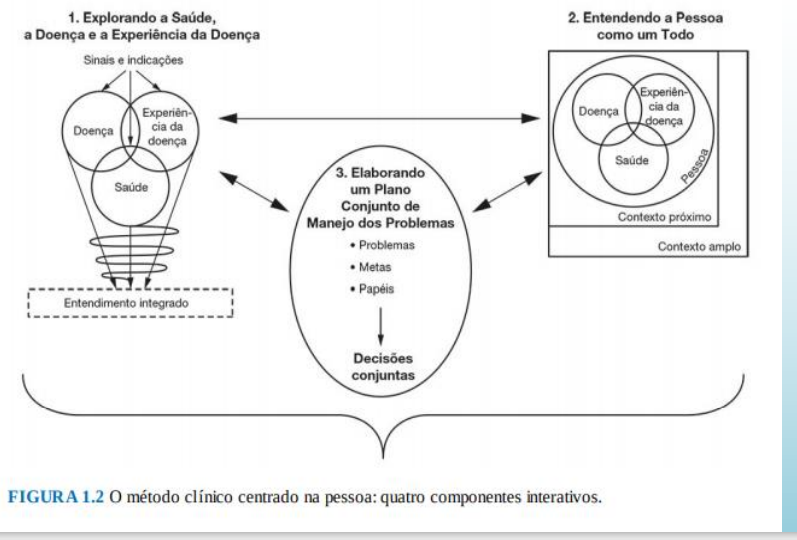 Entendendo a pessoa como um todo
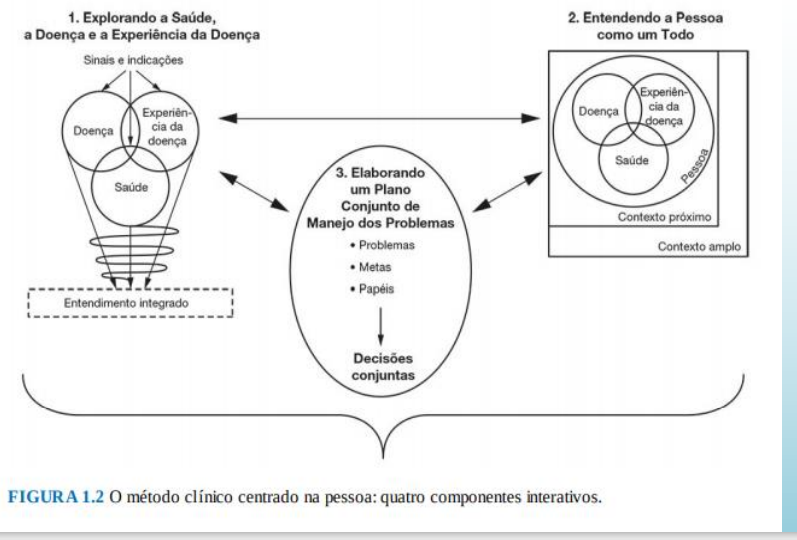 Referências Bibliográficas
Duncan BB et al. Medicina ambulatorial: condutas de atenção primária baseadas em evidências, 3º ed., Porto Alegre,2013.

McWHINNEY, I.R. Manual de Medicina de Família e Comunidade. 3ª edição, Porto Alegre, 2010

Gusso G, Lopes JMC. Tratado de Medicina de Família e Comunidade. 2 v., Artmed, 2018.

McWhinney, Ian R. Manual de medicina de família e comunidade, 4º ed., Porto Alegre: Artmed, 2010.

Dias, R.B.; Guimarães, F.G. Abordagem Familiar. 33p., 2007.
Froma Walsh. Processos Normativos da Família. Diversidade e Complexidade, 4ª ed. 2016
Barter B. MCGoldrick, M. As mudanças no Ciclo de Vida Familiar. 2ª ed. 2015
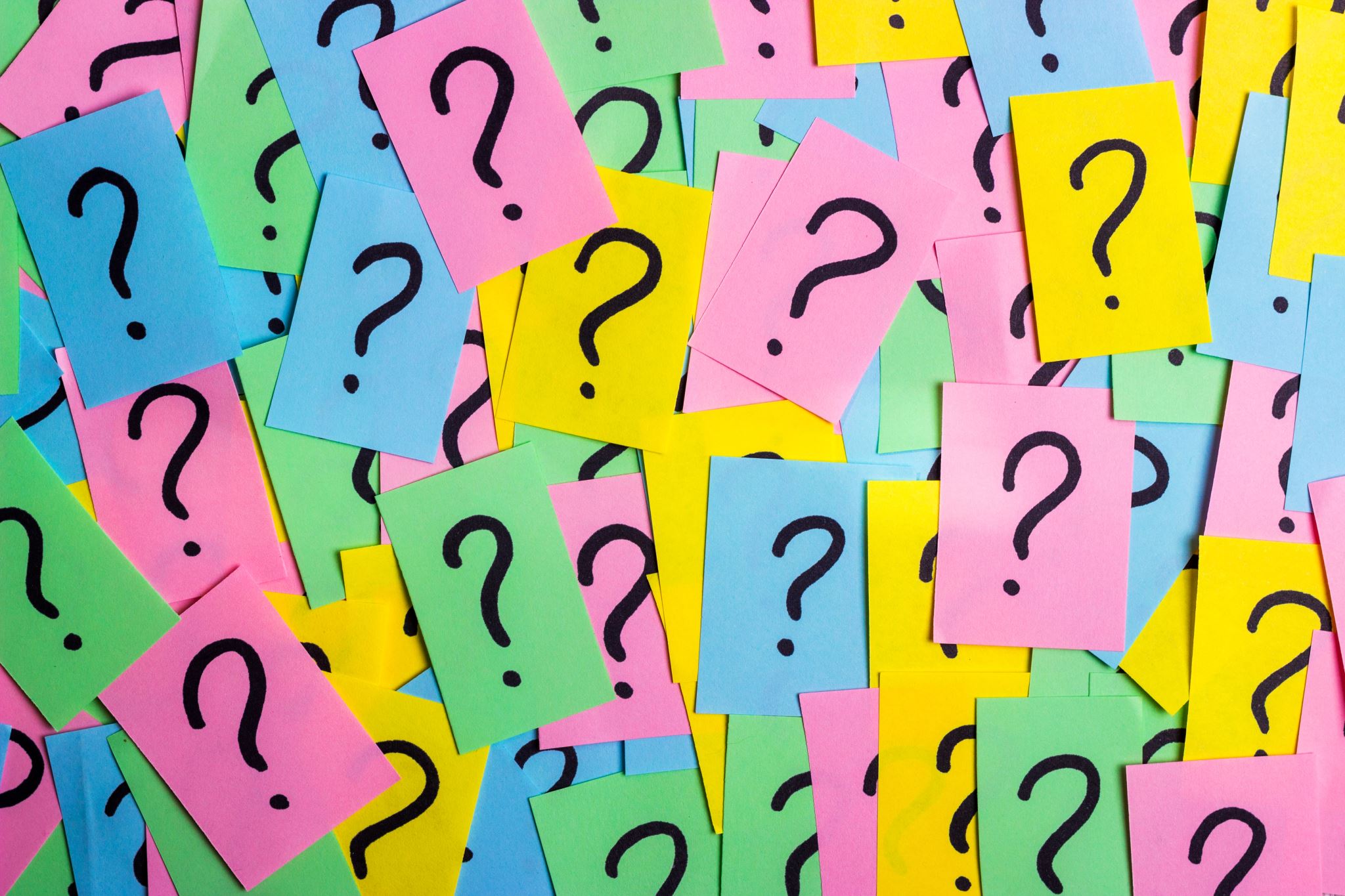 Dúvidas, questões?
Etapas da Visita Domiciliar
Planejamento

Deve ser realizado em equipe

Identificar as famílias e os objetivos da VD

Equipe decide quem deverá realizar a VD

Conhecer os roteiros
Planejamento da VD
Conhecer aspectos da família a ser visitada
Conversar com a equipe de saúde; 
Leitura do prontuário e do Roteiro;
 Preparar o material adequado para a VD
Material para fazer Curativo;
Equipamento para realizar consulta domiciliar (esteto, receituário, otoscópio, etc);
Cadastramento familiar (ficha de cadastro, cartilhas informativas da unidade, etc);
Organizar a maleta para VD;
 Endereço completo da família 
Mapa da área a ser visitada; 
Localização do Núcleo;
 Calcular o tempo 
Deslocamento na área
Realização da VD;
Planejamento da VD
Vestimentas adequadas
Roupas e calçados (fechados) confortáveis;
Evitar uso de sandálias, bermudas, saias, shorts;
 Uso de jaleco e crachá para identificação dos profissionais;
 Uso de protetor solar e repelente;
 Estar preparado para imprevistos
Endereço não estar correto ou não existir;
A pessoa não poder atender naquele momento/casa estar vazia;
Família ter mudado da área;
Número maior de atendimentos que o previsto;
Muitas demandas – sensação impotência.
Realização da VD
Postura do Profissional de saúde/estudante 
Identificação do profissional;
Cordialidade (evitar extremos de formalidade e de intimidade);
Manter o celular desligado no momento da VD;
Manter uma postura atenta, estar disponível para ouvir, sem julgamentos;
Explicar os objetivos da VD;
Atendimento do paciente índice/família;
Conversar com o cuidador;
Estar preparado para atender outros membros da família;

Utilização dos Roteiros para auxiliar na realização da VD
Lembrando que não é um inquérito ou uma pesquisa... Documento norteador.
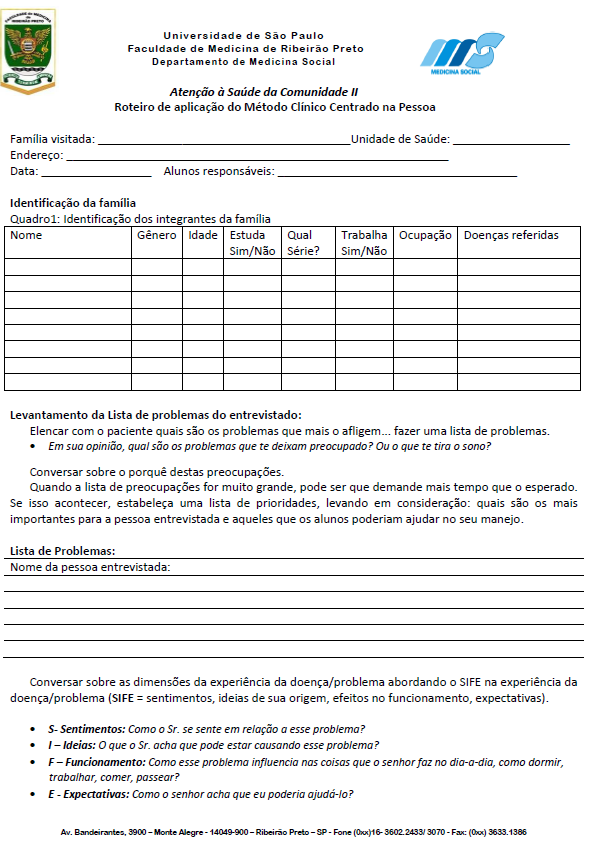 ROTEIROS DE 

VISITA DOMICILIAR  


 MÉTODO CLÍNICO CENTRADO NA PESSOA
Realização da VD
Observar a família:
As relações existentes entre os familiares;

Dinâmica familiar;

Existem manifestações de afeto e de atrito;

Padrão de comunicação estabelecido (afetuoso, ríspido, indiferente);

Observação da postura dos cuidadores formais e informais;
Realização da VD
Construção das ações de maneira conjunta (família/cuidador e o usuário)
 Orientar a Conduta
Procedimentos necessários (exames complementares, prescrição de medicamentos);
Discussão do caso com a equipe ou com o tutor;
Encaminhamento para outros serviços da rede;
Retorno da informação para a família.

Perguntar sobre o uso de medicamentos
armazenamento, automedicação e dúvidas relacionadas a prescrição;
Realização da VD
Ambiência
Olhar atento ao ambiente;
Condições de limpeza, iluminação e organização dos espaços;
 Ações de Prevenção
Observar a presença de possíveis criadouros para insetos, aranhas e escorpiões;

Crianças: 
Observar a disposição de materiais de limpeza, tomadas e medicações;
Observar se as janelas, escadas, piscinas e reservatórios tem proteção;
Idosos:
Presença tapetes, vasos, móveis que possam predispor a queda
Existe boa iluminação
Banheiro de fácil acesso a noite?
Telefone disponível?
Registro da VD
Registro no prontuário familiar
Em algumas situações também é feito no prontuário individual.
Os prontuários NÃO deverão sair da Unidade de Saúde;
Atenção ao registro
Utilização de Caneta azul ou preta;
Letra LEGÍVEL!
NÃO conter RASURAS!
Informar a data e horário;
Descrever o local da atividade (domicílio, residência terapêutica, asilo, etc.);
Escrever os procedimentos realizados;
Informar as condutas pactuadas com o usuário, cuidador e seus familiares; 
Registrar as próximas ações e atividades propostas;
Ao final registrar quem fez a visita e com quem foi discutido
(Aluno Fabio Silva + nome do Tutor - ASC II )
Avaliação da VD
O objetivo da VD foi alcançado?
 Apareceram novas demandas?
 O tempo foi adequado para realizar todas as VD?
 Faltou material?
 O caso foi discutido com a equipe?
 Existe necessidade de uma nova abordagem ou de nova VD? 
Se sim, quem e quando deverá realizar? 	
 Serão necessárias intervenções de outros profissionais de saúde?
 Será necessário envolver outros equipamentos sociais (escolas, igreja, CRAS, etc)?
 Houve tempo para discussão com o tutor e registro no prontuário?